Voice over IP: A Beginners Guide
Dr. Jonathan Rosenberg
Vice President and Chief Technology Officer (CTO) of Collaboration at Cisco
What is Voice over IP?
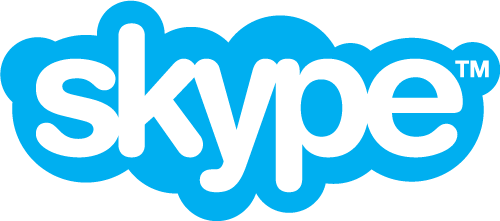 Making Voice and Video Calls using

Your Internet Connection

Instead of your Phone Line
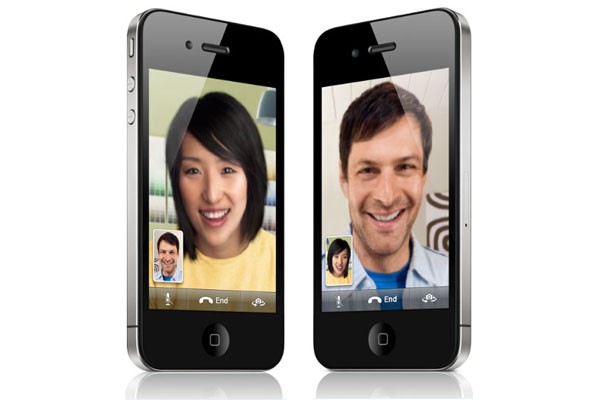 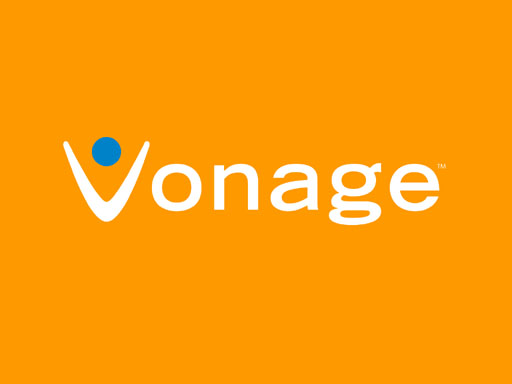 IP == The Internet Protocol – the
Core Technology of the Internet
The Internet vs. the Phone Network
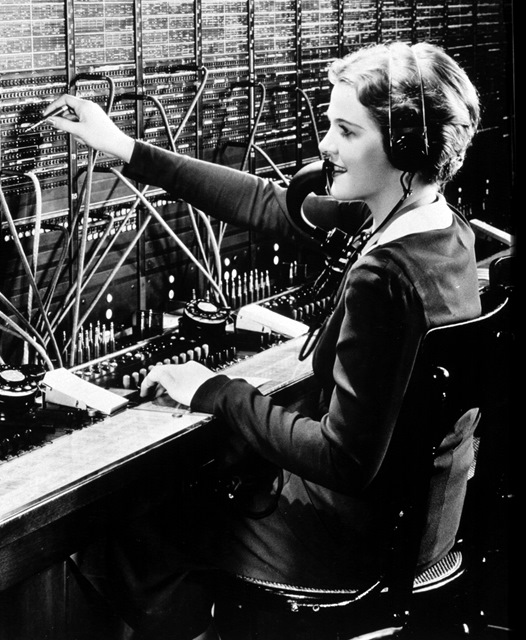 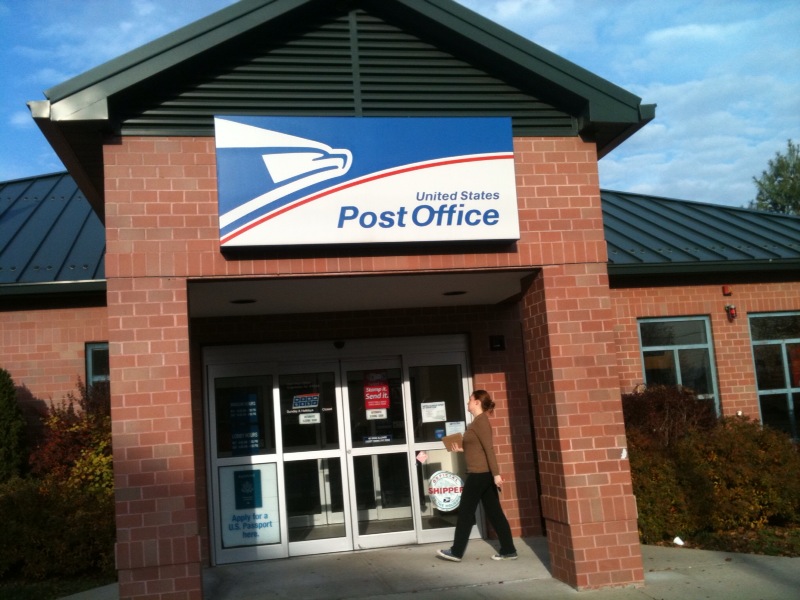 Phone Network: Circuit Switched
Like a wire between users
Internet: Packet Switched
Routes messages between users
Why Use Internet for Calling Instead of Phone Network??
Cheaper calls
As a business, one network instead of two
Better experiences (video!)
Mobility – receive my calls anywhere I have Internet
How does it work?
Access:DSL, Cable,
Fiber
To Other Networks
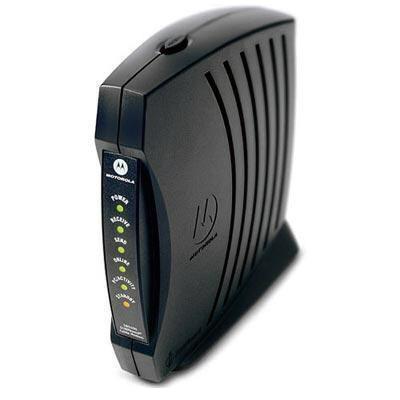 Your Internet Provider’s Network
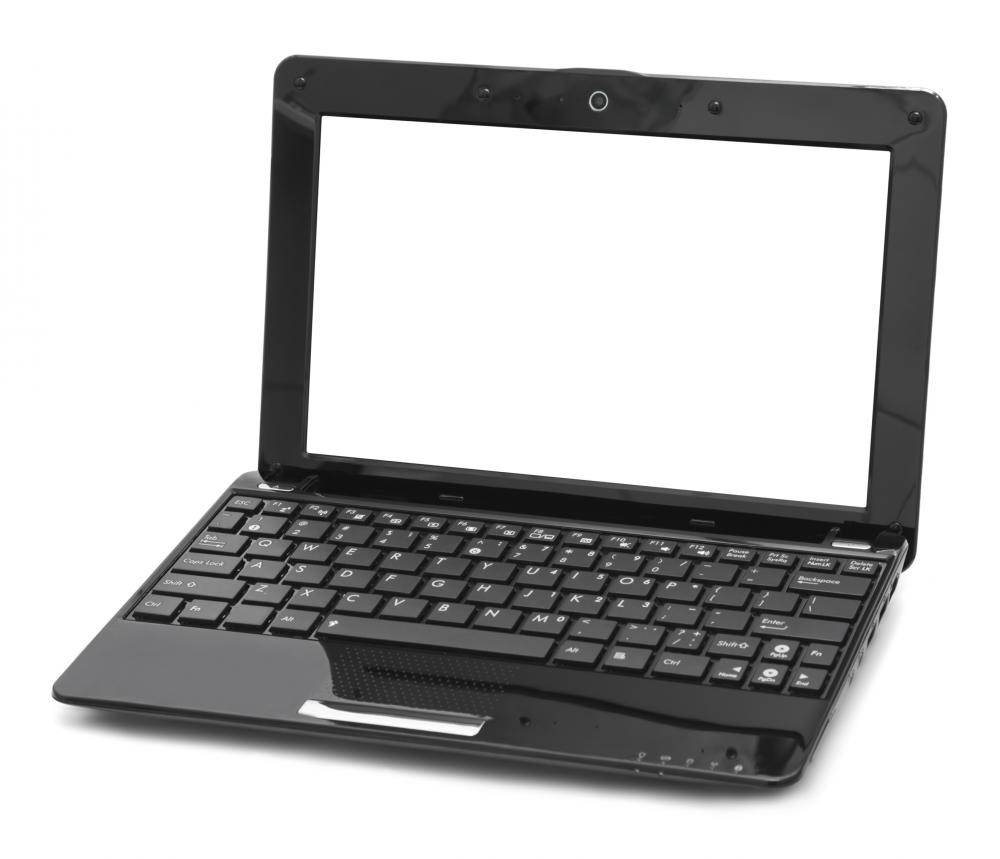 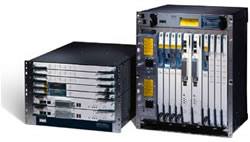 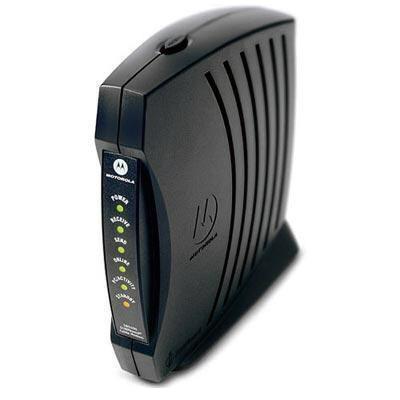 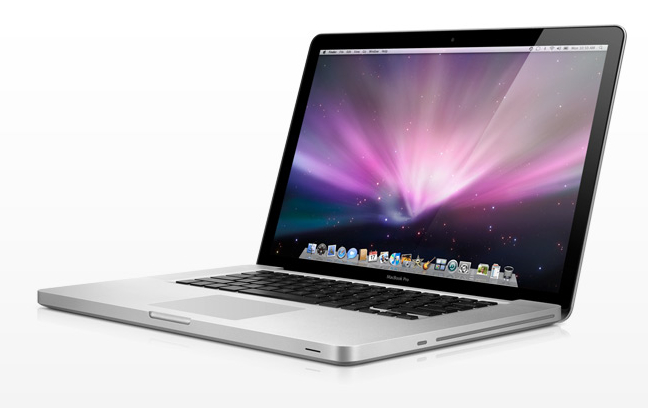 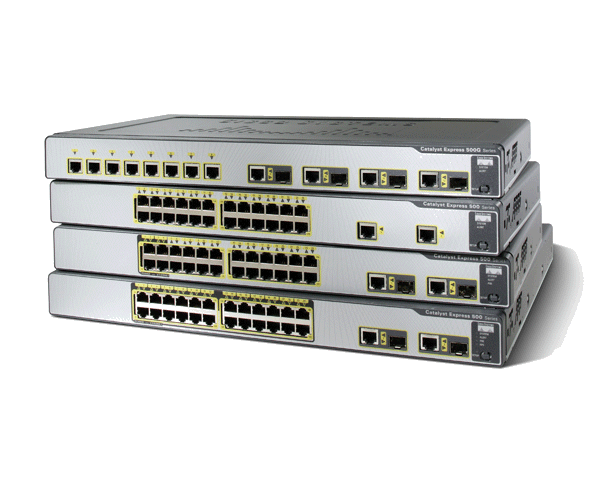 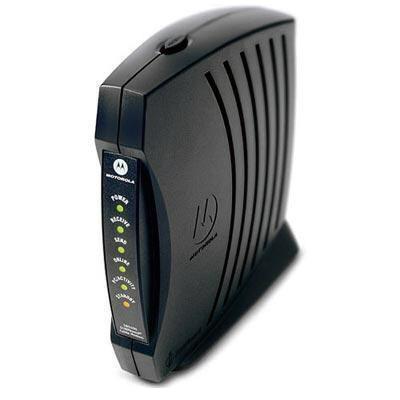 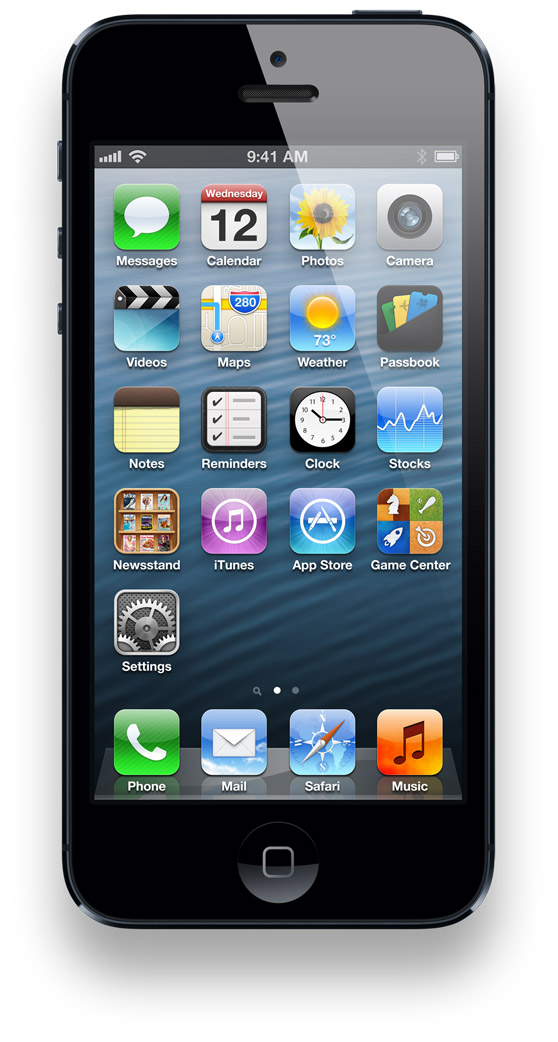 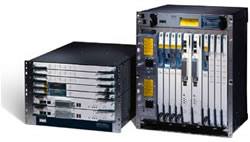 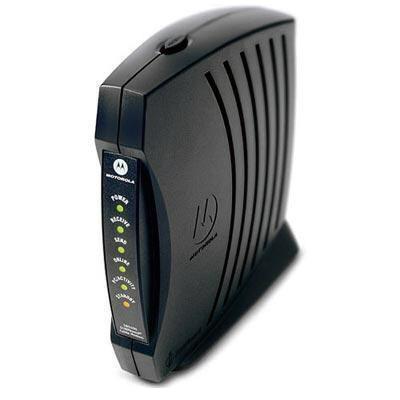 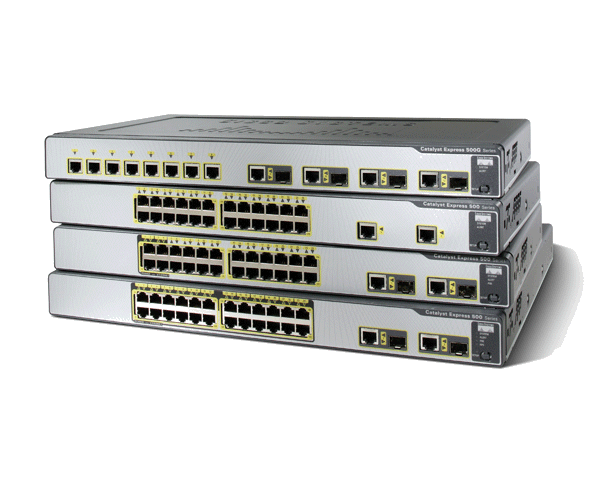 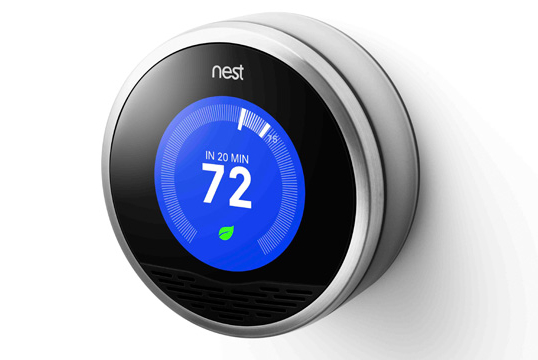 Packet Switching
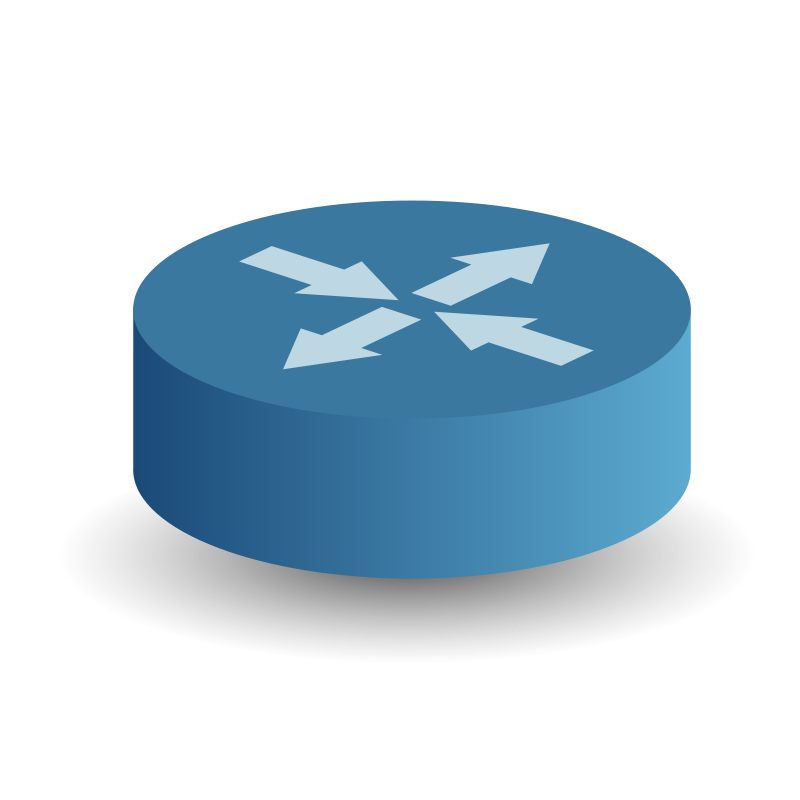 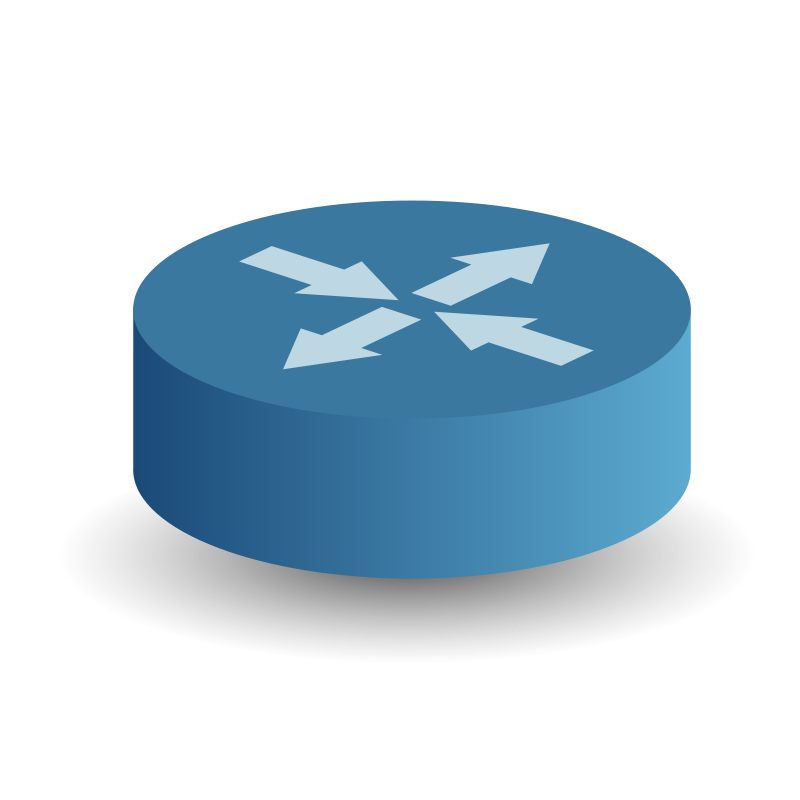 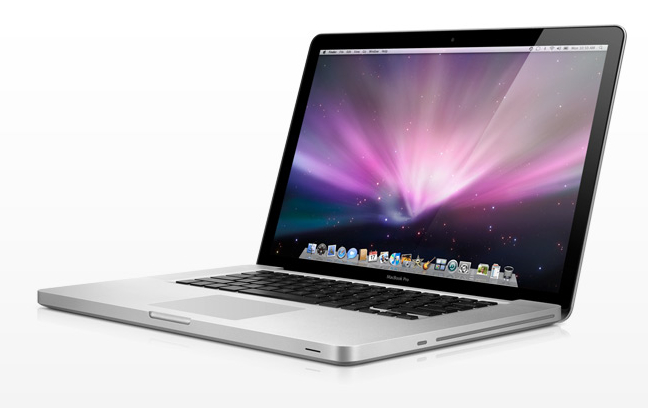 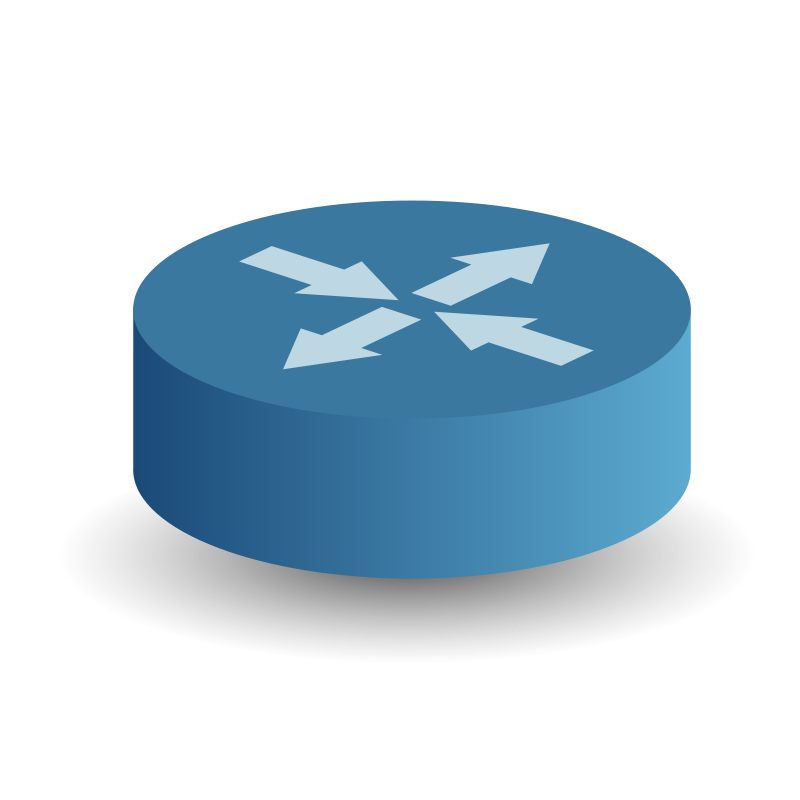 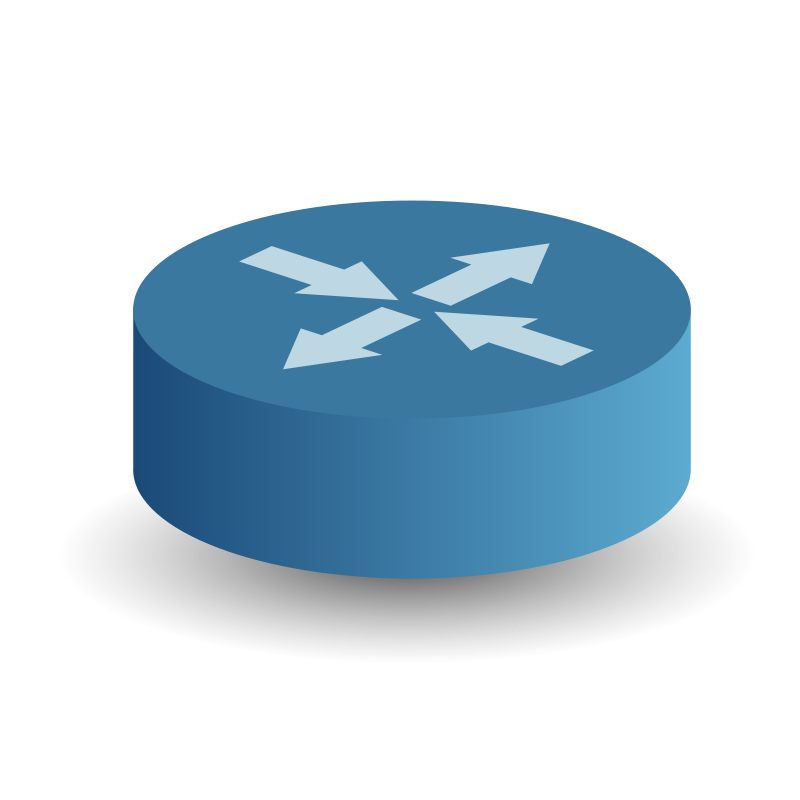 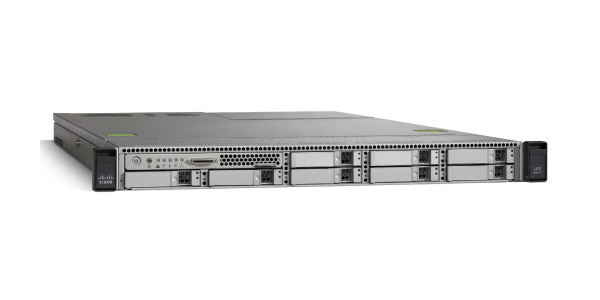 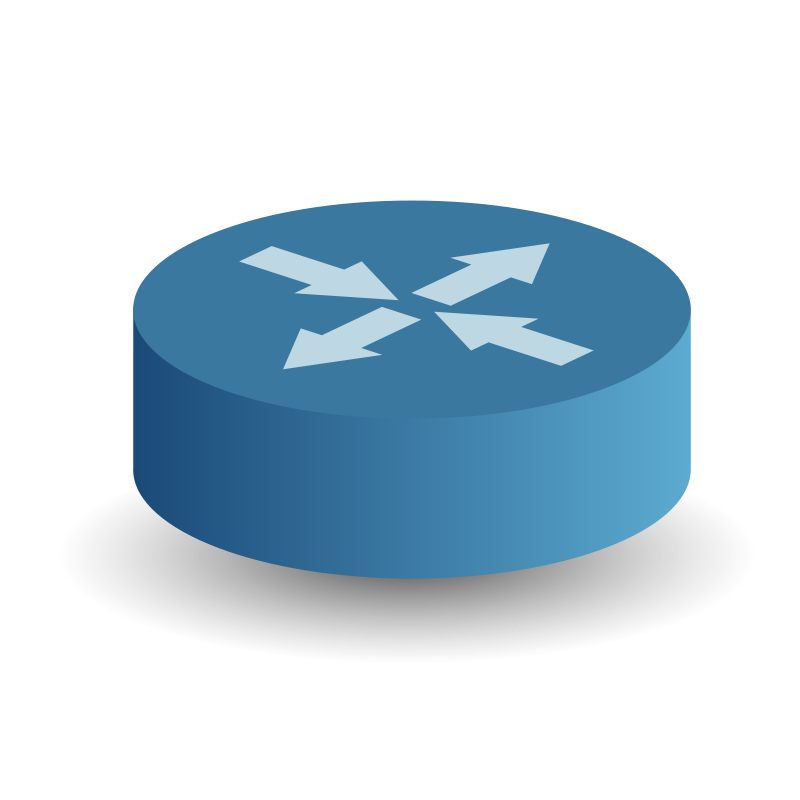 Your computer
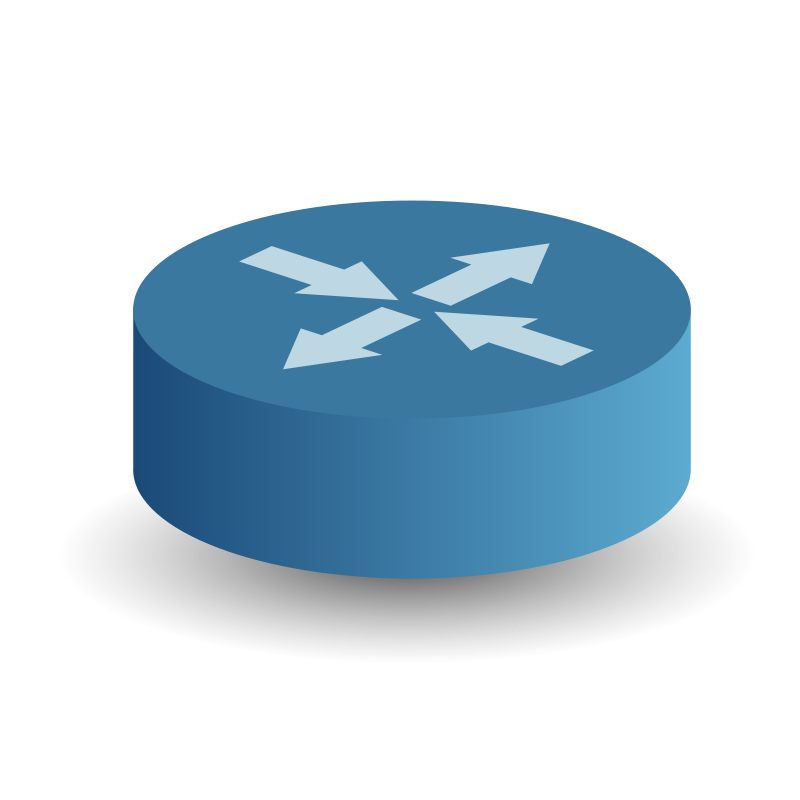 Facebook.com
Web Server
Packet Switching
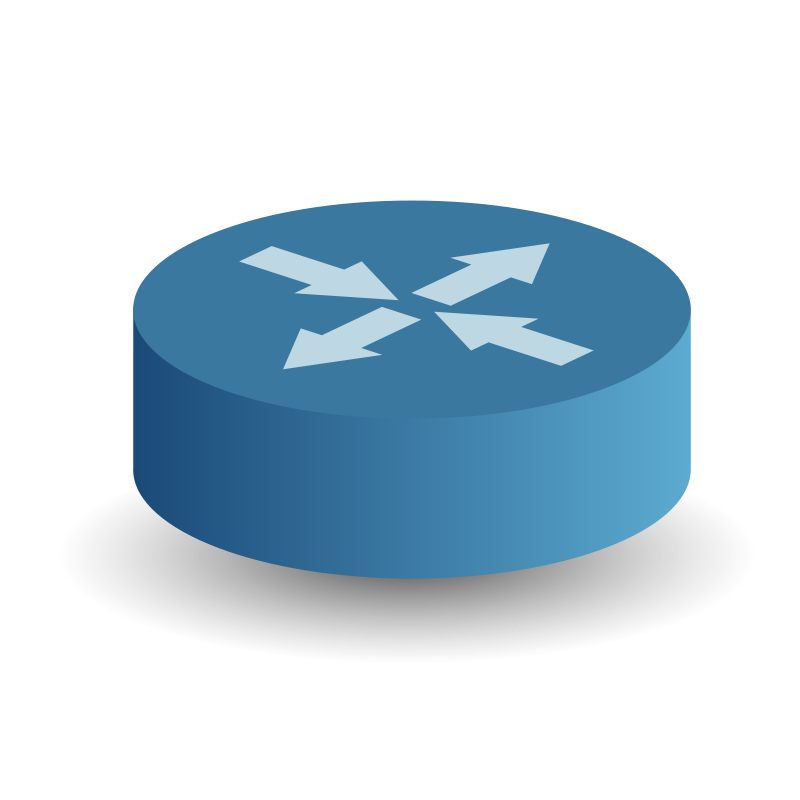 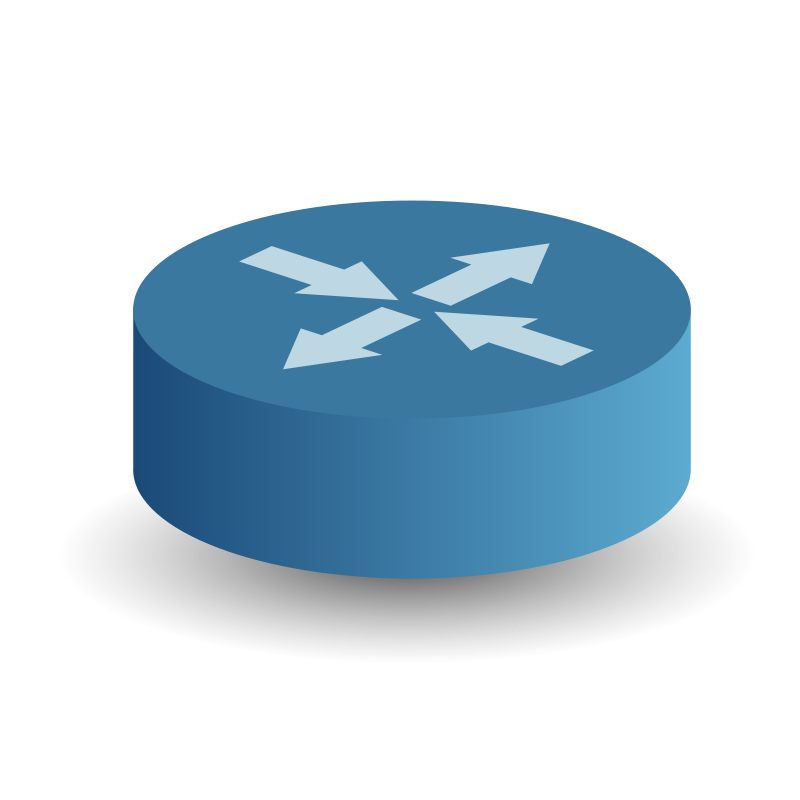 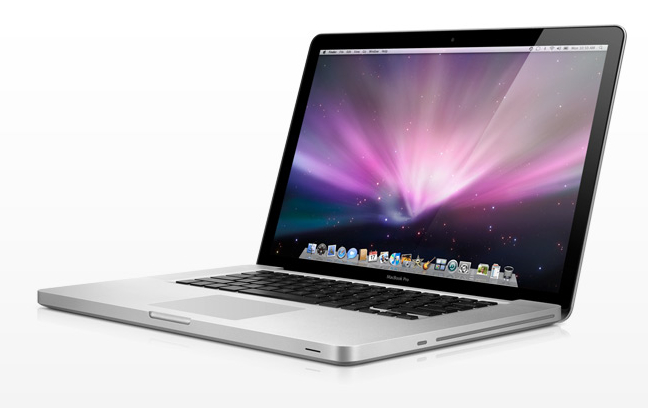 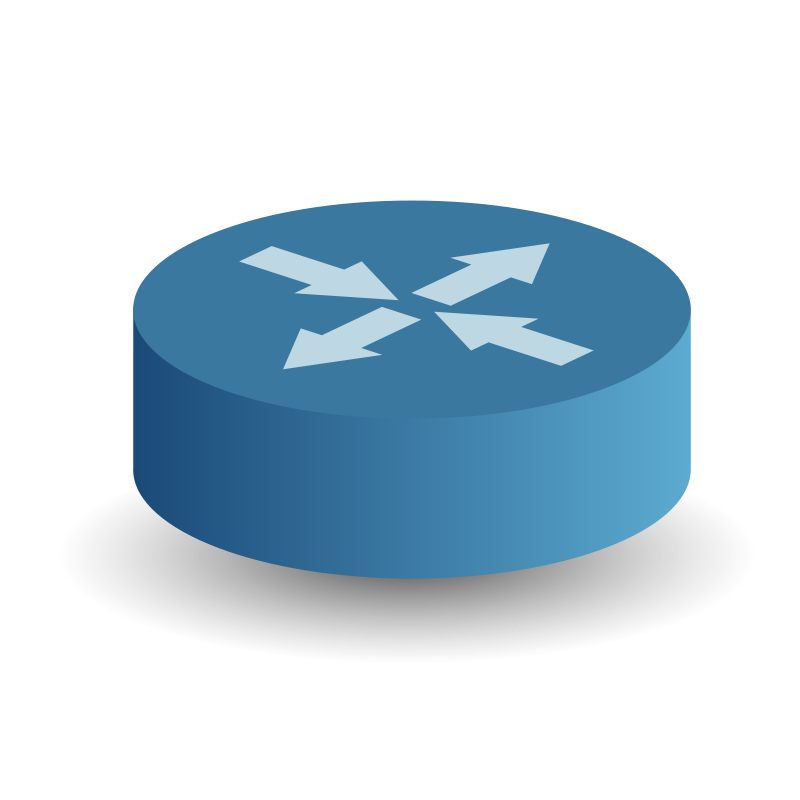 To: fb
From: Josh
Subject: web
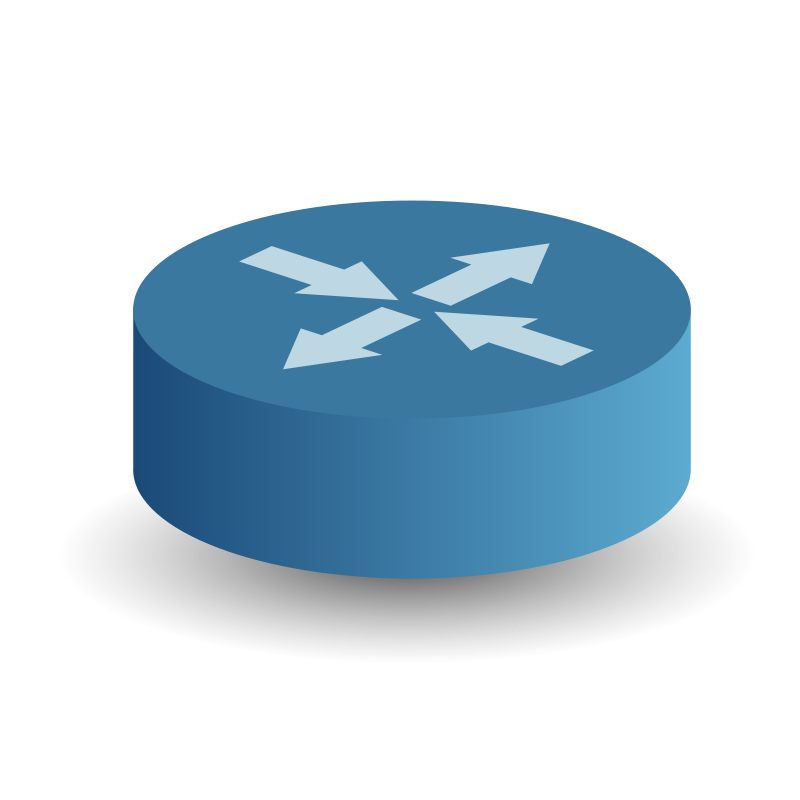 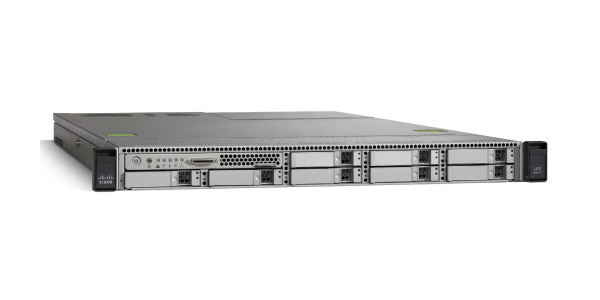 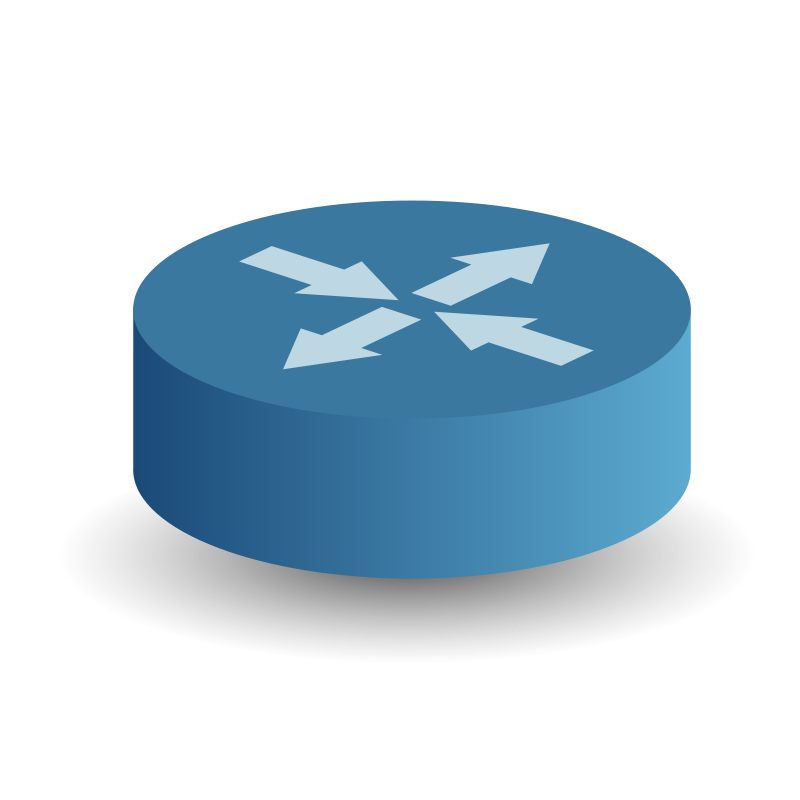 Header
Please fetch www.facebook.com/index.html
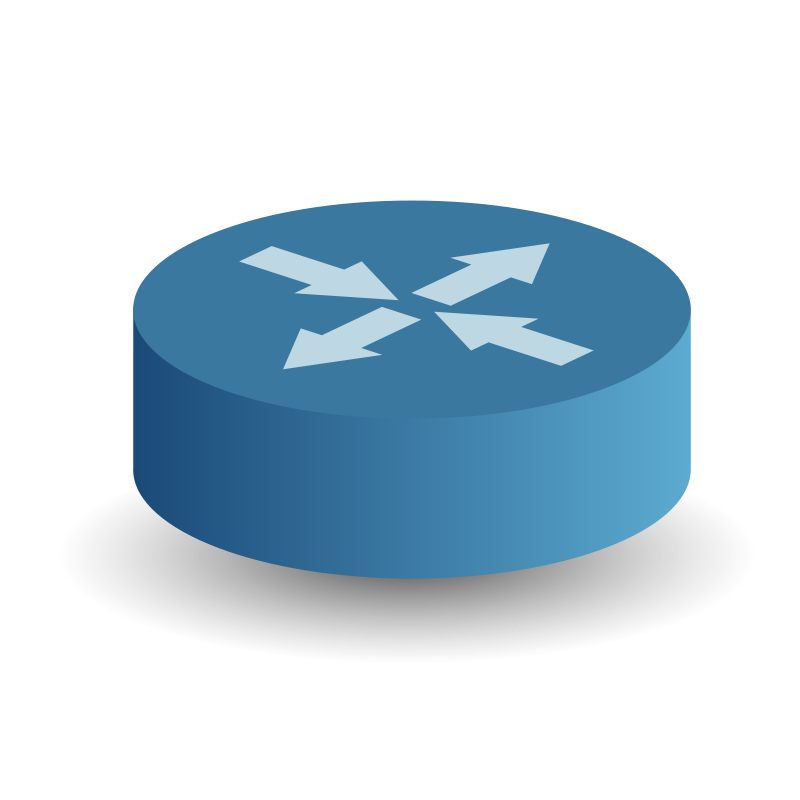 Payload
Internet Protocol (IP) Packet
Packet Switching
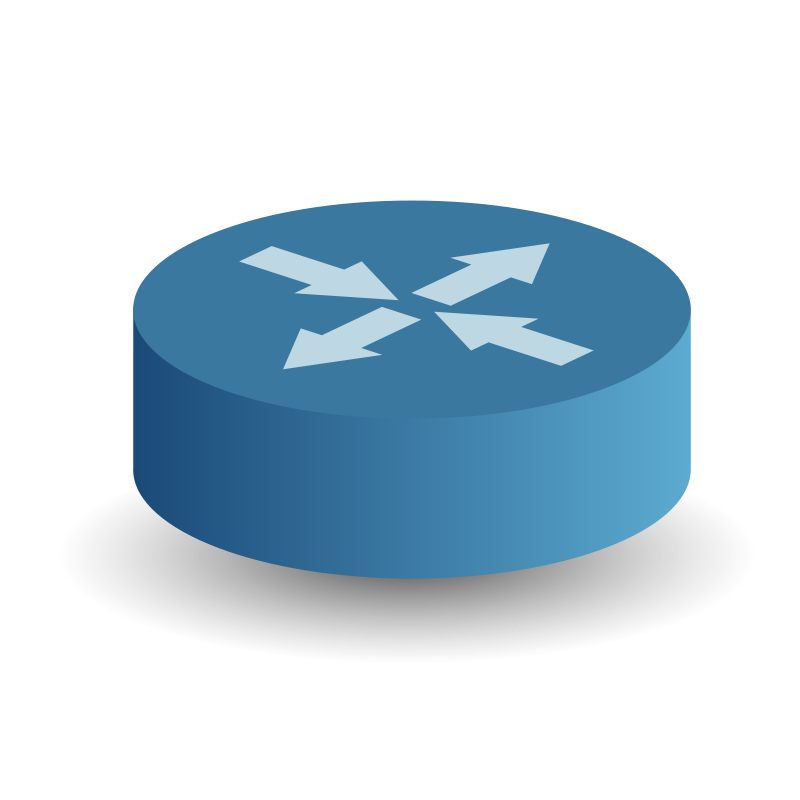 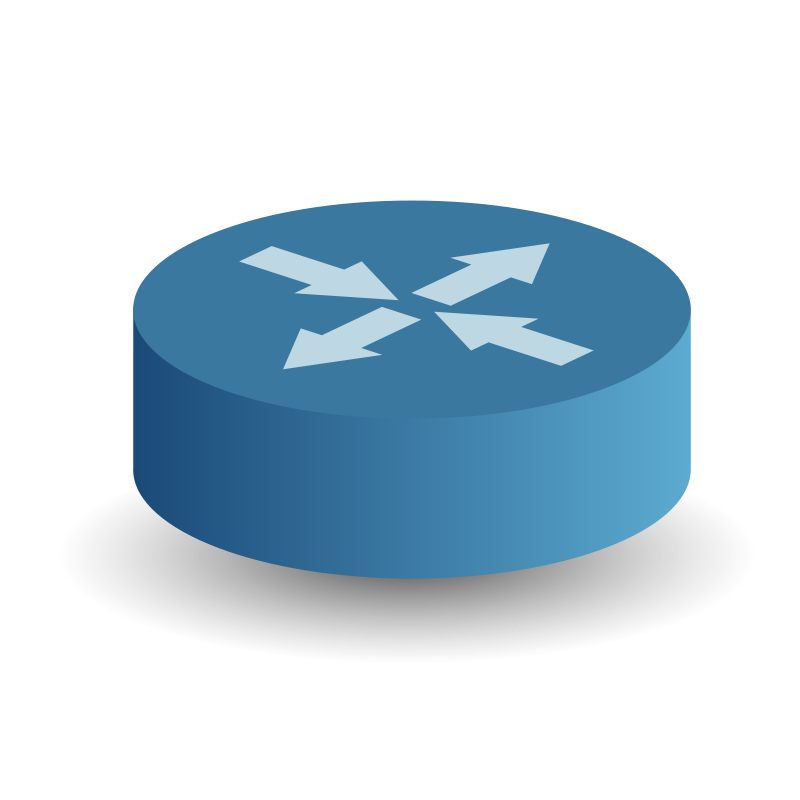 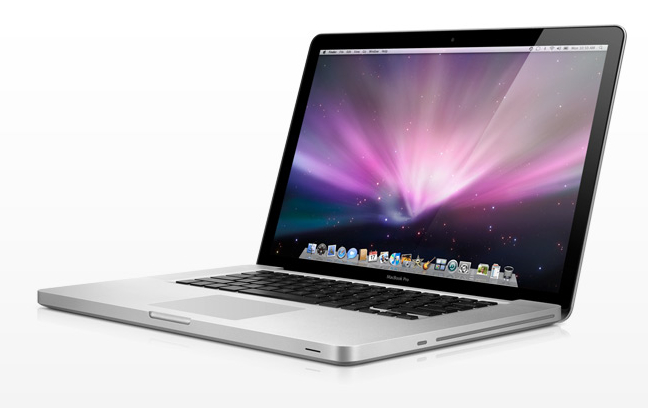 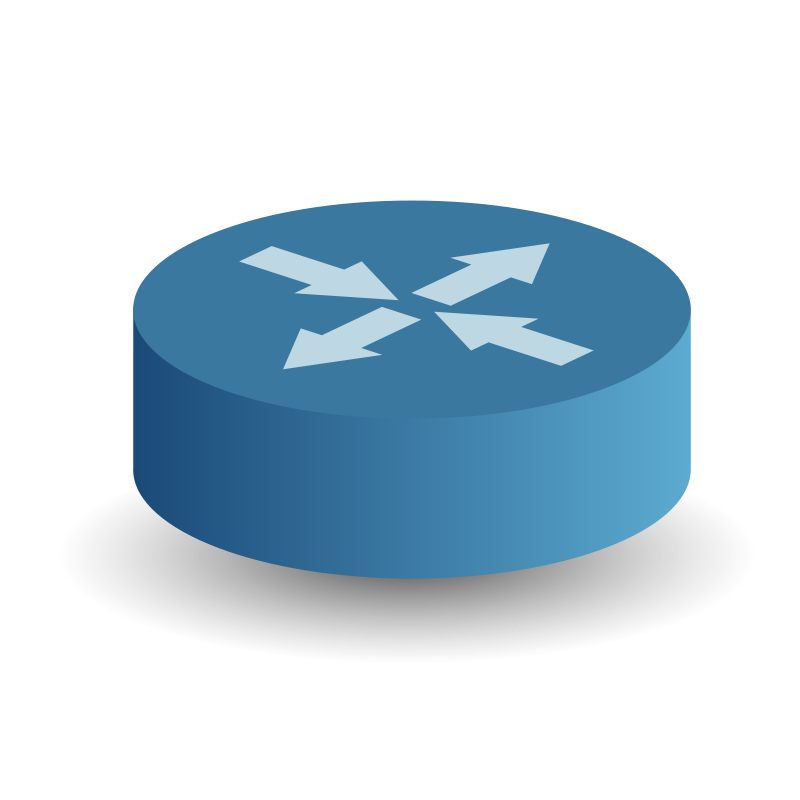 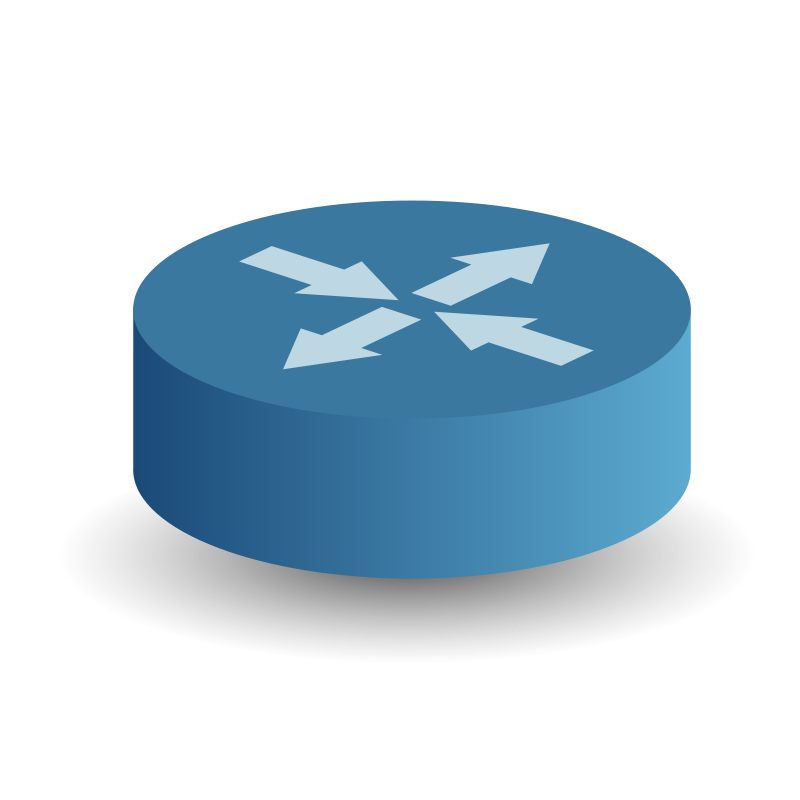 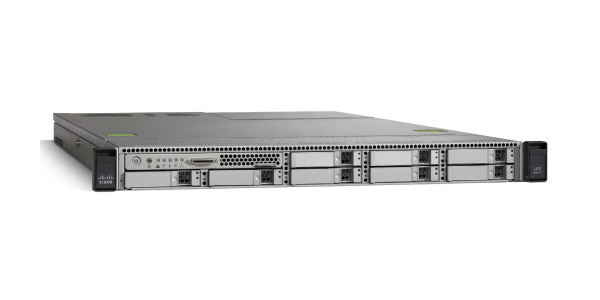 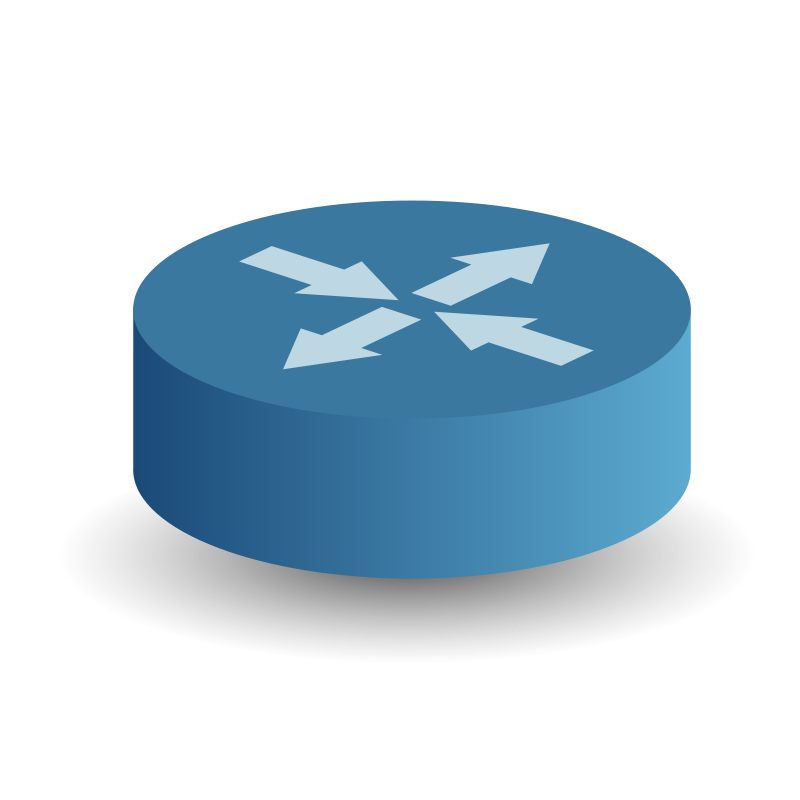 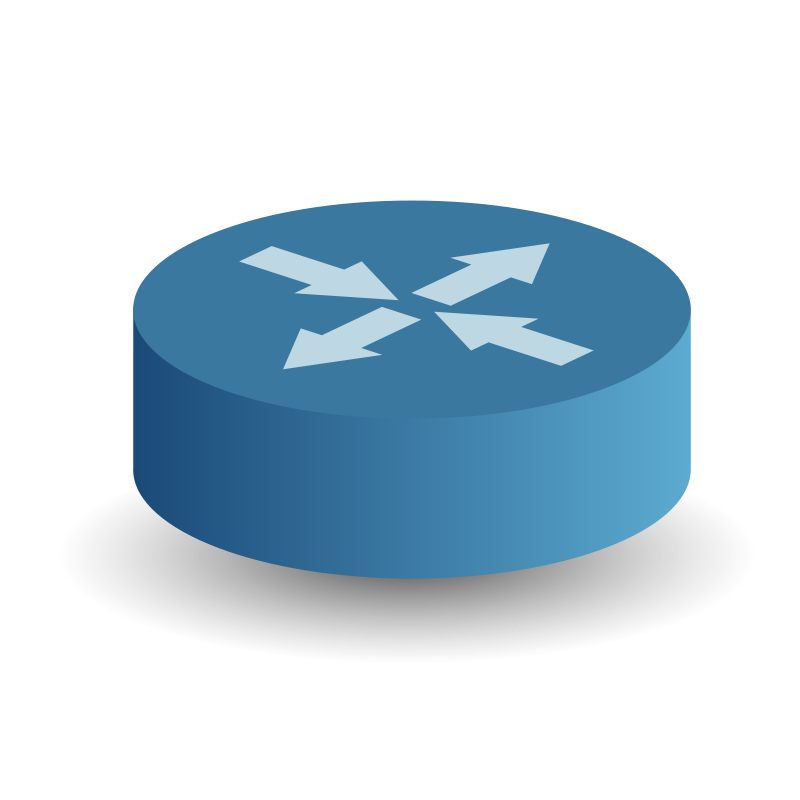 Packet Switching
Router looks at the destination address and makes a routing decision
?
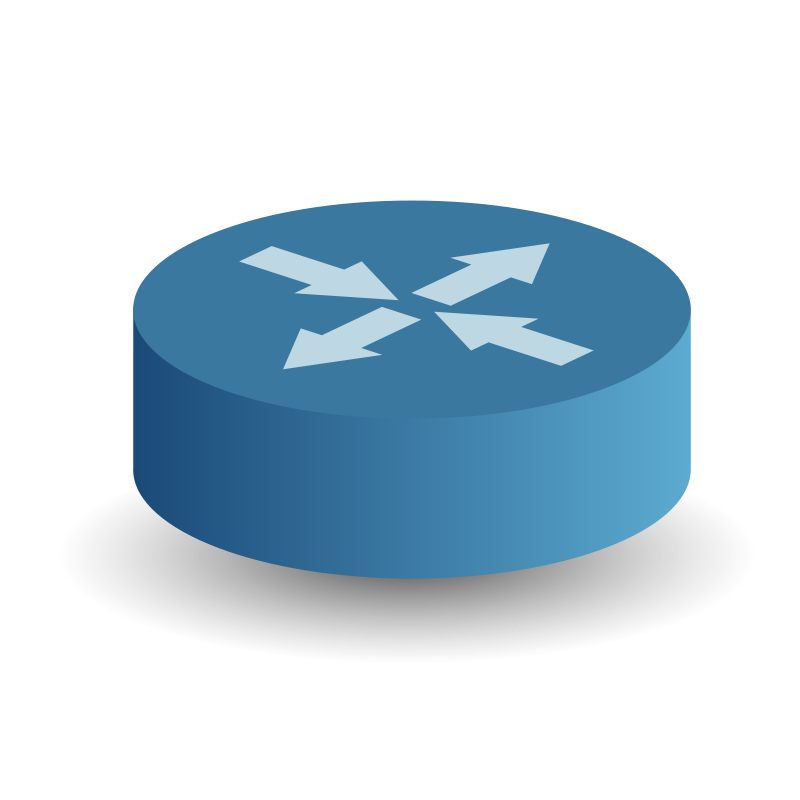 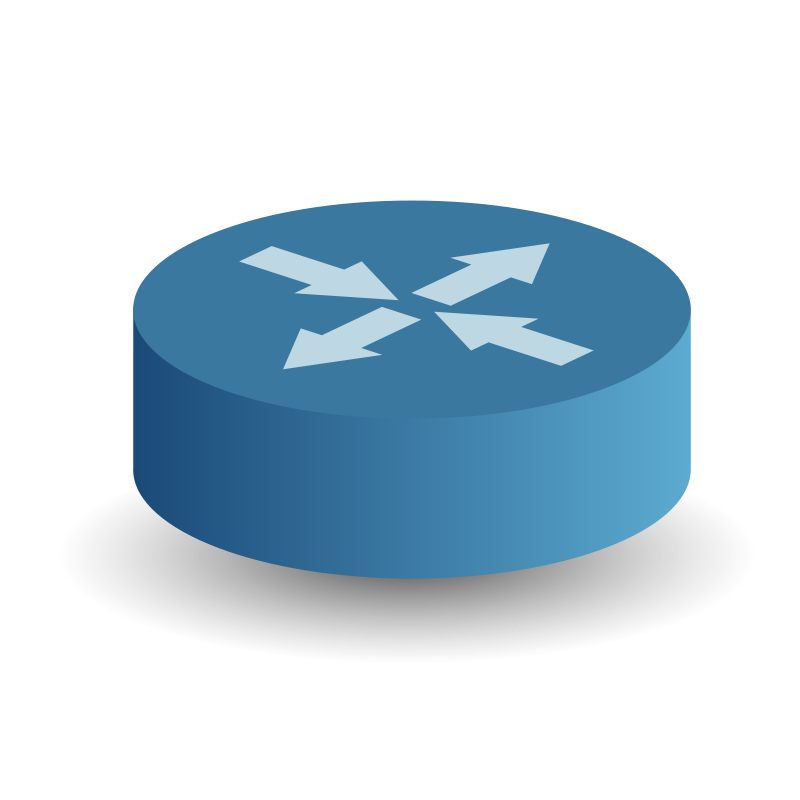 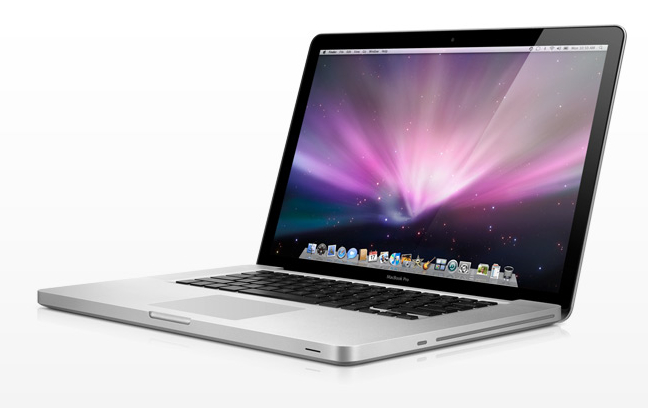 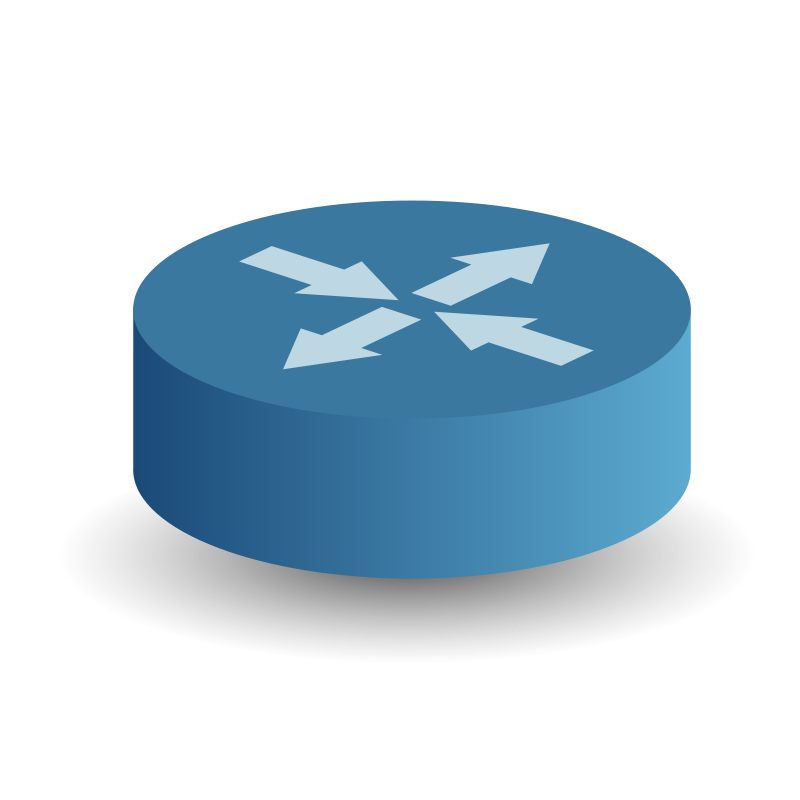 ?
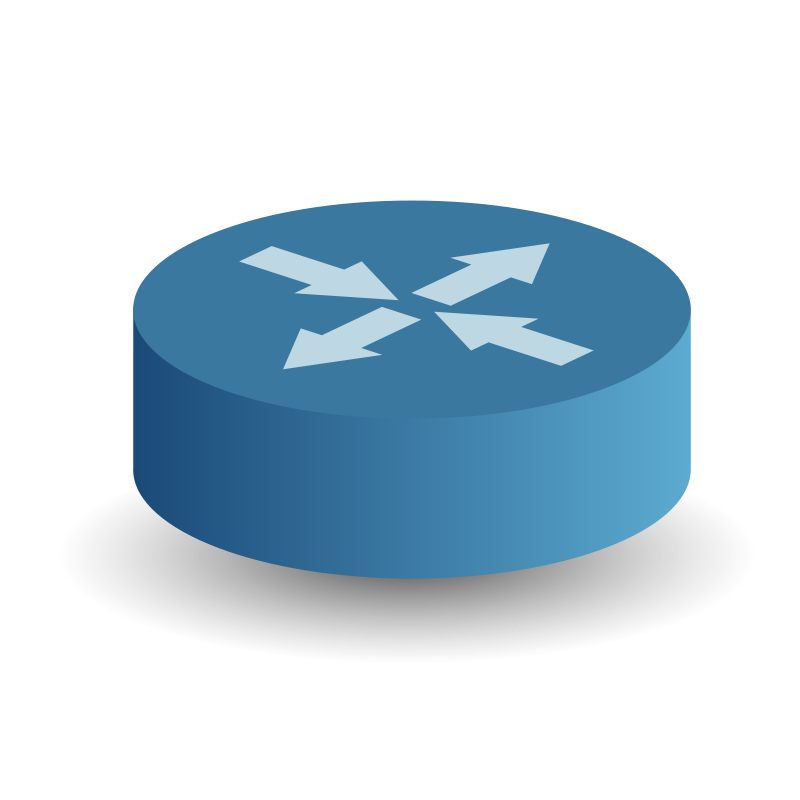 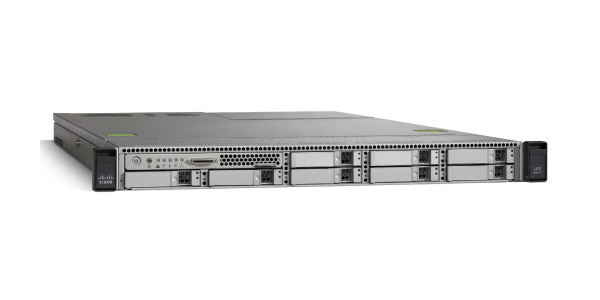 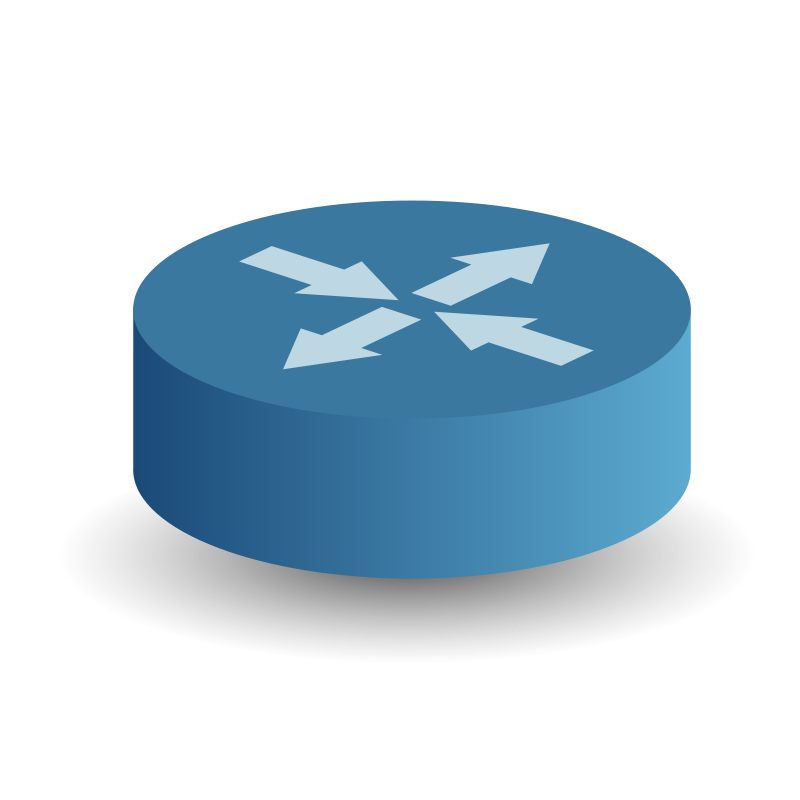 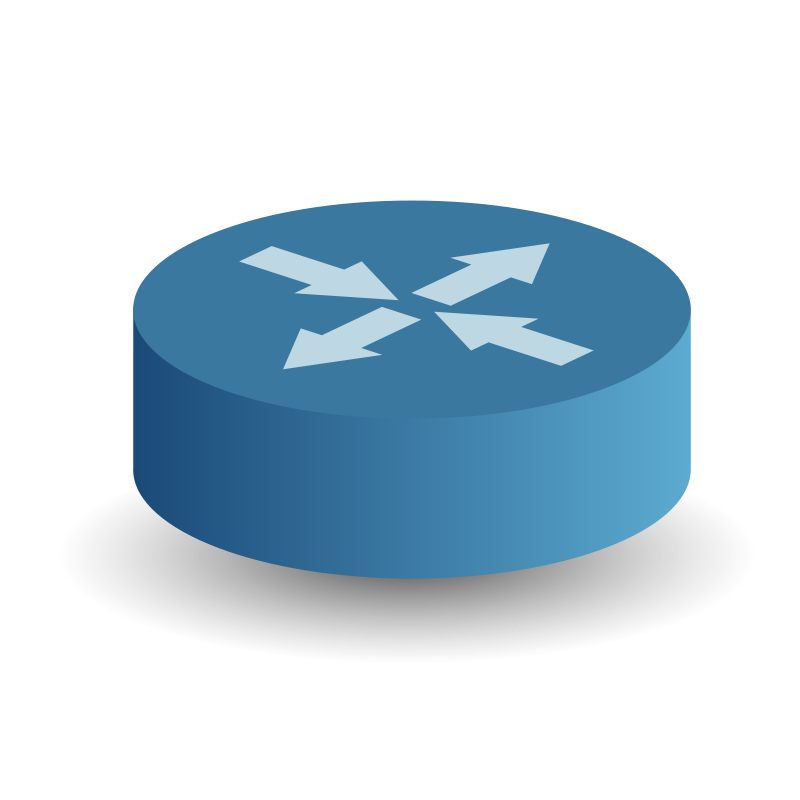 Packet Switching
Packet moves from hop to hop until it reaches destination
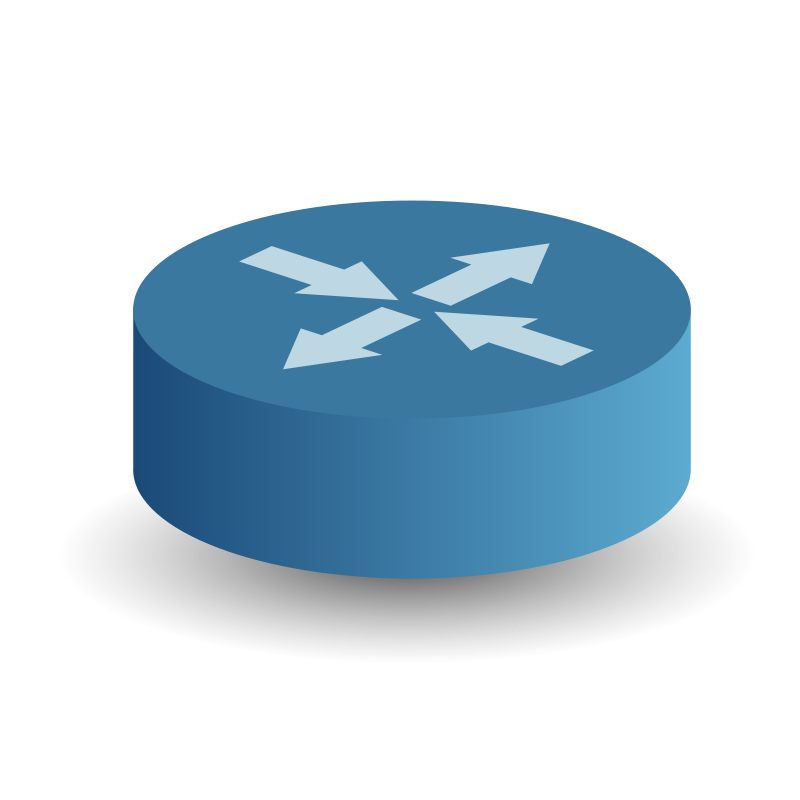 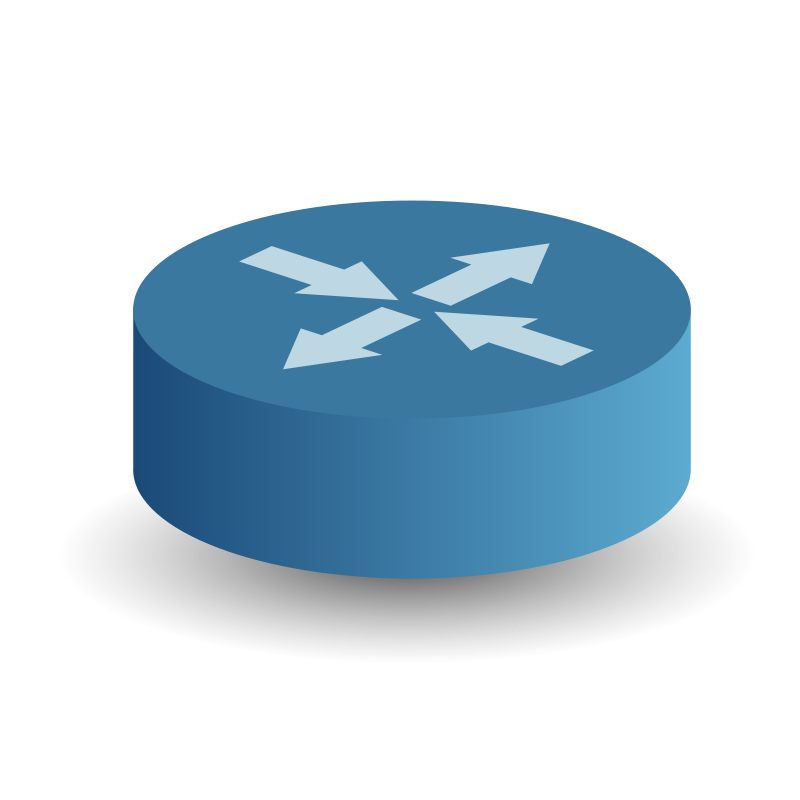 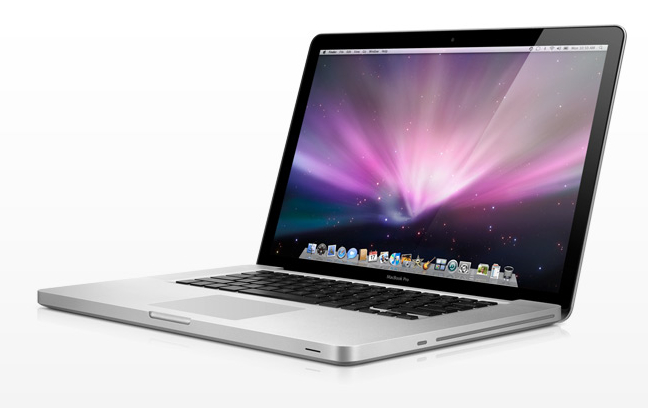 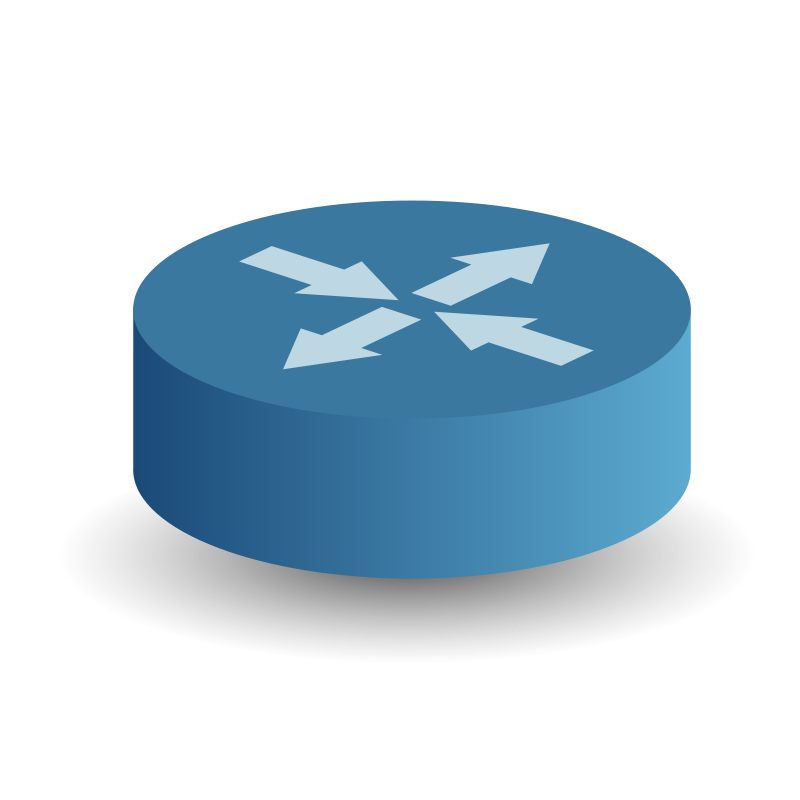 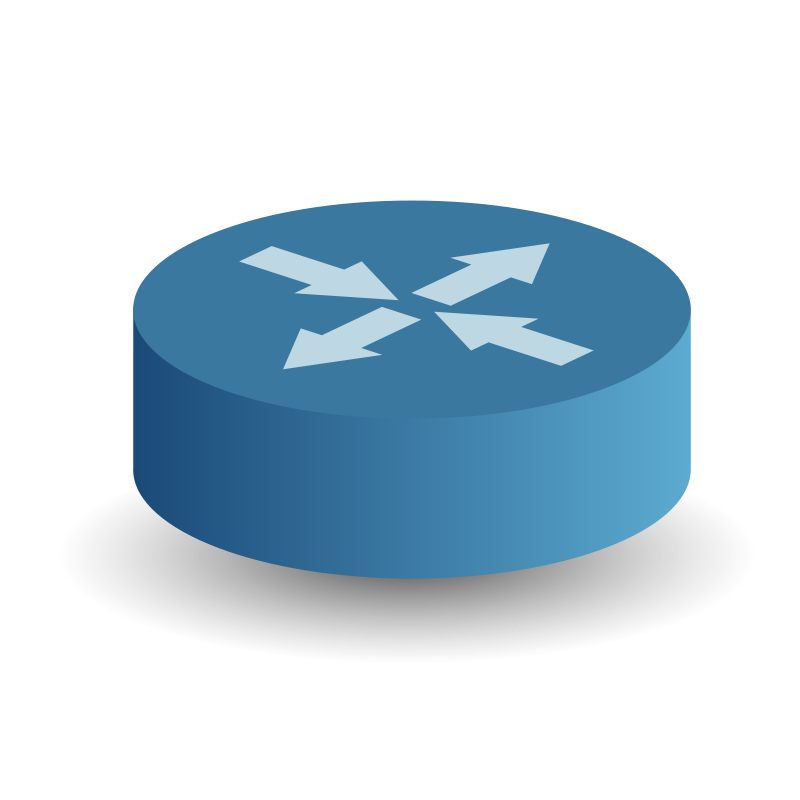 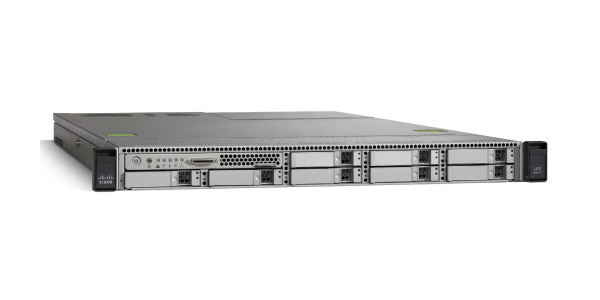 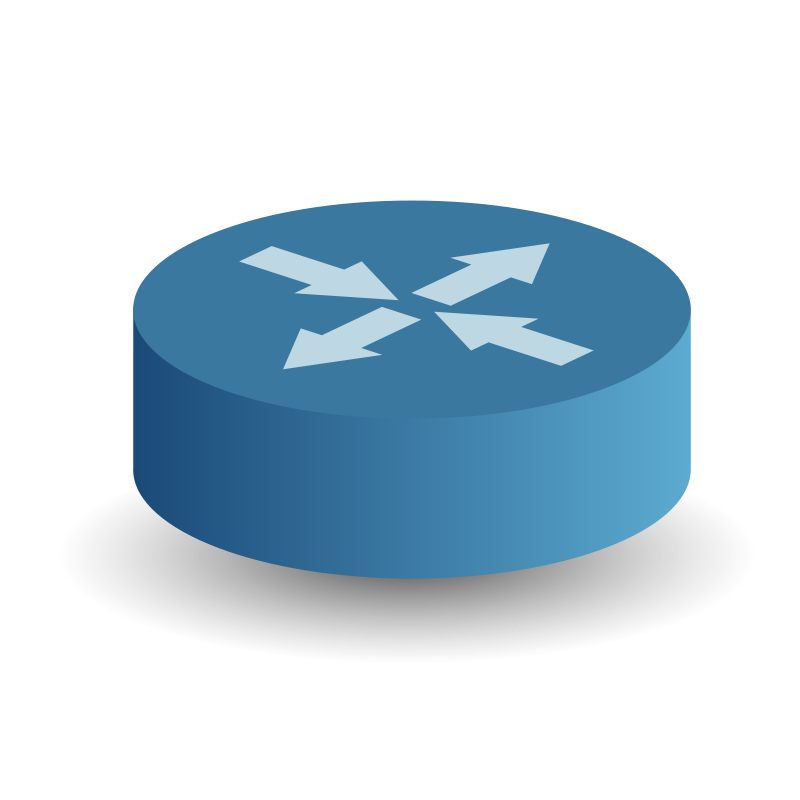 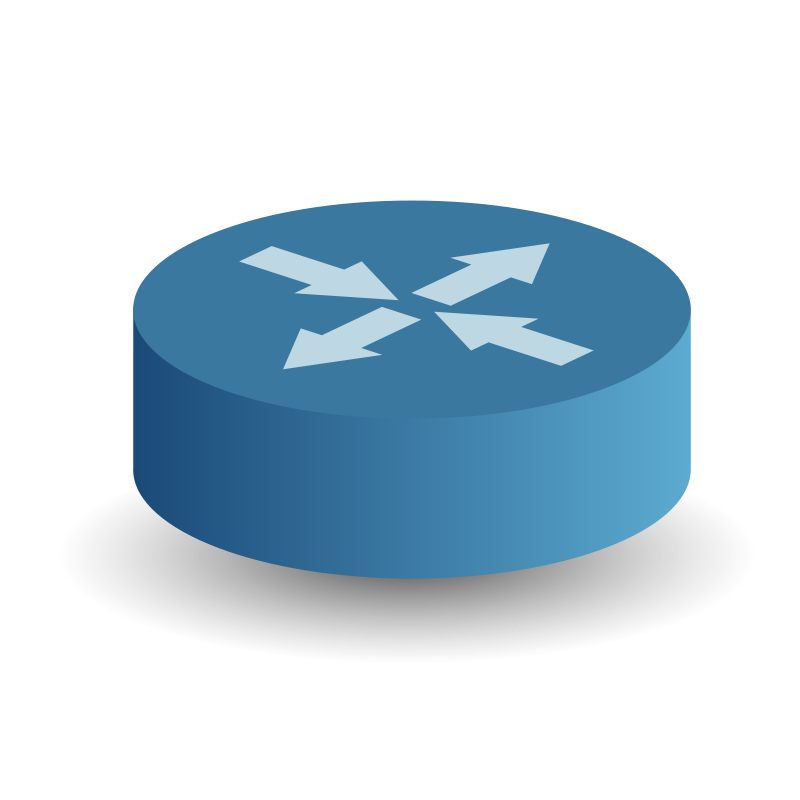 The packet is sent bit at a time. We write it this way – showing each consecutive 32 bits as a row
A Real Packet
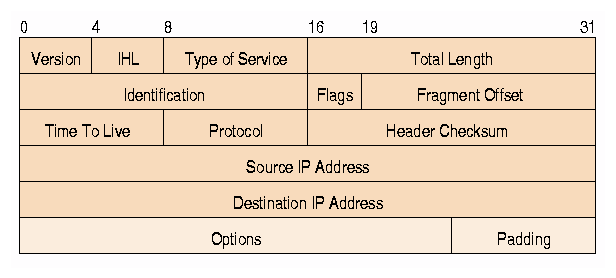 Header
To: fb
From: Josh
Subject: web
Please fetch www.facebook.com/index.html
Body or
Payload
IP Body
This set of 32 bits is the destination address – it’s the “To” part of the packet.
A Real Packet
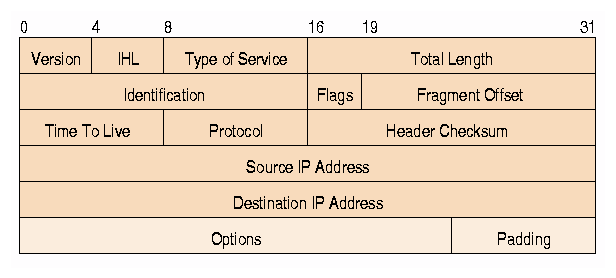 Header
To: fb
From: Josh
Subject: web
Please fetch www.facebook.com/index.html
Body or
Payload
IP Body
This set of 32 bits is the source address – it’s the “From” part of the packet.
A Real Packet
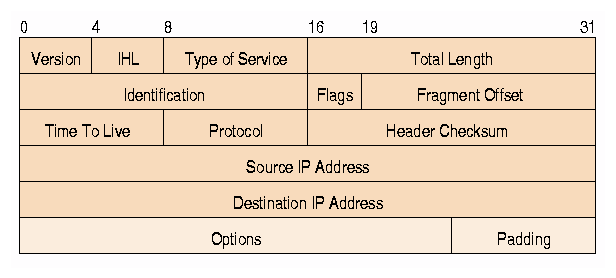 Header
To: fb
From: Josh
Subject: web
Please fetch www.facebook.com/index.html
Body or
Payload
IP Body
This set of 16 bits is the protocol – it describes what comes next in the packet. It’s the “Subject” part of the packet – part of it at least.
A Real Packet
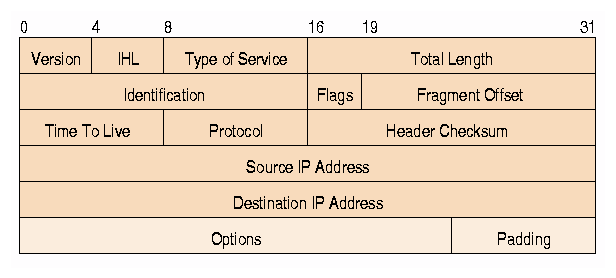 Header
To: fb
From: Josh
Subject: web
Please fetch www.facebook.com/index.html
Body or
Payload
IP Body
Sidebar  - what is a Protocol?
A communications protocol is a system of digital rules for data exchange between computers through a computer network
Semantics
rules to process data
Syntax 
rules to encode and decode data
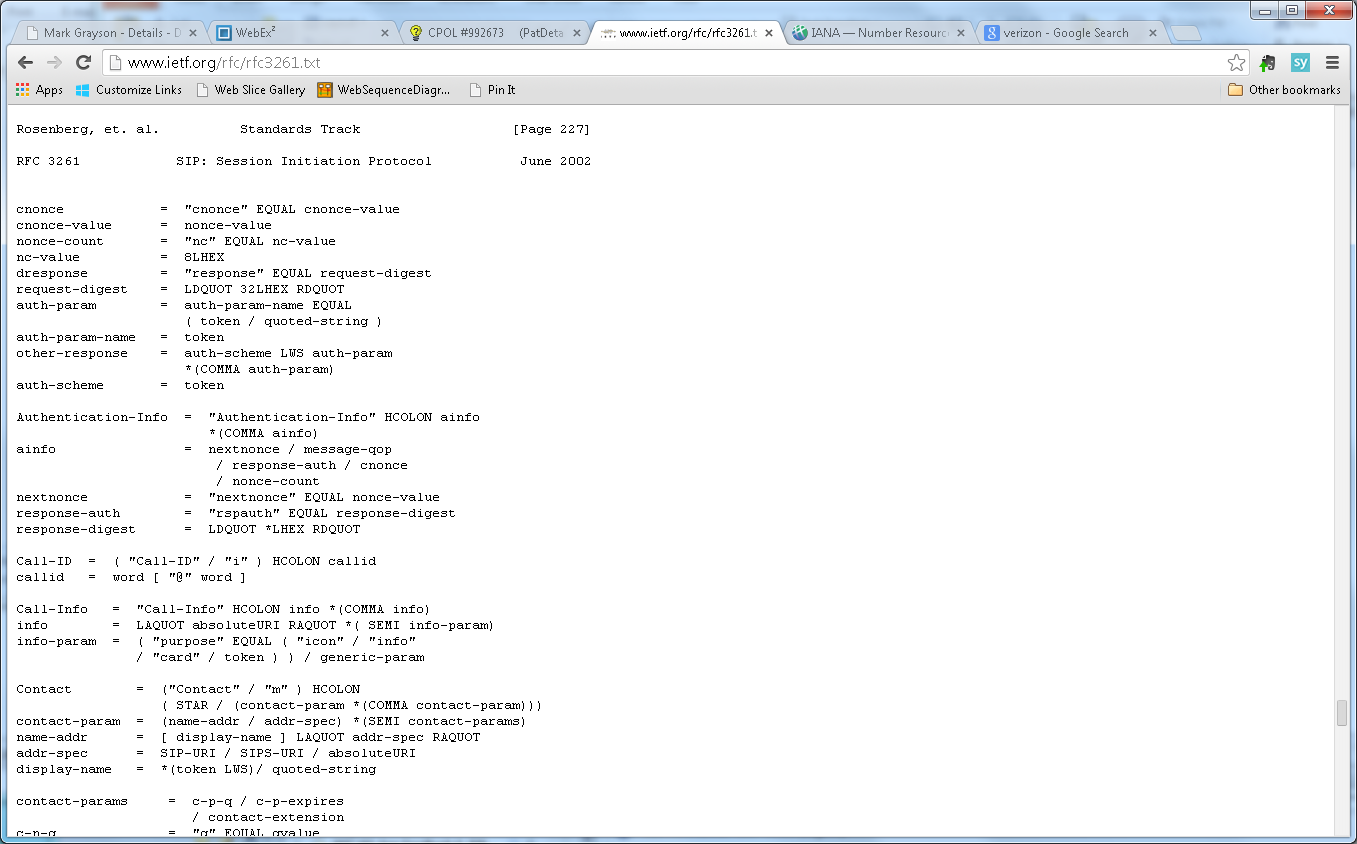 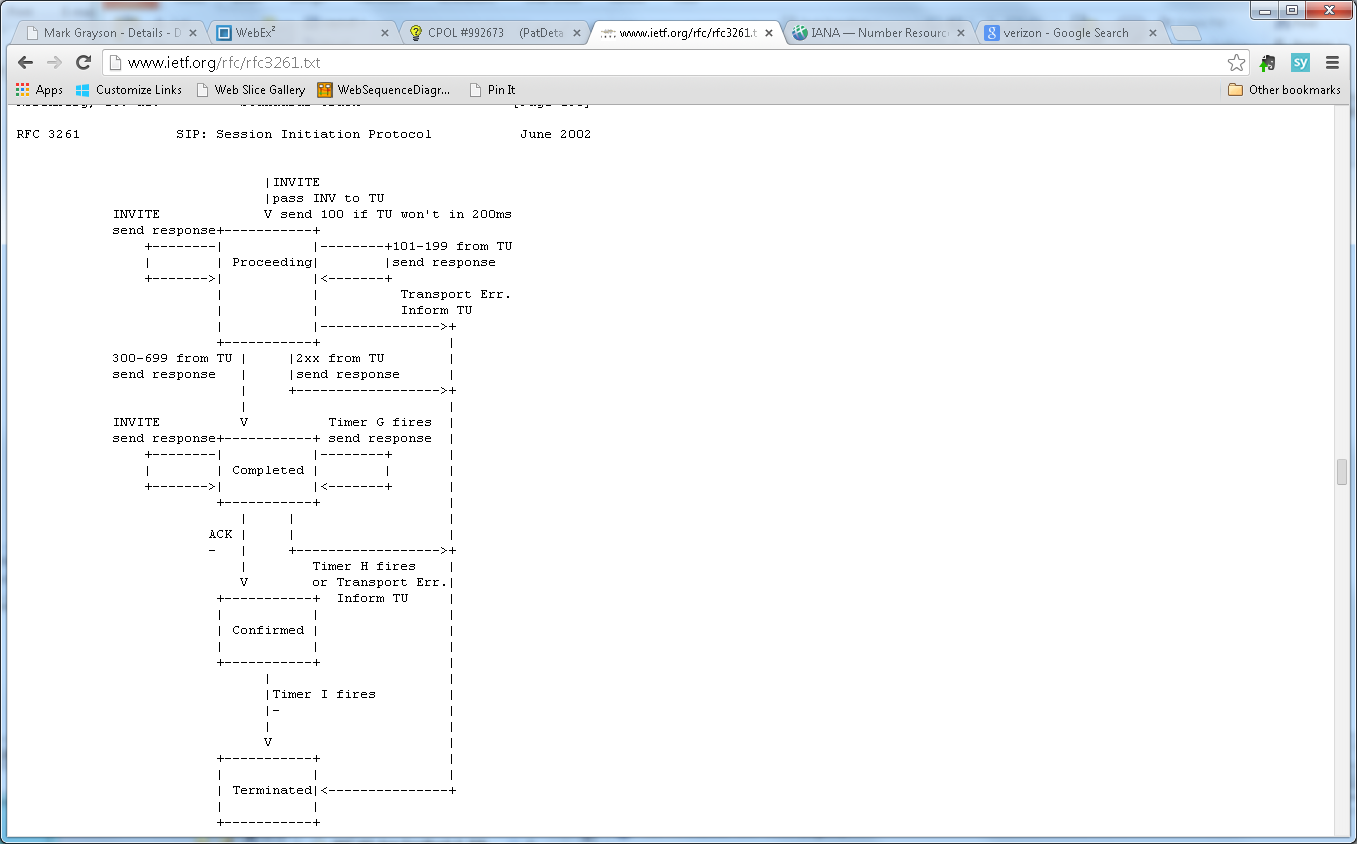 A formal model of protocol semantics using a Finite State Machine (FSM) – here for SIP transactions.
Type of language called ABNF which specifies protocol syntax, here for the SIP protocol
Why do we need Protocols?
Protocols describe the behavior of software which allows computers to talk to each other successfully to accomplish a task

Protocols need to be rigorous since computers are literal – protocols specify rules that are meant for a computer to process

Protocols need to deal with problems that might happen when computers talk to each other – loss, delay, jitter, different versions of software

Protocols are defined by a combination of computer programs (often in special languages) combined with English prose

Protocols are often standardized – agreed upon by a formalized community of computer scientists – enabling different companies to make products that work together
You Use Protocols Everyday
Where do the protocols on the Internet come from?
The Internet Engineering Task Force (IETF)

An informal collection of engineers and computer scientists from around the world that define the rules that govern the Internet and oversee its operation

In existence since 1986

The standards it produces are called RFCs

7127 RFCs produced so far
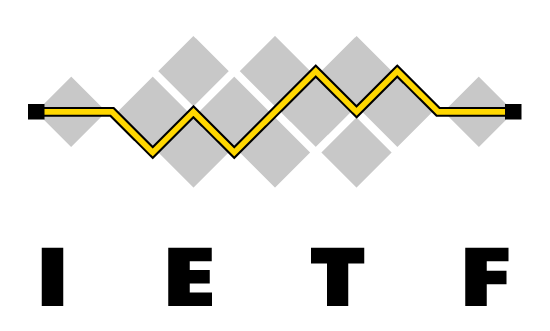 An Example Page of SIP
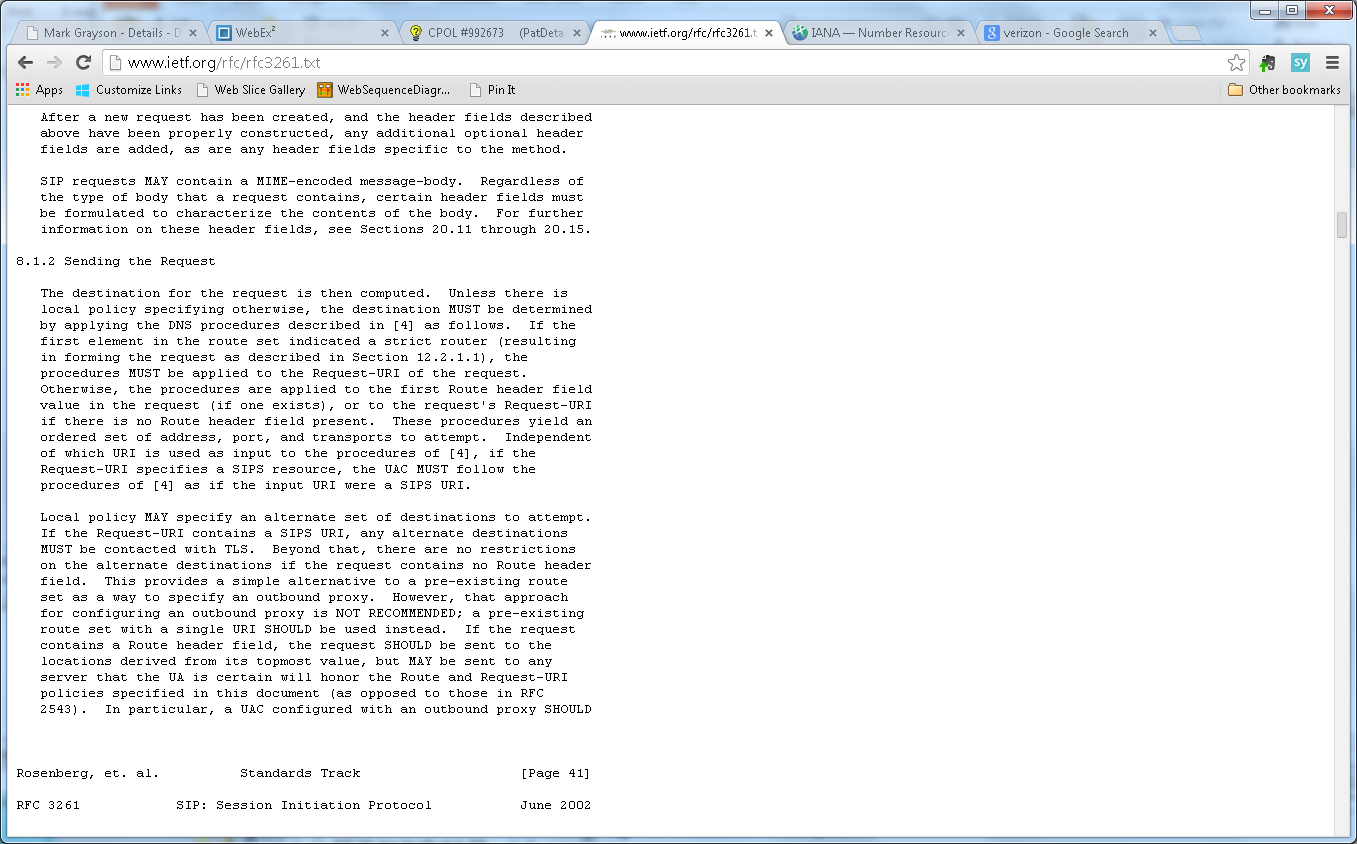 And now back to theIP packet…..
The IP Address
Every device on the Internet has an IP address
The IP address is 32 bits long and uniquely identifies the device on the Internet
If a device has multiple connections to the Internet (think: your iPhone has WiFi and LTE), it has one IP address per connection – this is called an interface
The routers and switches themselves also have an IP address – one on each interface
With 32 bits there are 232 IP addresses available – or 4.2 Billion addresses – and we’re almost out of them!!
IP Address Notation
This is the actual IP address of facebook.com in the US
173.252.110.27
We write it as four numbers separated by periods
Four numbers, each of
Which has 256 values, gives us all 232 addresses
Each number is between 0 and 255.
That’s 256 numbers, or 28
IP Address in Iron Man 3!
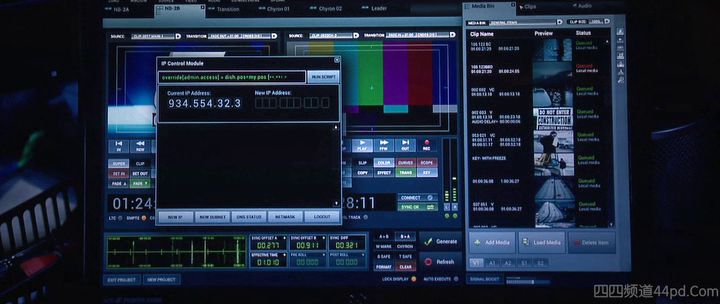 Hmm – what’s wrong with this?
IP Address Blocks
IANA is the international body that oversees all IP address allocation. They allocate large blocks to:
IP Address Assignment
The RIRs, which manage geo-specific allocation to:
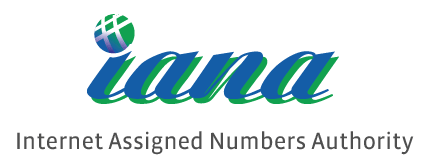 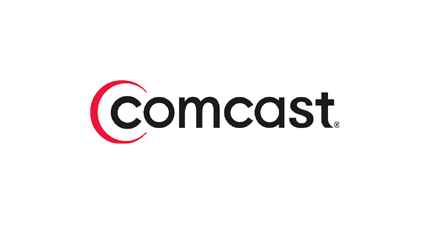 Regional Internet Registries (RIRs)
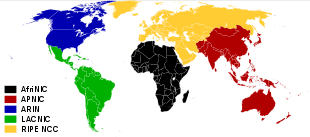 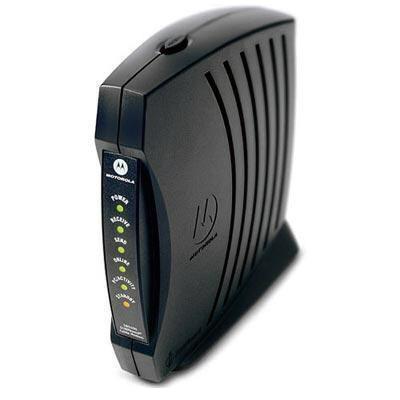 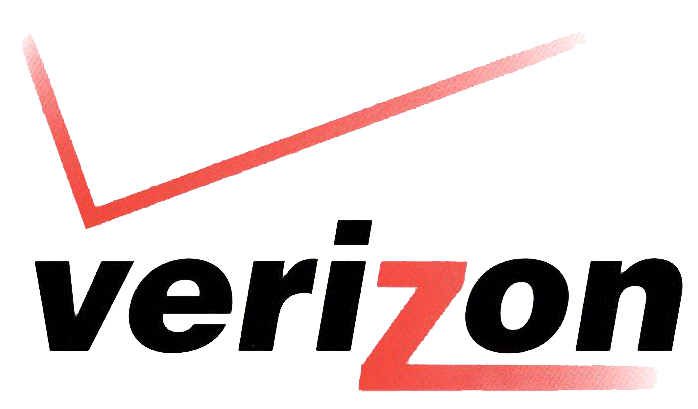 Your internet router
ISPs, which then allocates one to
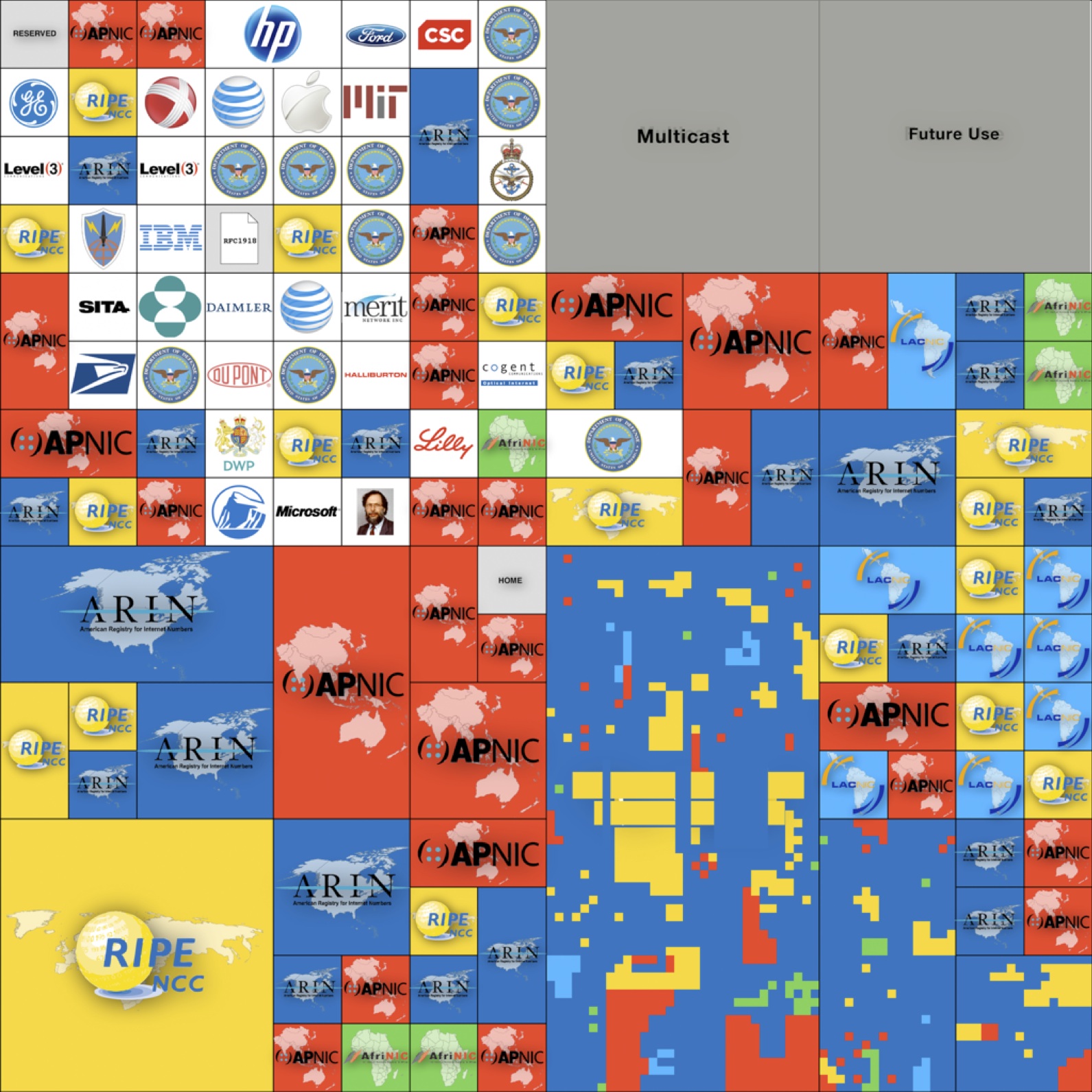 IP Address Map
Each little block represents a /8 –They are now all allocated.
Packets arrive at the inputs and are moved to the correct output
Back to Routers for a Moment
But what if more than one of the inputs needs to go to the same output?
Back to Routers for a Moment
The router has buffers, also called queues – which holds packets until they can be sent
Queues
If a the queue is full when the next packet shows up – its dropped! This is called congestion, and it causes packet loss.
Uh Oh - Congestion
Congestion also causes delay. If there is a lot of packets in the queue, the new packet has to wait a bit to get sent. If there arent any packets, it can get sent fast.
Uh Oh - Delay
More Delay – that Pesky Speed of Light!
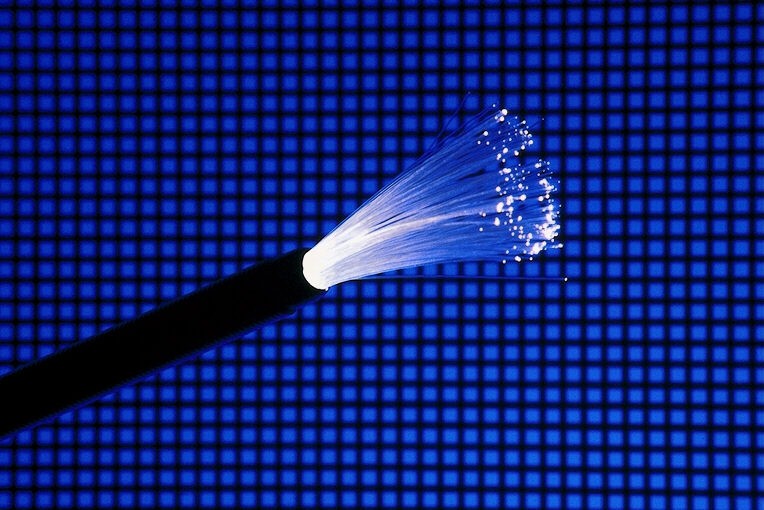 Speed of light in vacuum = 300,000 km/s (186,000 miles/sec)

Speed of light in an optical fiber = 200,000 km/s

Distance from Sydney to New York = 16,000 km

Time for speed of light to travel from Sydney – New York = 80ms

80ms is a lot – more soon!
More Uh Ohs - Jitter
Jitter is defined as variation in delay
Jitter is 9 ms
(40ms – 31ms)
Back to The IP Packet
This set of 16 bits is the protocol – it describes what comes next in the packet. It’s the “Subject” part of the packet – part of it at least.
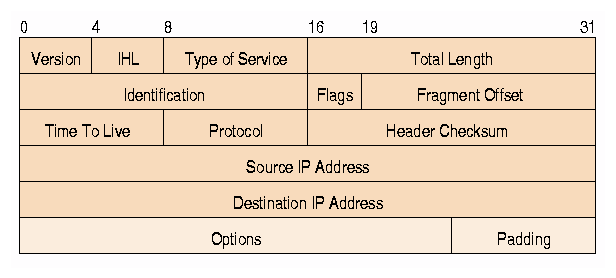 IP Body
The Two Big Protocols – TCP and UDP – the Middleware of the Internet
The Transmission Control Protocol (TCP)
The Unreliable Datagram Protocol (UDP)
Stream Oriented – sequence of bytes
Packet Oriented – sequence of packets
Reliable – Retransmit lost data
Unreliable – no retransmissions
Rate control – limits how fast you can send to not clog the Internet
No Rate control – care needed not to clog the Internet
Connection oriented – computers exchange messages to “set it up” first and “end it” when done
Connectionless – just send it and go
Protocol Layering
DNS
HTTP
SMTP
RTP
Each protocol runs “on top of” the ones below
TCP
UDP
Internet Protocol
Analogy for Protocol Layering
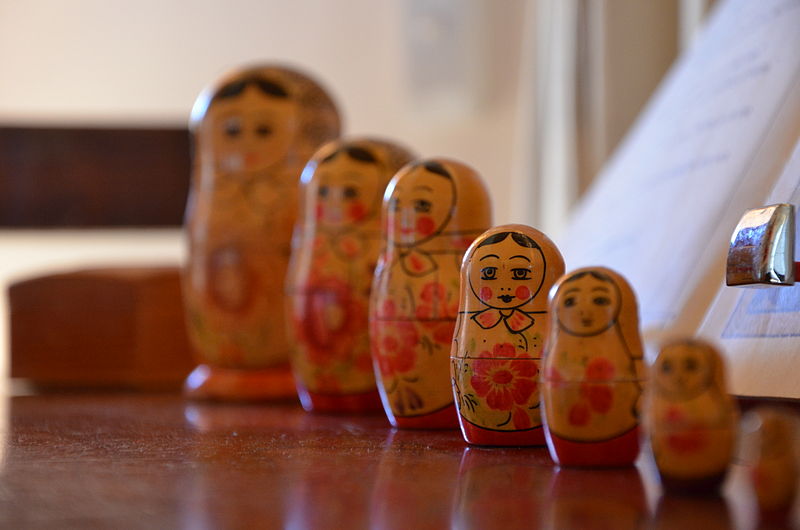 Protocol Layering
IP Header
IP Body
TCP Header
TCP Body
HTTP Header
HTTP Body
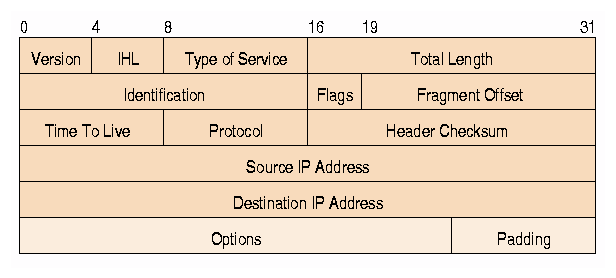 On-the-Wire
First we send these bits – the IP header
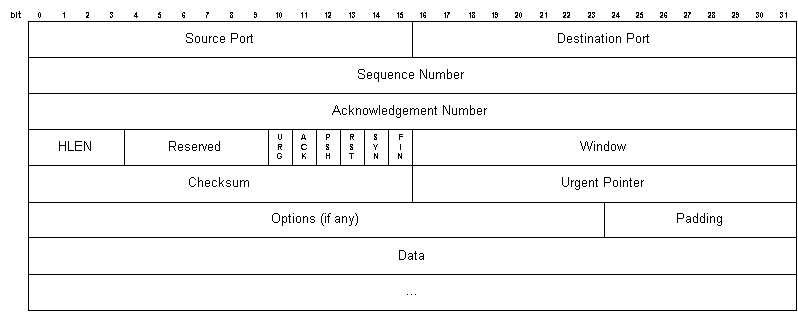 The body of the IP packet is a TCP message – so next we send the TCP header
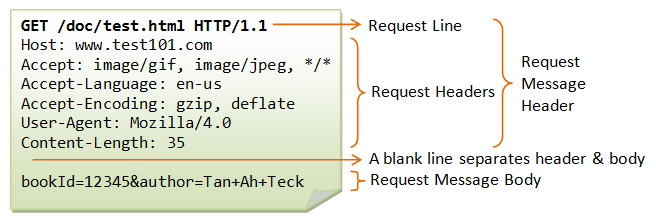 The body of the TCP message is the content to send – an HTTP message. It is the HTTP header, followed by the HTTP body
And Now – Voice over IP
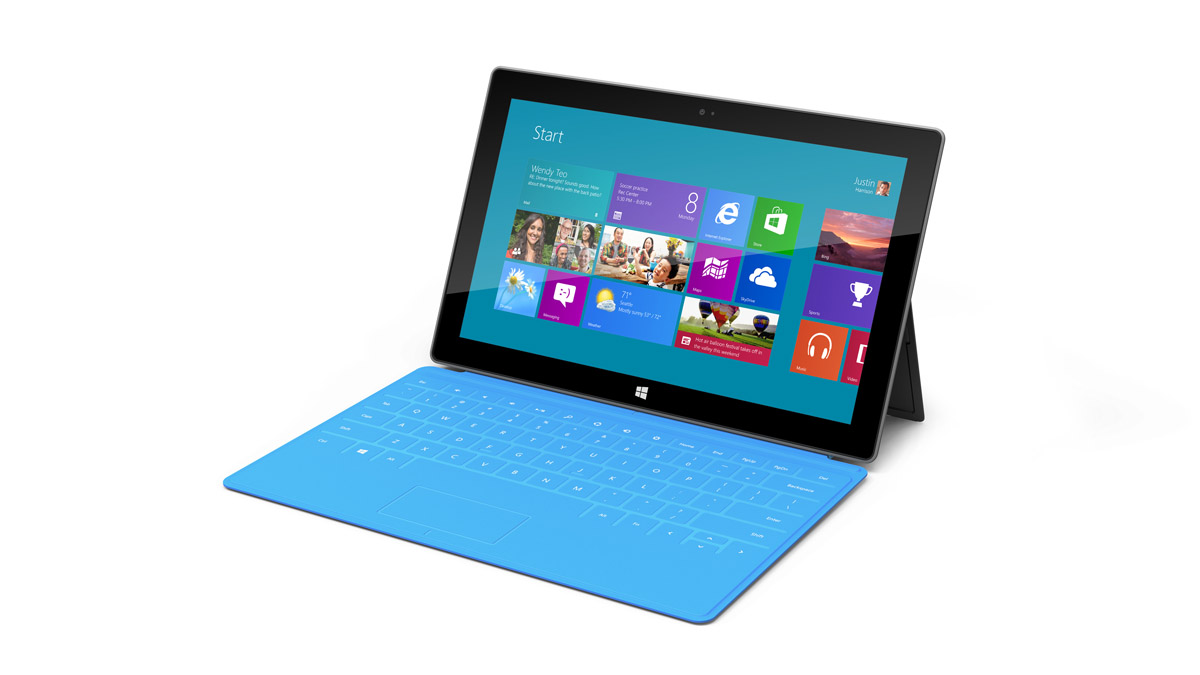 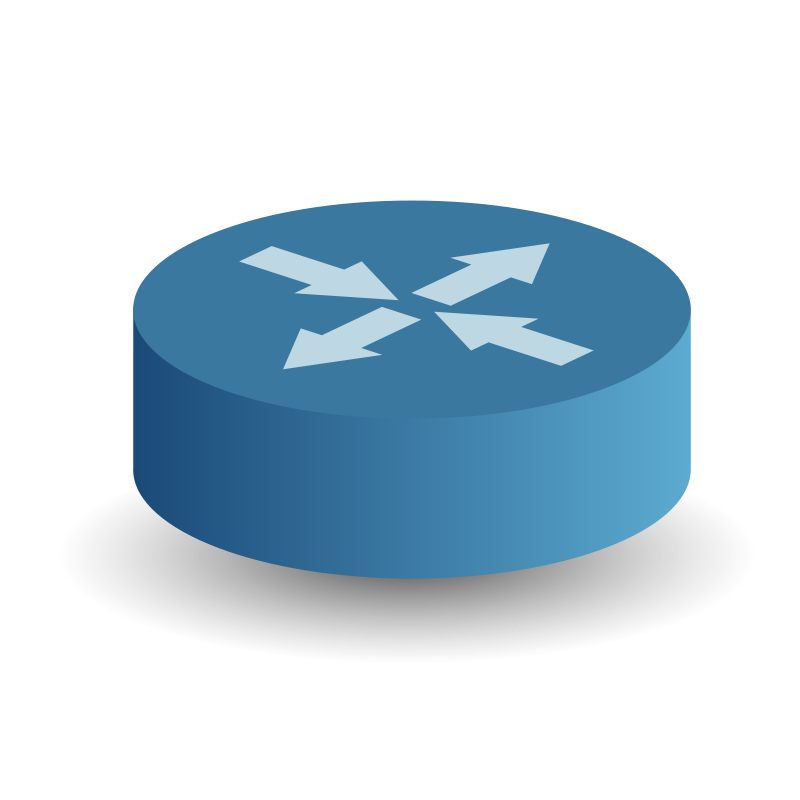 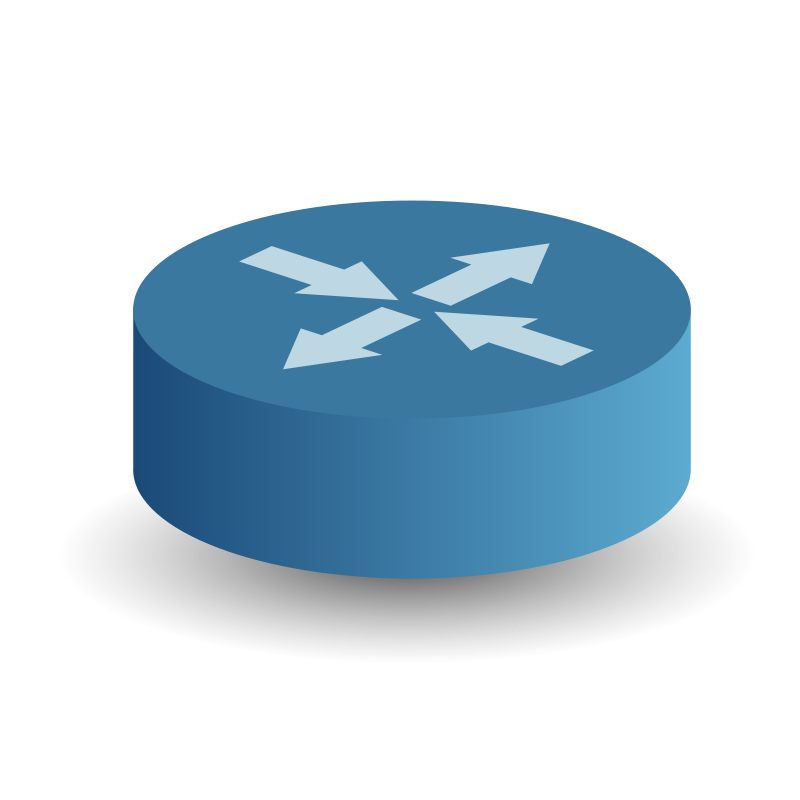 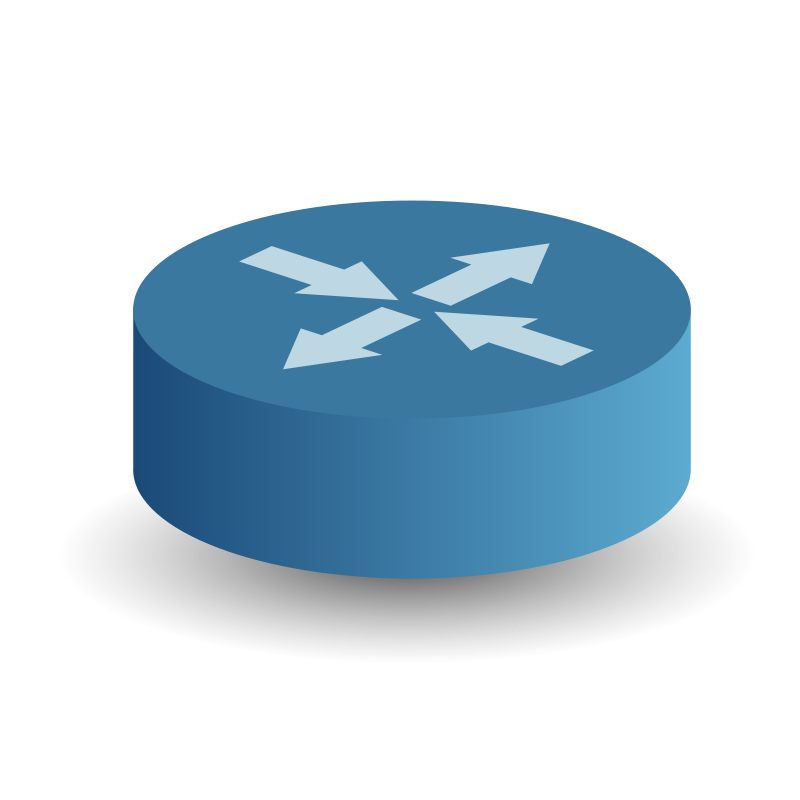 Skype 
Server
Josh’s
Surface
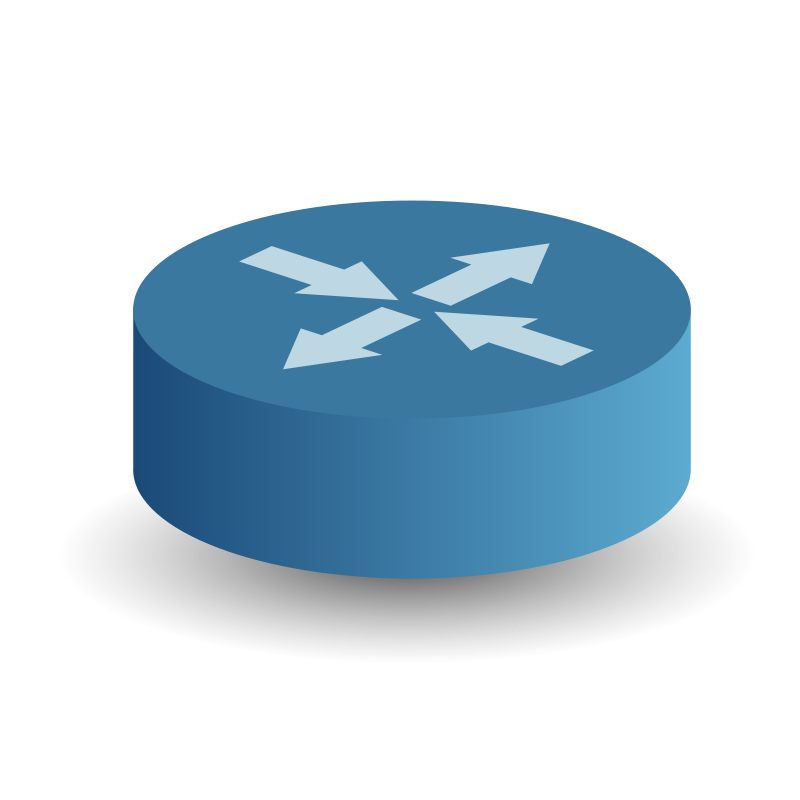 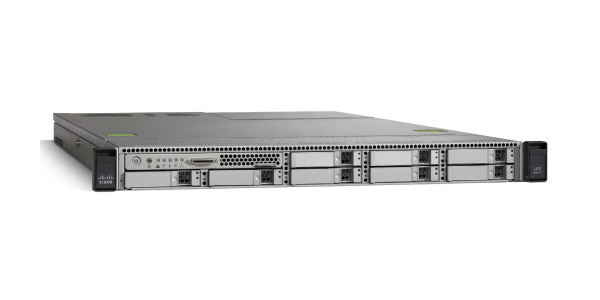 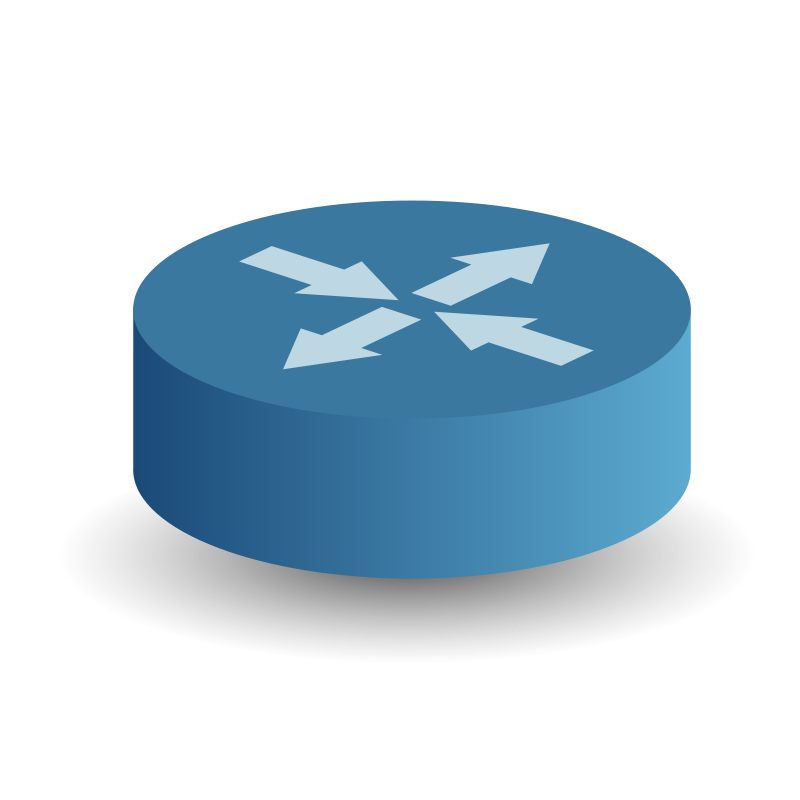 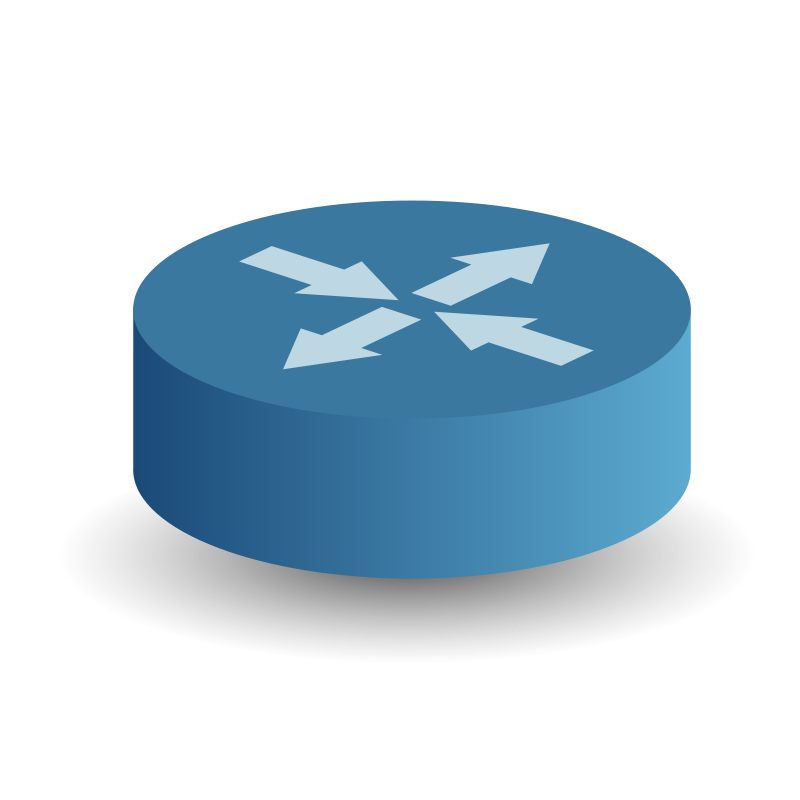 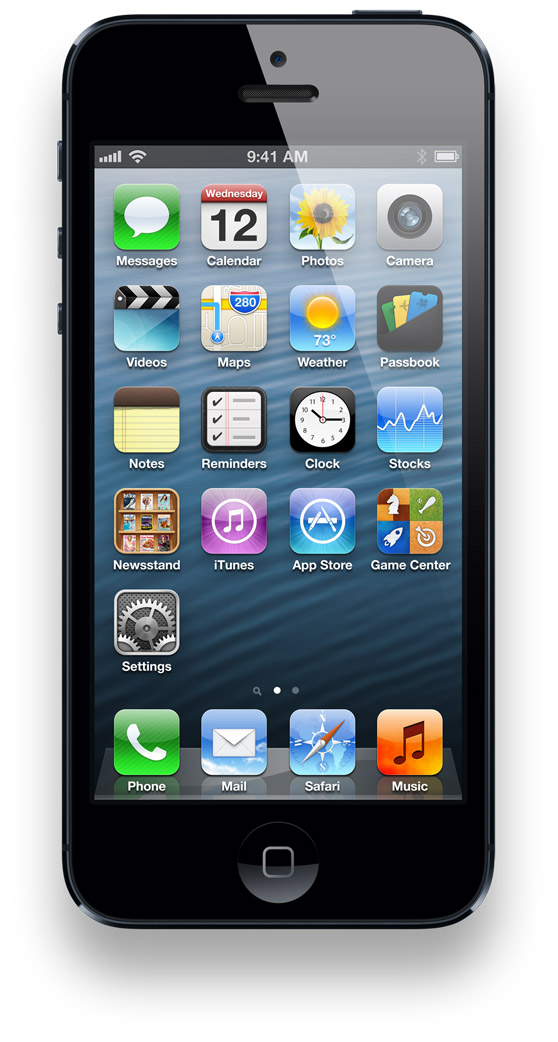 Jordan’s
iPhone
What we want to Happen
Did you see my new computer?
Packets containing Josh’s words
new
my
see
You
Did
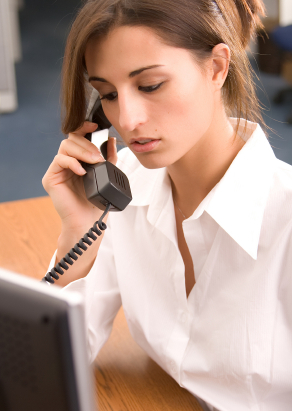 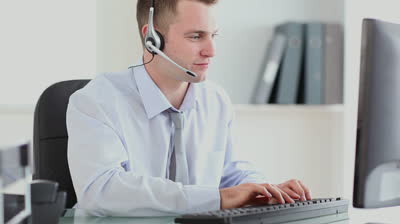 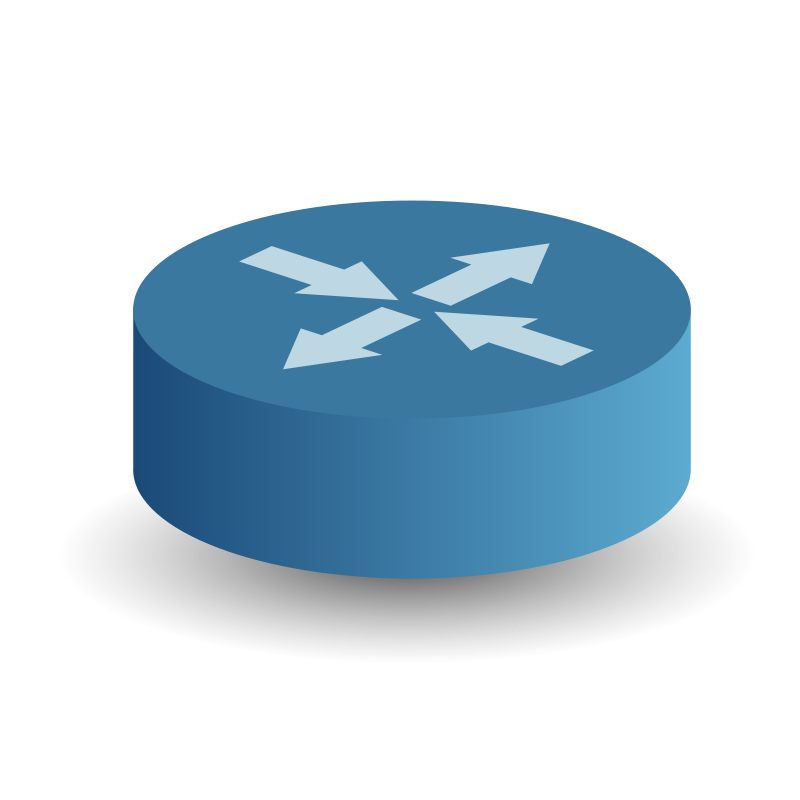 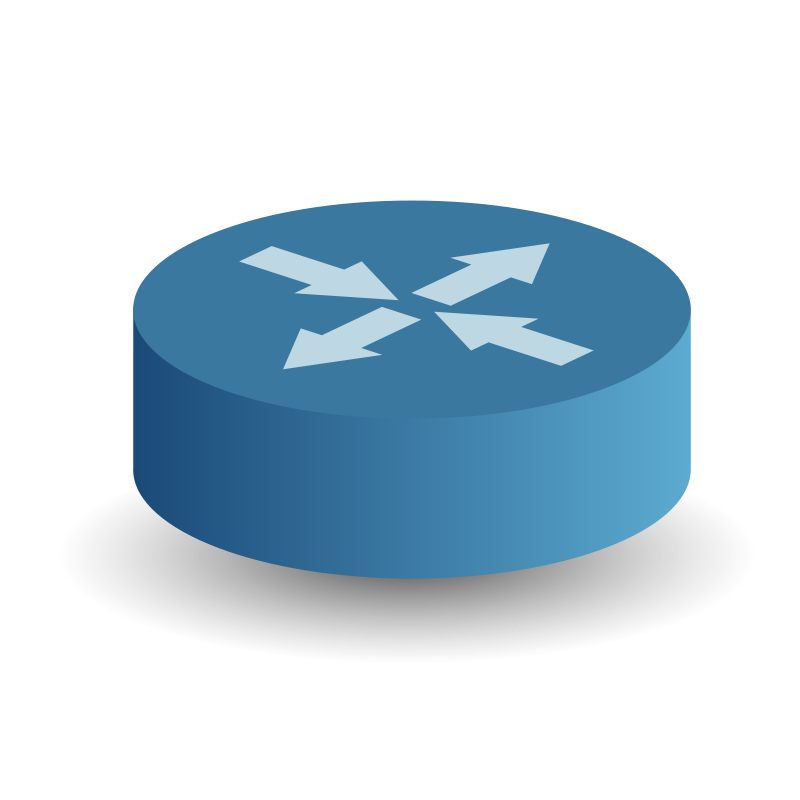 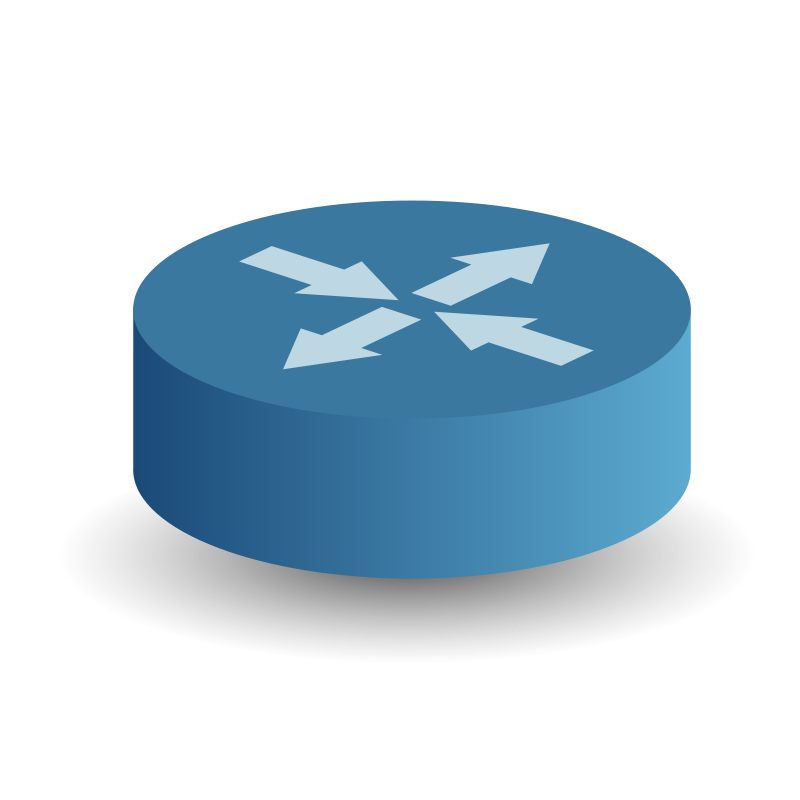 Fast!
Good
OK
Bad
How Fast?
Software Components
Software on Josh’s Computer
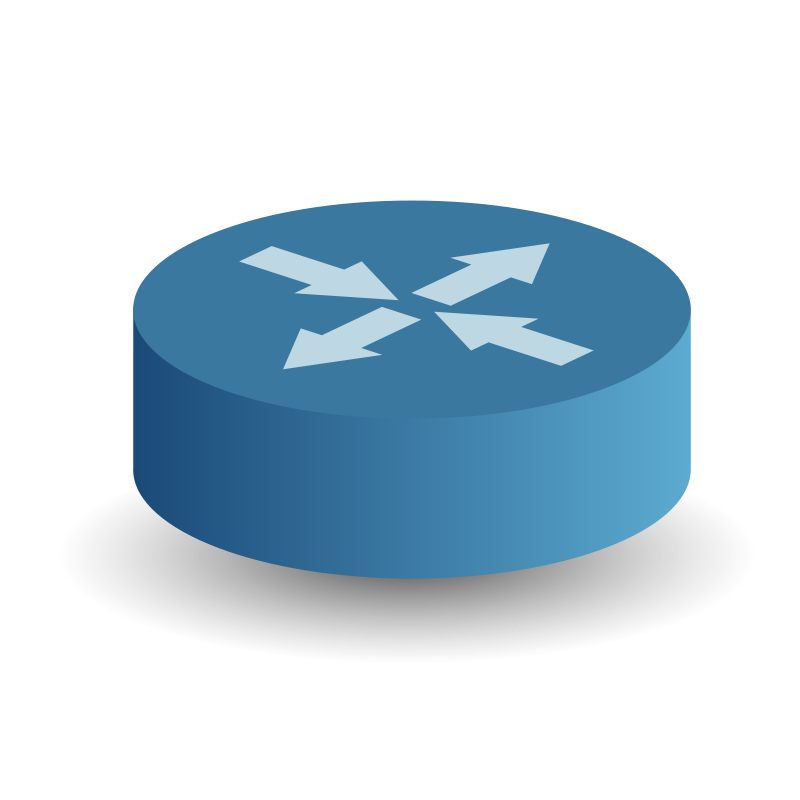 Speech Encoder
Gain Control
Noise Removal
Analog to Digital
Echo Cancellation
Packetizer
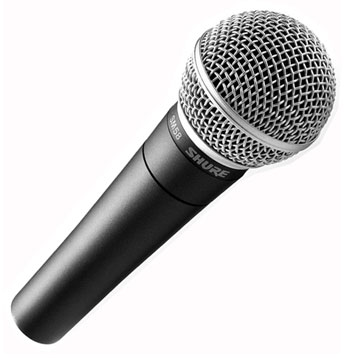 Network introduces delay, loss, jitter
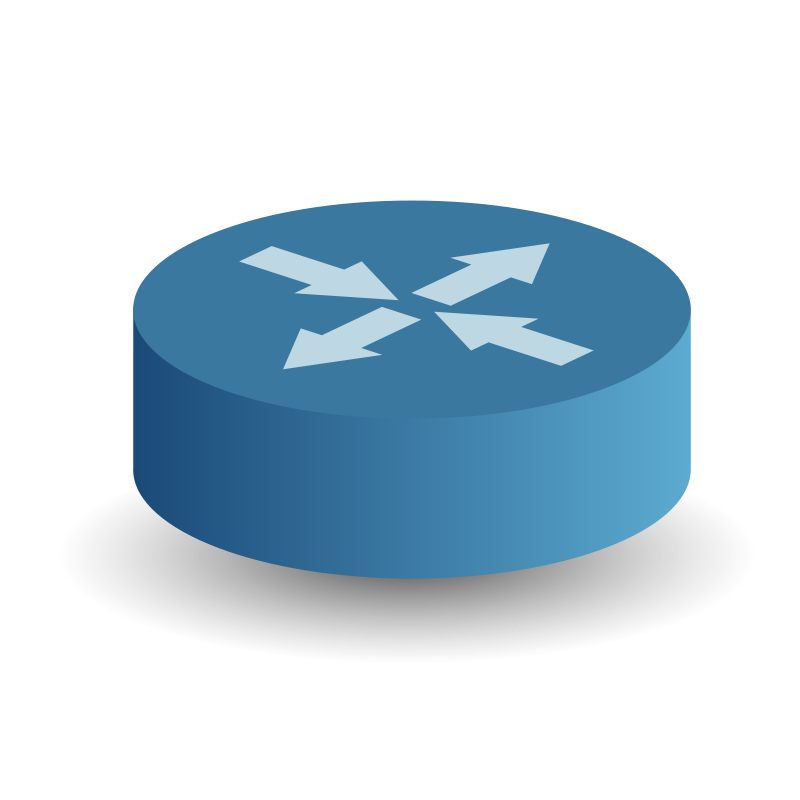 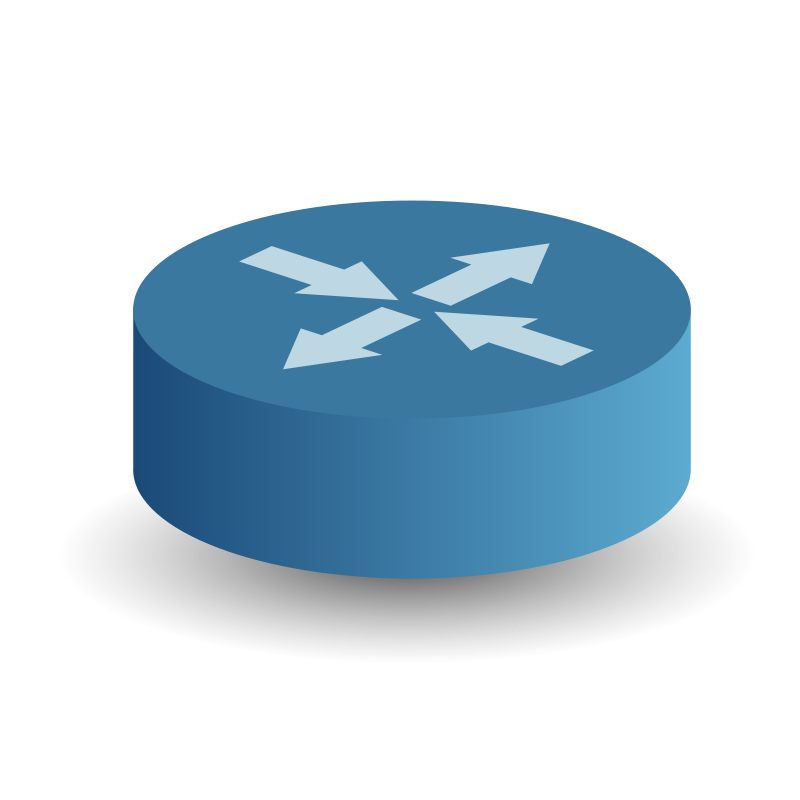 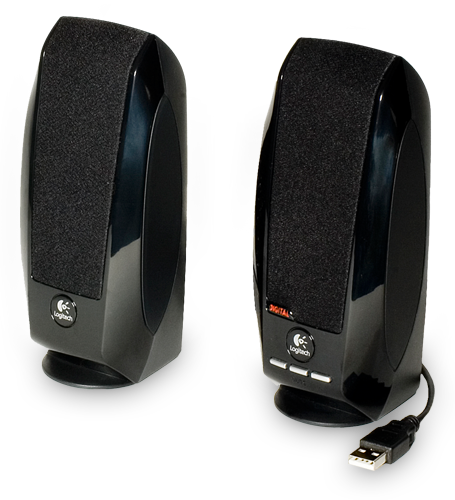 Speech Decoder
Digital to Analog
Jitter Buffer
Loss Recovery
Depacketizer
Software on Jordan’s Computer
Software Components
Software on Josh’s Computer
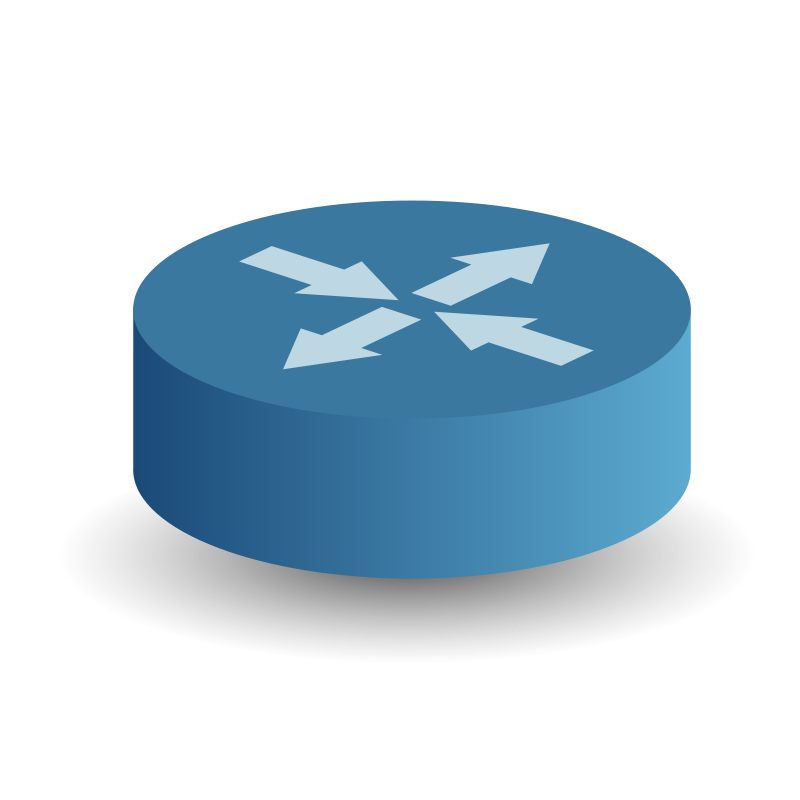 Speech Encoder
Gain Control
Noise Removal
Analog to Digital
Echo Cancellation
Packetizer
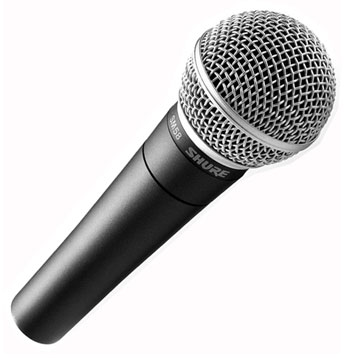 Network introduces delay, loss, jitter
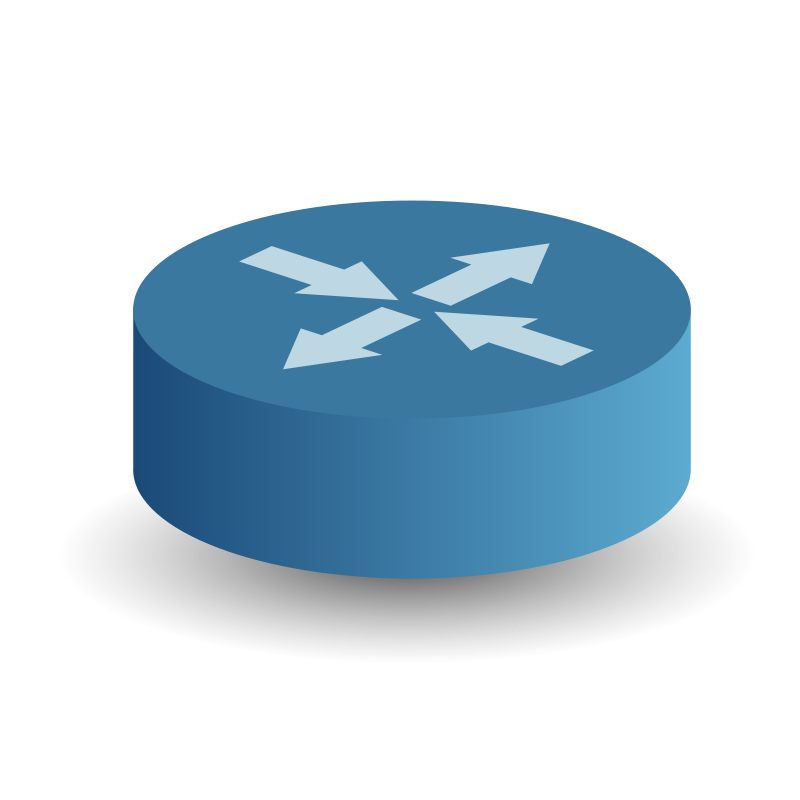 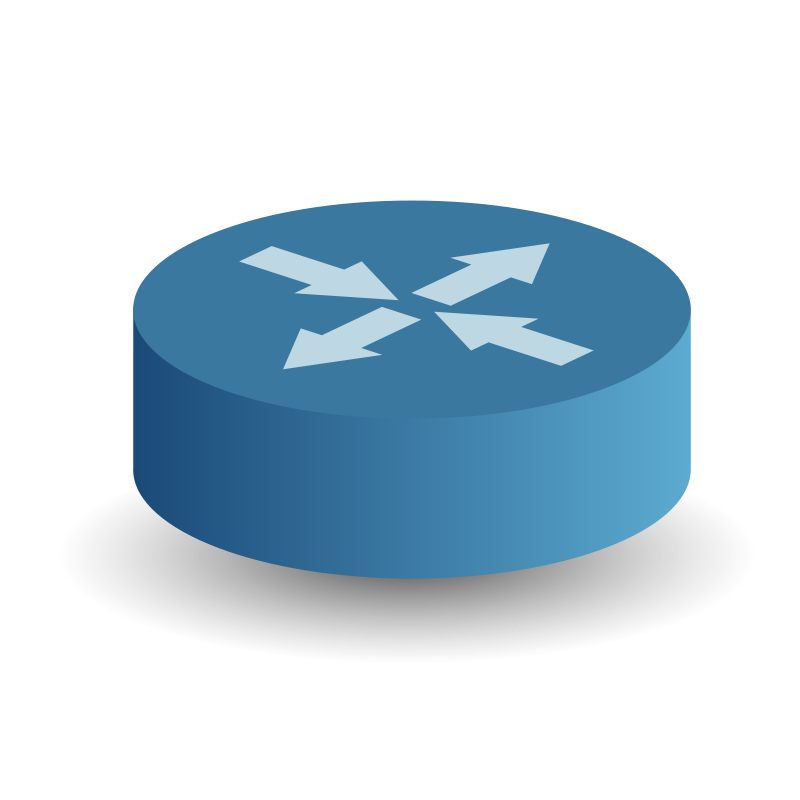 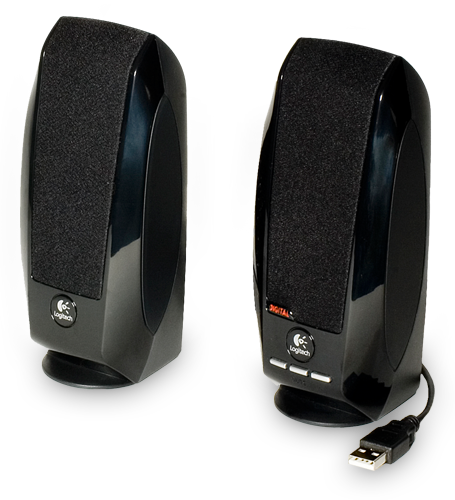 Speech Decoder
Digital to Analog
Jitter Buffer
Loss Recovery
Depacketizer
Software on Jordan’s Computer
What is “Analog”?
An analog signal is a variable voltage on a wire, often measuring something in the real world
Examples:
The wiring in your home
The output of an electro cardiogram that measures your heartbeat
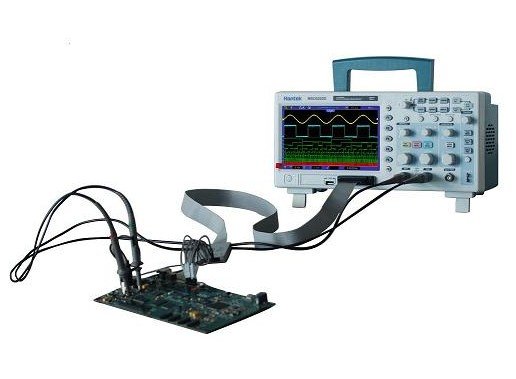 Speech Starts out as Analog Too
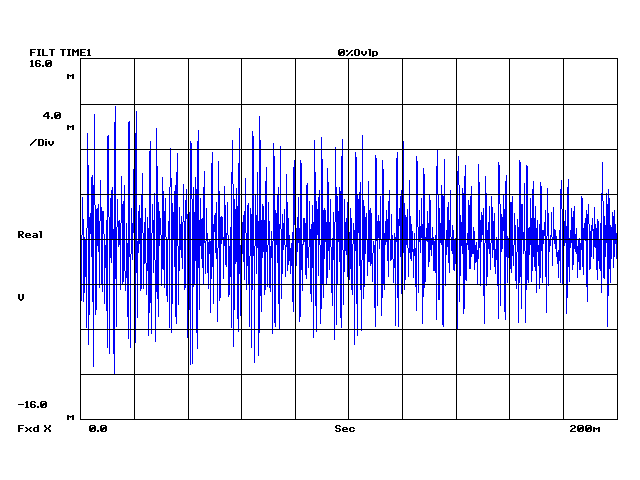 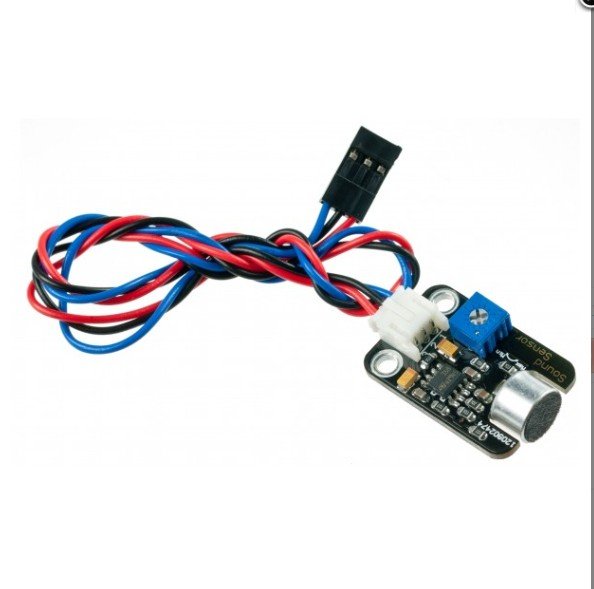 Analog to Digital - Sampling
XX milliseconds
Every XX milliseconds, record the value of the analog signal using a binary number of length YY bits
How often do we need to sample?
Signal repeats every second
We need to sample twice a second
A famous math theorem shows that – we need to sample twice as often as the highest frequency of the signal
So – what is the highest frequency in voice?
Most speech is below 4000Hz
But not all
Teenage hearing
Range of Human Hearing
Range of Human Speech
20Hz
4000Hz
20,000Hz
Frequency
The Big Decision 60 Years Ago
Conversion of telephone network from analog to digital in 1950s
AT&T Engineers decide to cut off all speech above 4kHz
Send digital speech through phone network with 8 bits per sample
(8 bits * 2 * 4 kHz) = 64 kbps
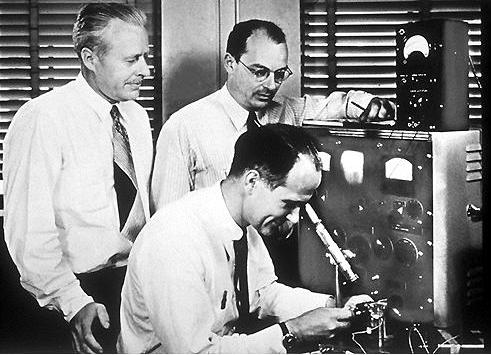 And so all speech on the phone network is like this
Everything above 4kHz is gone
This is called Narrowband Voice.
Range of Human Speech
20Hz
4000Hz
20,000Hz
Frequency
With Voice over IP we can do better.
Skype, Facetime and others keep it all.
This is called Wideband Voice.
Range of Human Speech
20Hz
4000Hz
20,000Hz
Frequency
Does it Matter? You decide!
Narrowband Voice
Wideband Voice
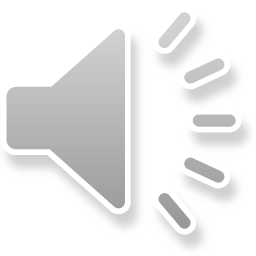 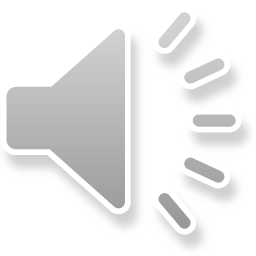 Software Components
Software on Josh’s Computer
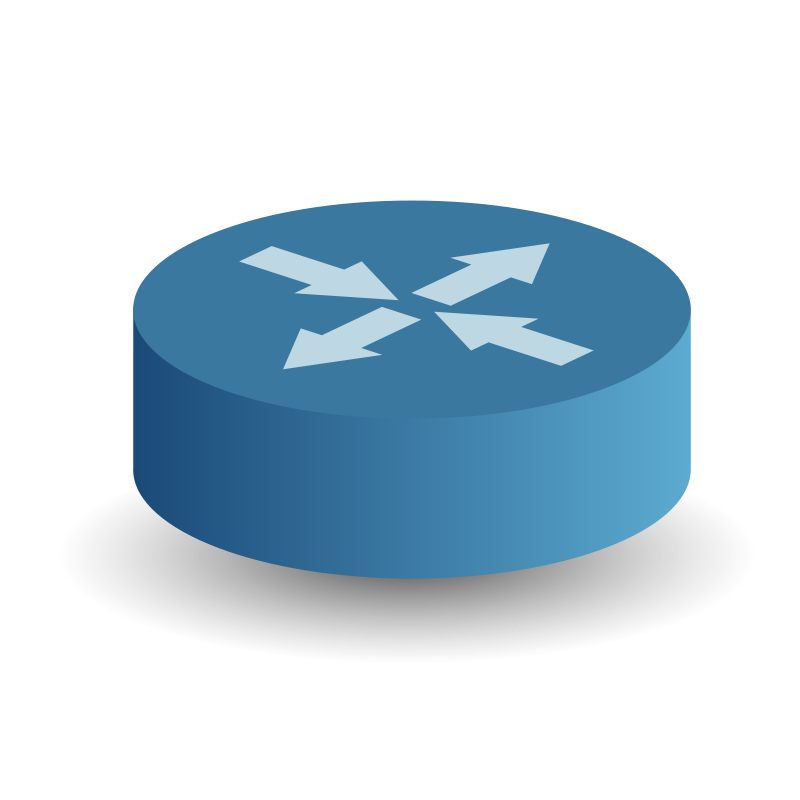 Speech Encoder
Gain Control
Noise Removal
Analog to Digital
Echo Cancellation
Packetizer
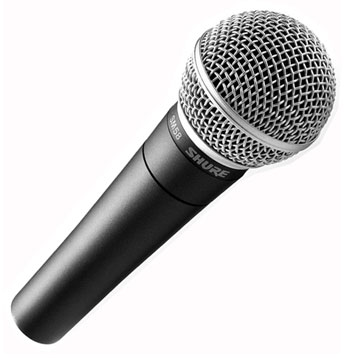 Network introduces delay, loss, jitter
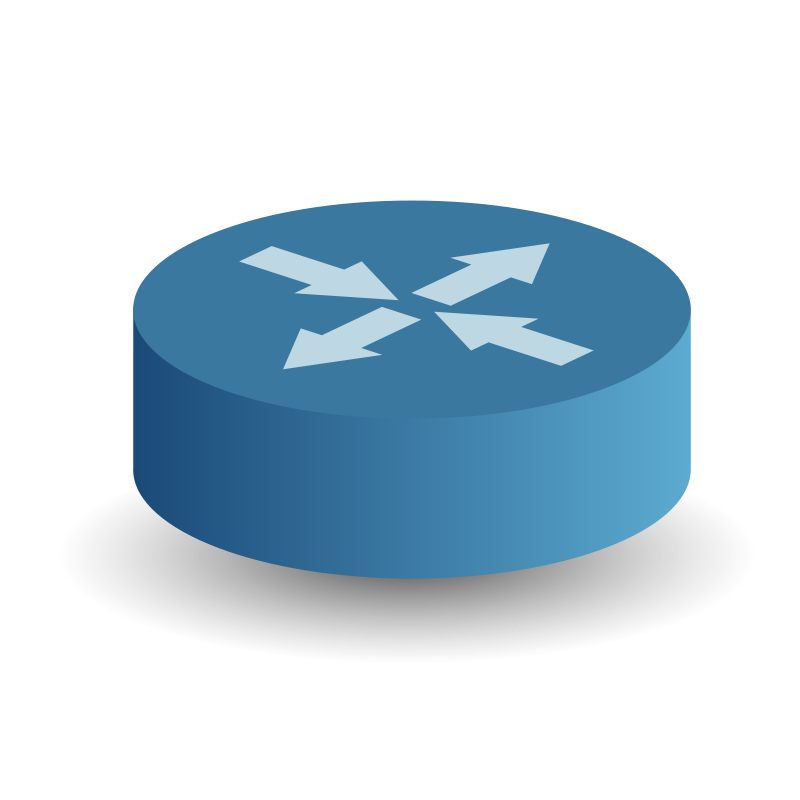 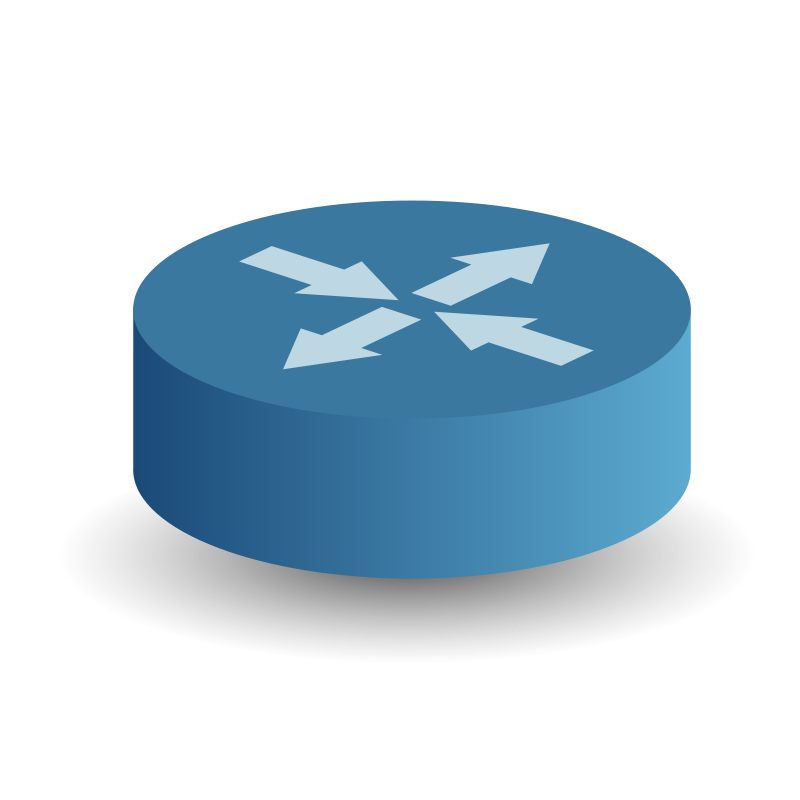 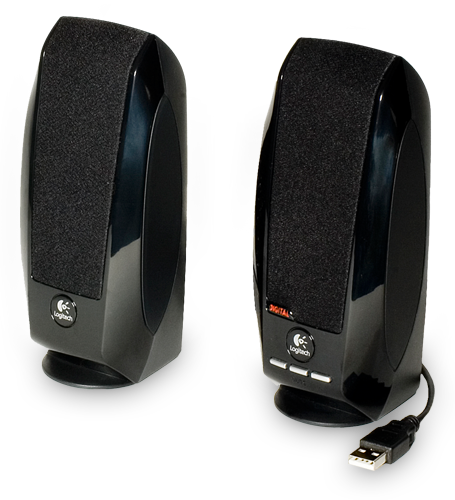 Speech Decoder
Digital to Analog
Jitter Buffer
Loss Recovery
Depacketizer
Software on Jordan’s Computer
The Echo Problem
Hi Daddy look at the butterfly
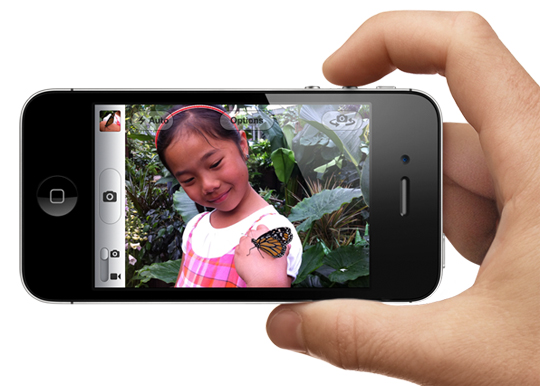 Sound comes out of the speaker
And the mic picks it up
The girl will hear what she said echoed back to her!
Echo Canceller Software
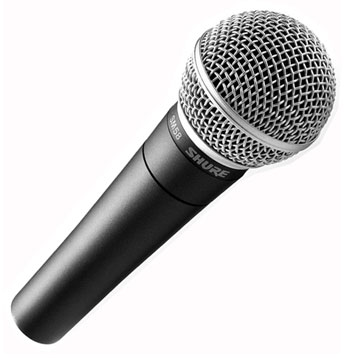 -
Learning Module figures out the acoustic properties of the room by listening
Learning Module
Volume Control
Set Volume
Set Delay
Delay
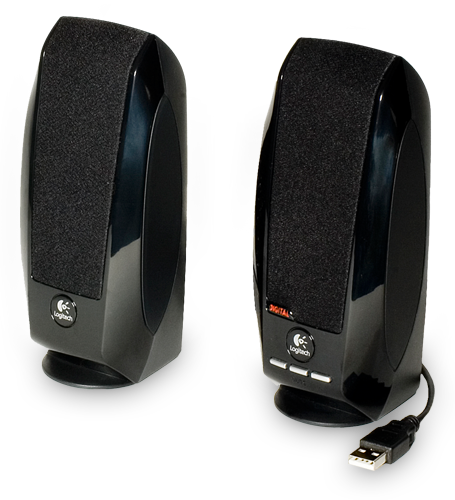 Software on Shane’s Computer
Software Components
Software on Josh’s Computer
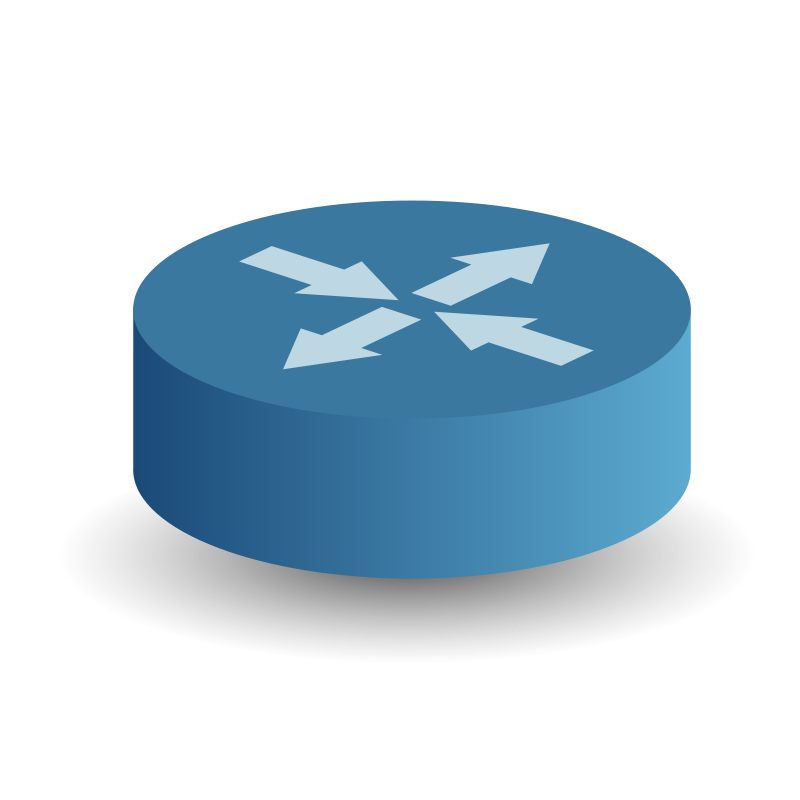 Speech Encoder
Gain Control
Noise Removal
Analog to Digital
Echo Cancellation
Packetizer
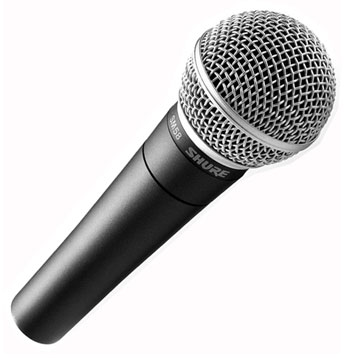 Network introduces delay, loss, jitter
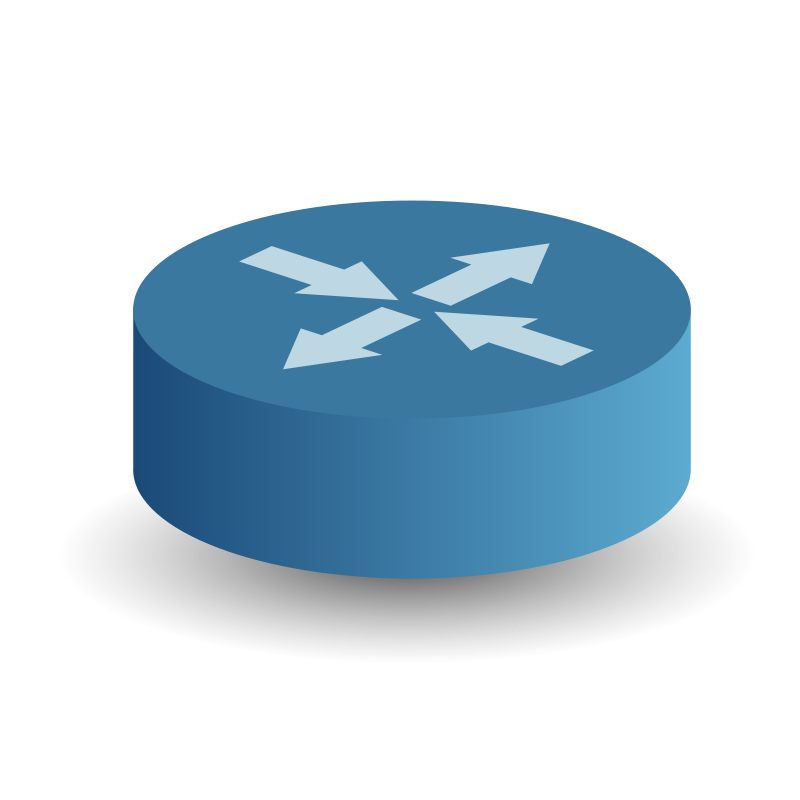 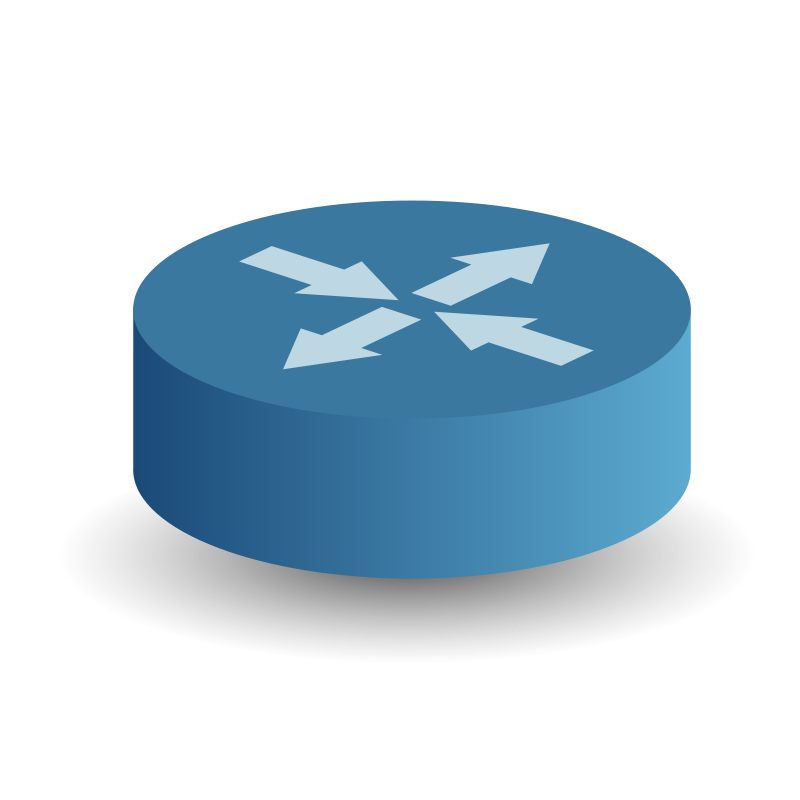 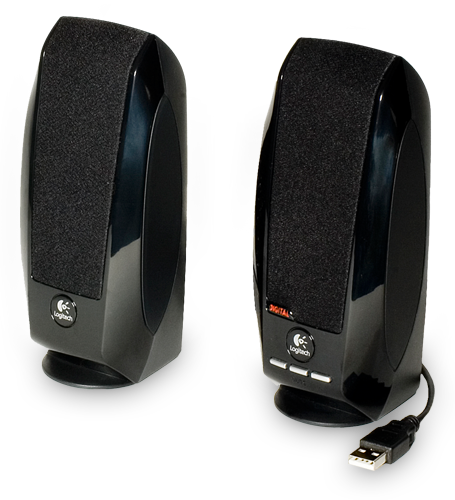 Speech Decoder
Digital to Analog
Jitter Buffer
Loss Recovery
Depacketizer
Software on Jordan’s Computer
Speech Coding – What is it?
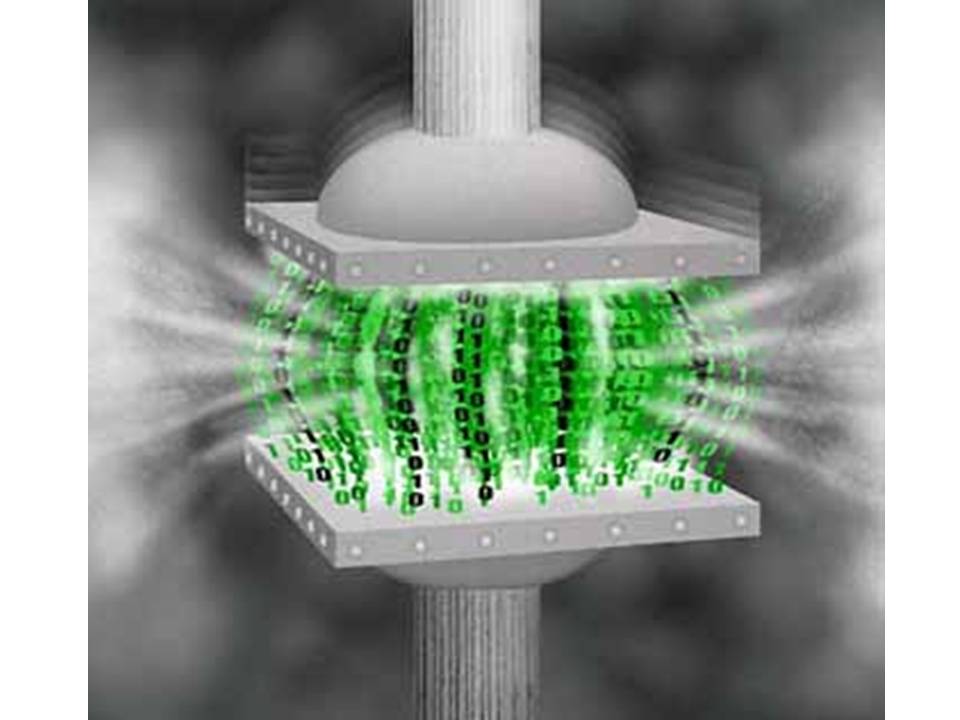 Wideband Speech

300 kbps
Compressed
Wideband Speech

40 kbps
This is a lot! More than many home broadband speeds.
Compressed or coded speech takes up less bandwidth.
Lossless Coding
Original Content
Original Content
Decoder
Coder
Compressed Content
In Lossless Coding, you get back the exact same thing (bit by bit) after applying compression and then decompression.
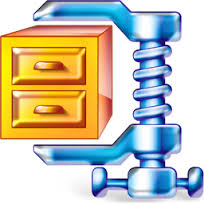 The combination of a coder and decoder is called a codec.
Lossy Coding
Almost Original Content
Original Content
Decode
Code
Compressed Content
In Lossy Coding, you don’t get back the exact same thing (bit by bit) after applying compression and then decompression. Lossless compression can compress even more than lossy.
Guess the Type!
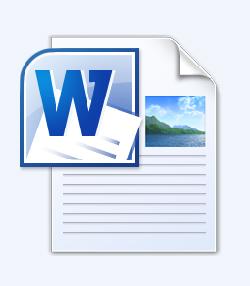 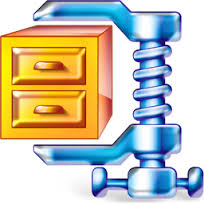 ??
ZIP
Guess the Type!
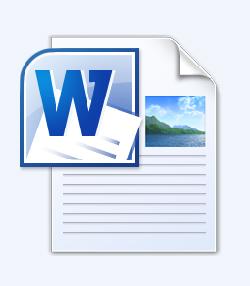 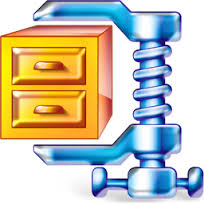 LOSSLESS
ZIP
Guess the Type!
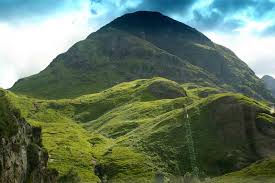 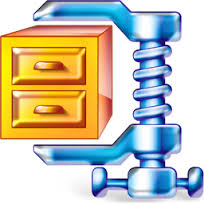 ??
JPG
Guess the Type!
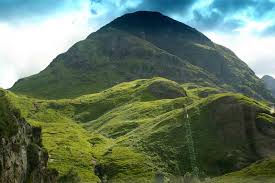 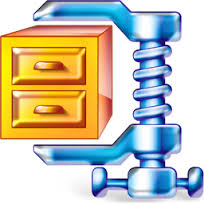 LOSSY
JPG
Guess the Type!
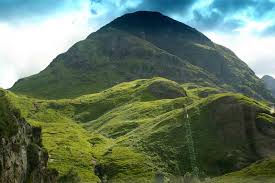 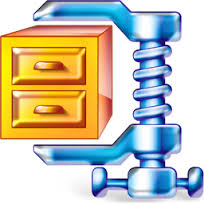 ??
PNG
Guess the Type!
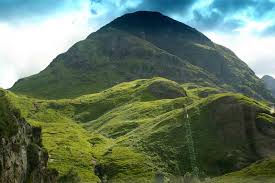 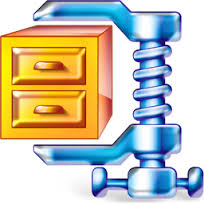 LOSSLESS
PNG
This is why PNG files are larger than JPG for the same image.
How do we do lossy compression of voice?
You might hear two sounds that – to you – sound alike – even though a computer would think they are different!
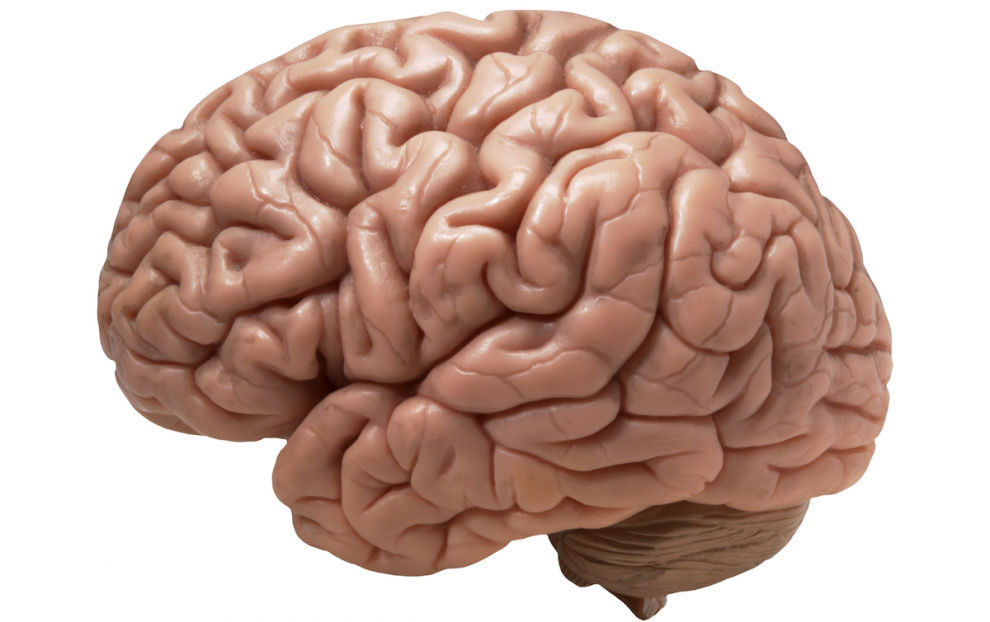 The behavior of the brain in recognizing speech is very well understood
We can remove information from the speech that we know you’re brain won’t notice!
Your brain is not like a computer.
But how does it work?
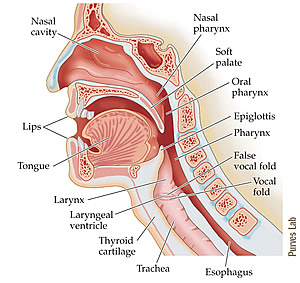 The encoder listens to you talk and builds a mathematical model of your vocal system!

It then sends the parameters of this model to the decoder which rebuilds the speech.

Example: your pitch – or core frequency of your voice.
Encoding Speech Frames
Encoder
10ms
10ms
10ms
10ms
10ms
10ms
Each of these frames is compressed by sending the parameters of the mathematical model.

Decoding one frame however relies on having gotten the previous one!
Your speech is broken into 10ms
frames of uncompressed speech
Speech Coding Fun Facts
Speech  coding is an arcane field of mathematics and computer science that is understood by very few people in the world
There are many speech codecs, and they usually have funny monikers like “G.729” and “OPUS”
The codec used in most cell phone networks is called AMR and it can compress your voice as low as 4.75 kbps
Speech codecs have traditionally been different from music codecs; speech codecs due a bad job at music. This is why music-on-hold on the telephone sounds so awful
Voice Activity Detection and Comfort Noise
Speech Magnitude (dB)
Speech Detected
Speech Detected
Hang-Over
Hang-Over
Typically fixed
at 200 ms
Sentence 1
Sentence 2
Signal-to-
Noise
Threshold
Noise Floor
time
Front-end
Speech Clipping
Front-end
Speech Clipping
Video Coding
Key Terms
Key Concept: Macroblocks
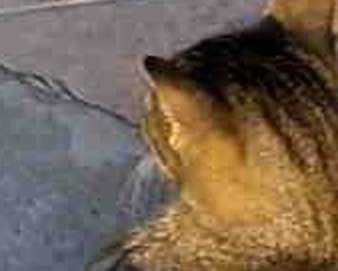 Rectangular block inan image which isa basic unit ofcompression. Typically16x16 pixels.
Key Concept: Inter-Frame Prediction
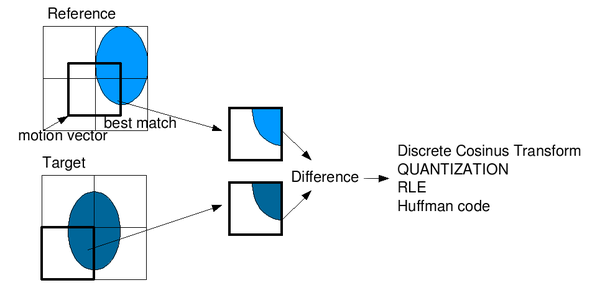 Encode
Predict information in the current frame by looking at previous frames,possibly taking into account motion.
Key Concept: Discrete Cosine Transform (DCT)
Increasing horizontal frequencies
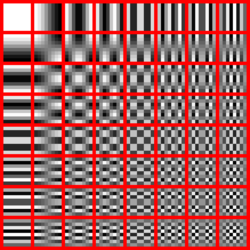 A technique for representing amacroblock by its component frequencies. Discarding the higherfrequencies throws away the finerdetails without losing the core image.
Increasing vertical frequencies
Video Coding Fun Facts
Encoding (compressing) requires much more computational horsepower than decoding (decompressing)
Smartphones are not yet capable of encoding high def video – not enough compute power
A giant war is raging in the industry over the next industry video codec – H.264 vs. VP8. Ask Josh for details!
Speech coding is mature and many consider it “done”. Video coding is still an area of research and innovation.
Signaling
In VoIP, Signaling is the process of controlling the flow of voice and video packets.

Signaling includes discovery, setting up the call, tearing it down, and related functions.

Signaling in VoIP is done using the Session Initiation Protocol (SIP).
SIP Basics
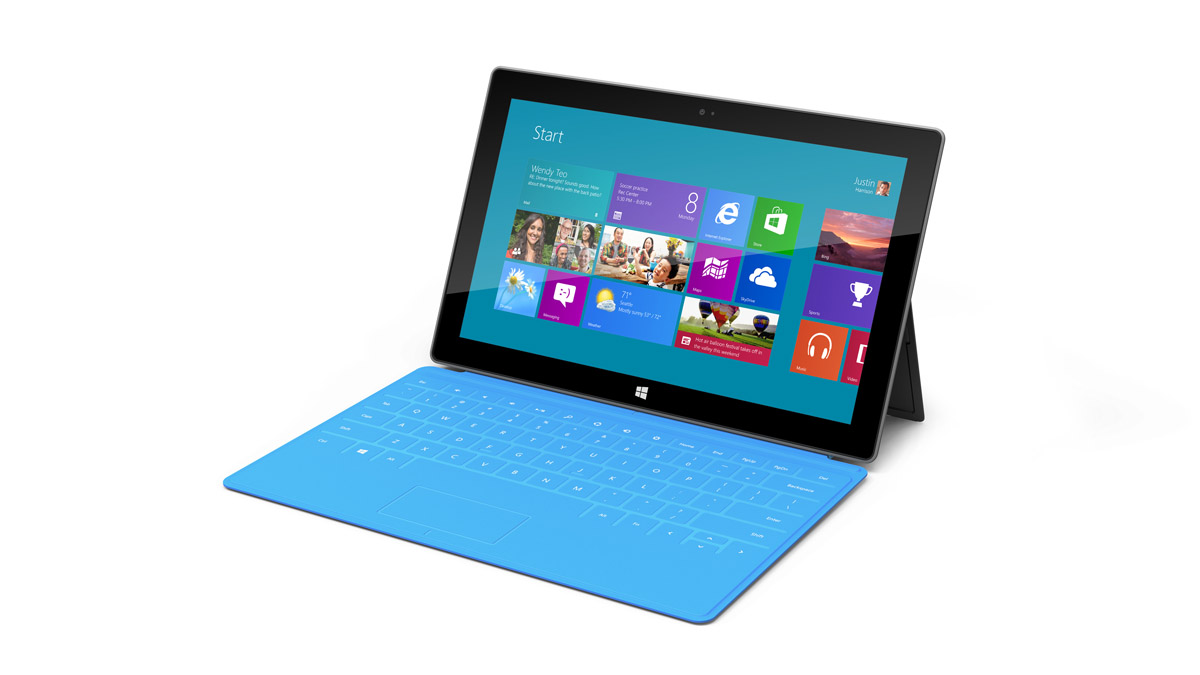 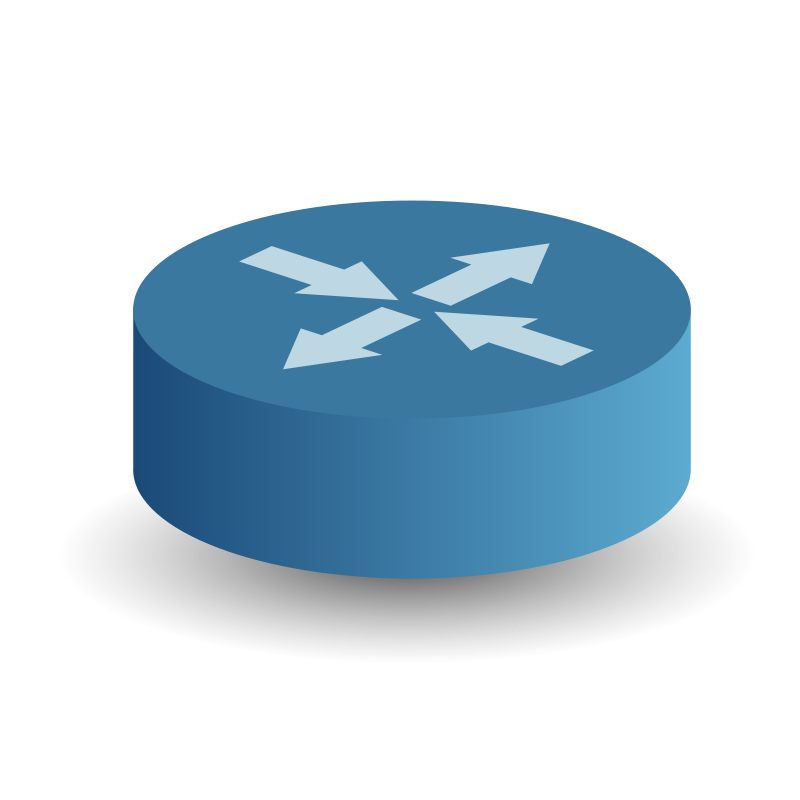 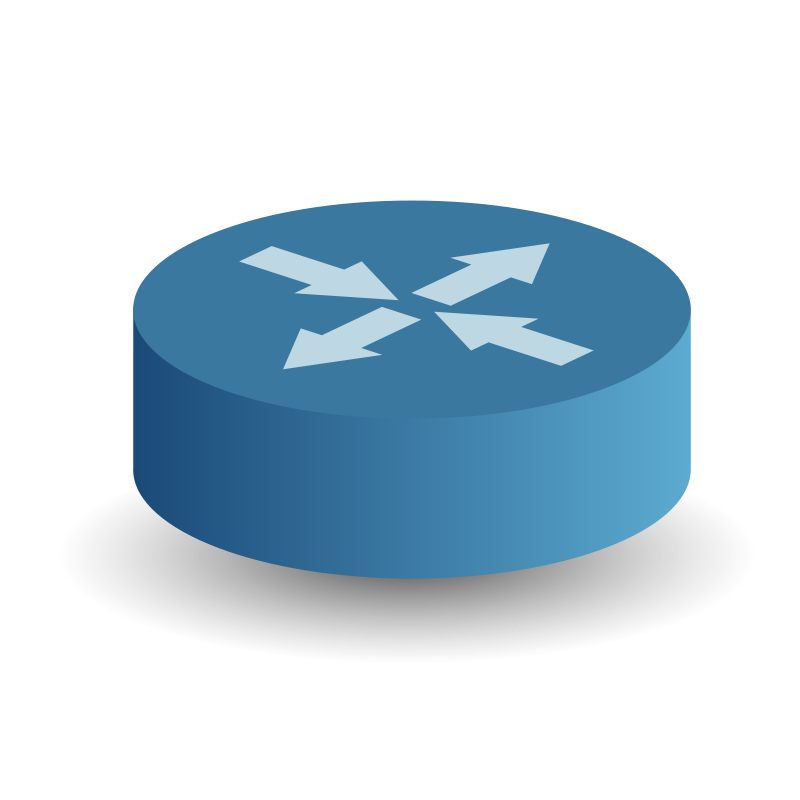 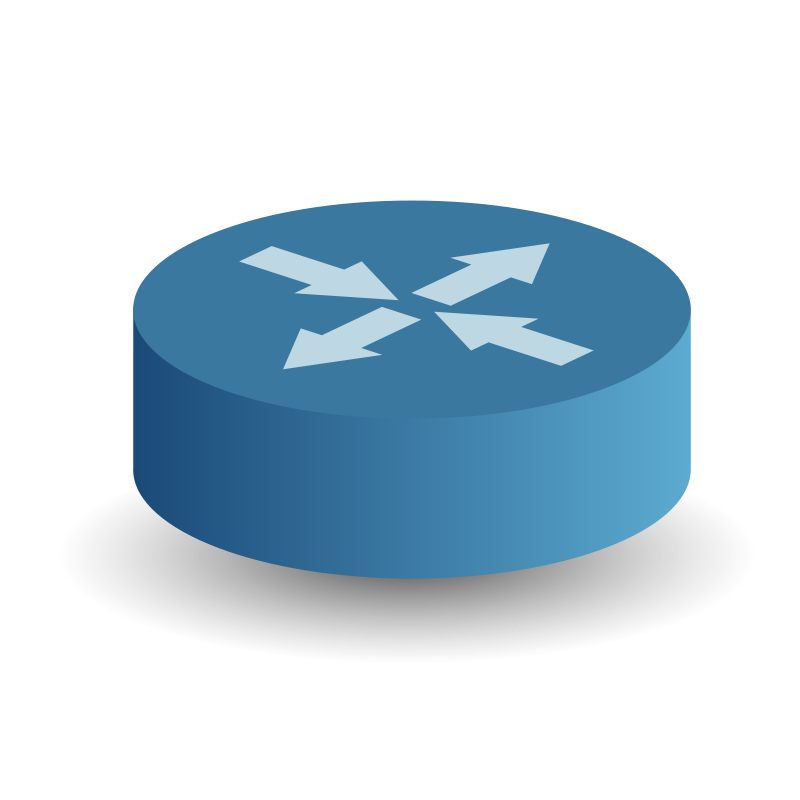 SIP 
Server
Josh’s
Surface
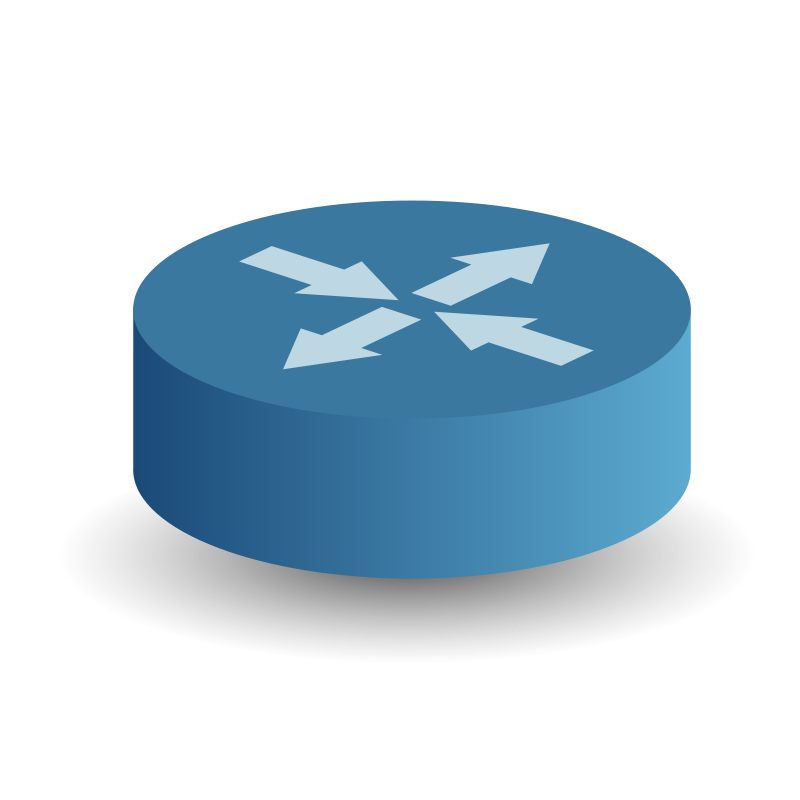 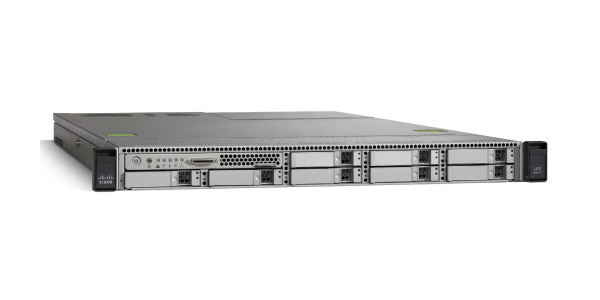 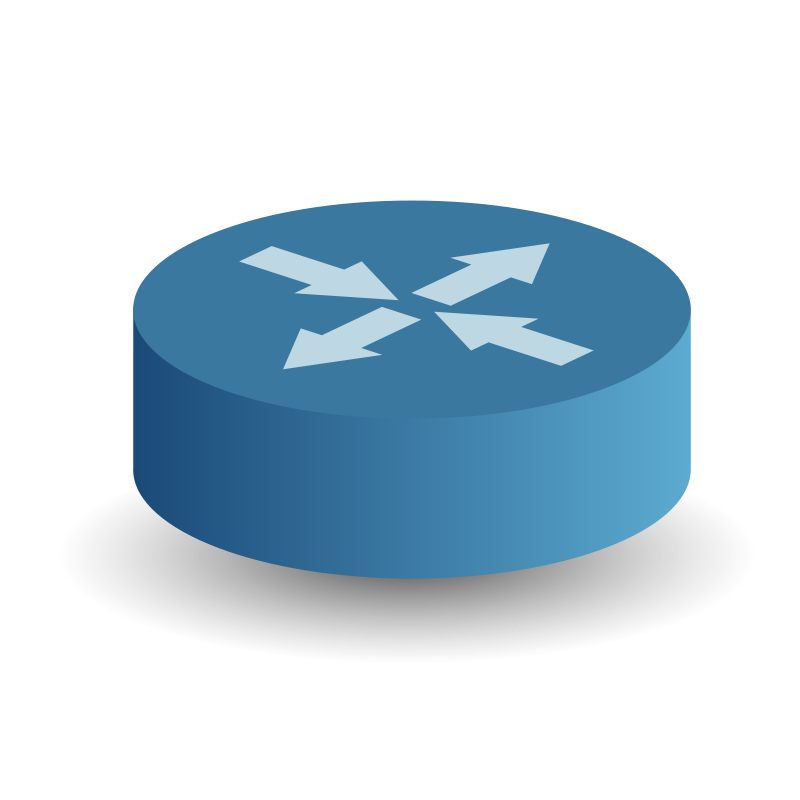 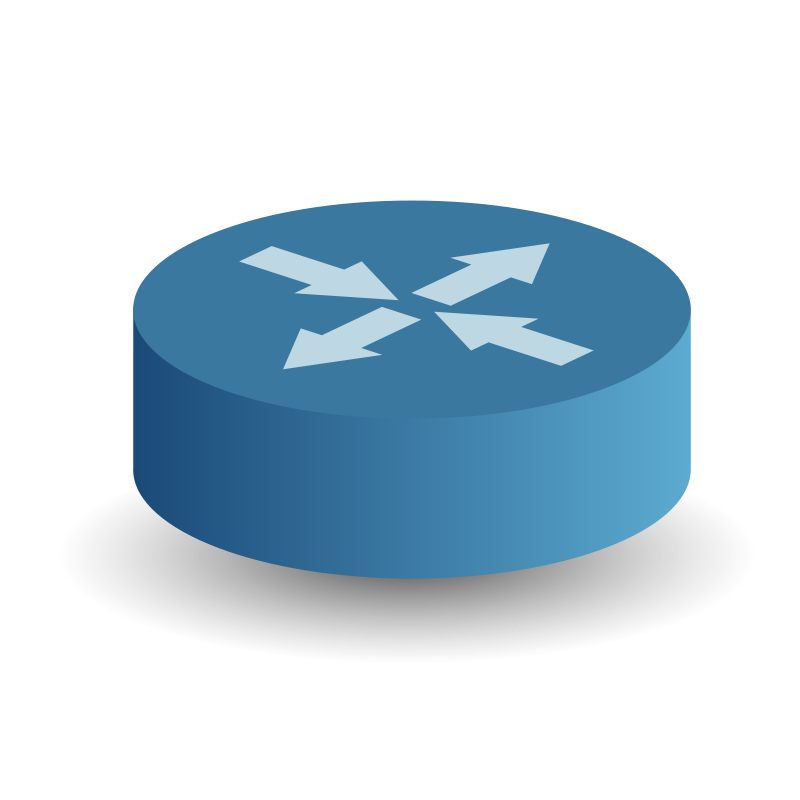 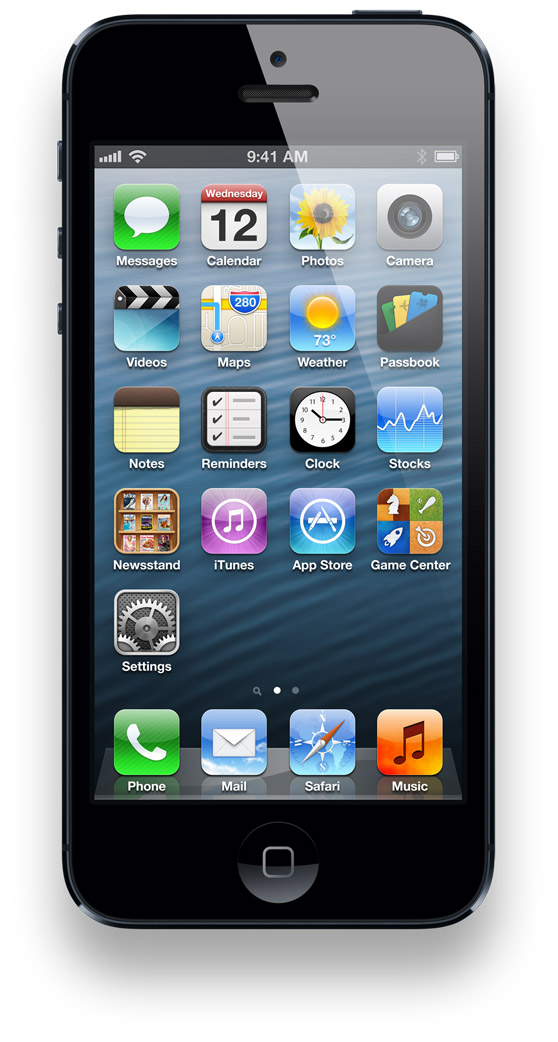 Jordan’s
iPhone
Lets Simplify
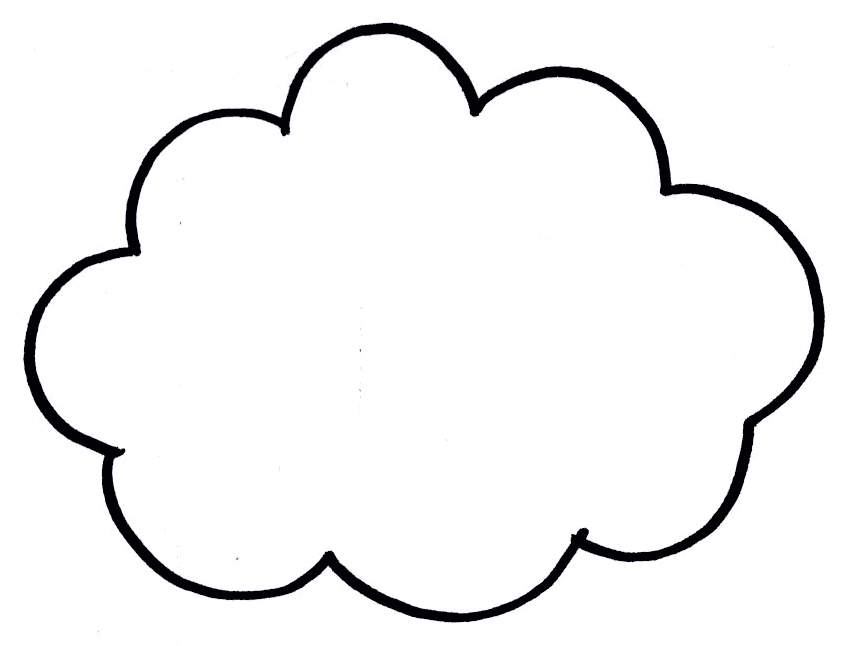 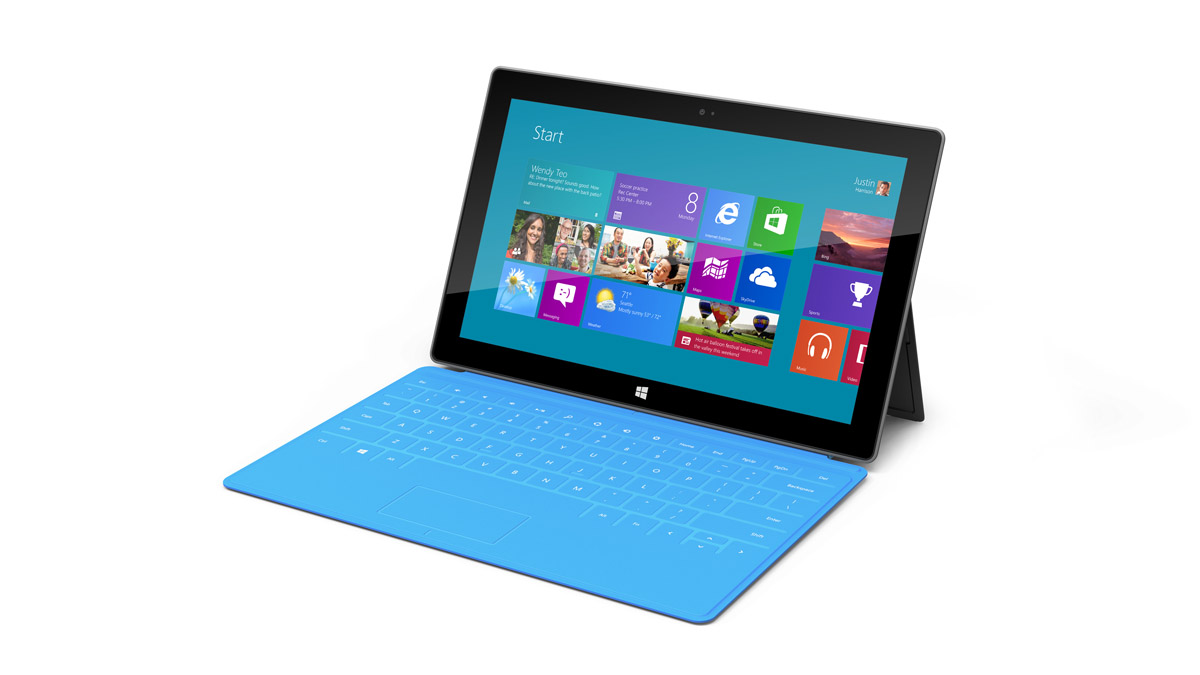 SIP 
Server
Josh’s
Surface
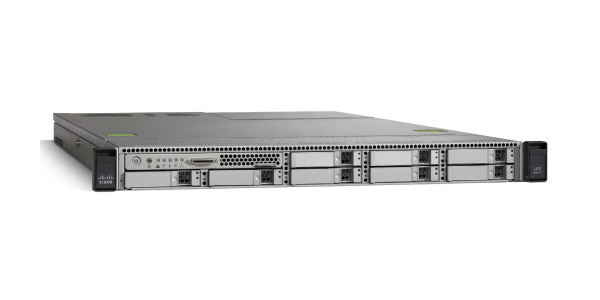 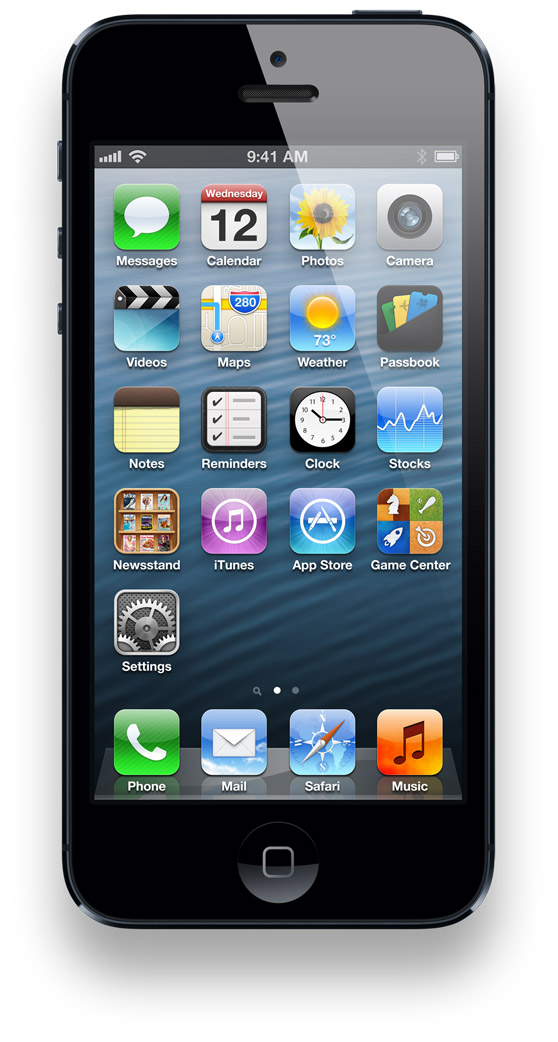 Jordan’s
iPhone
Josh Wants to call jordan@gmail.com
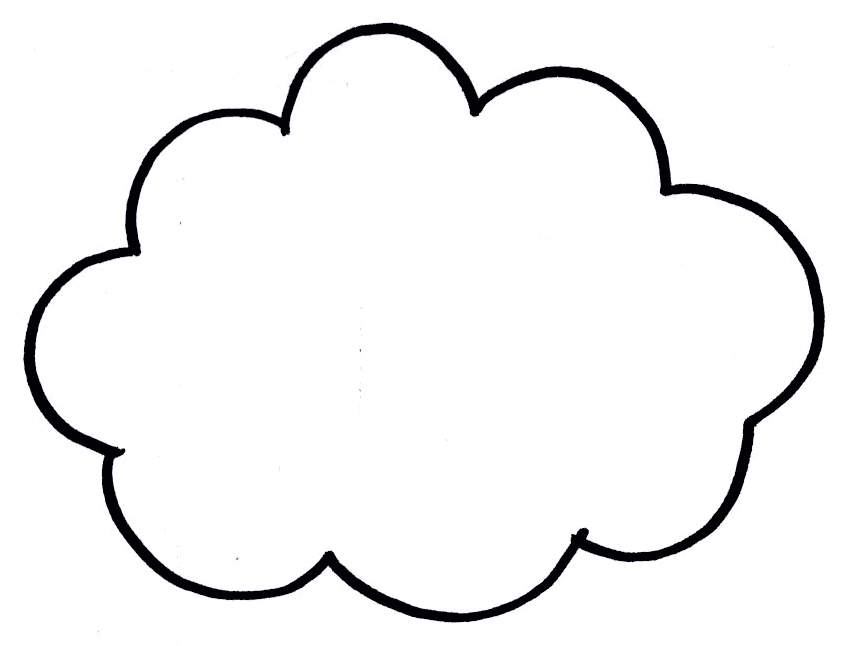 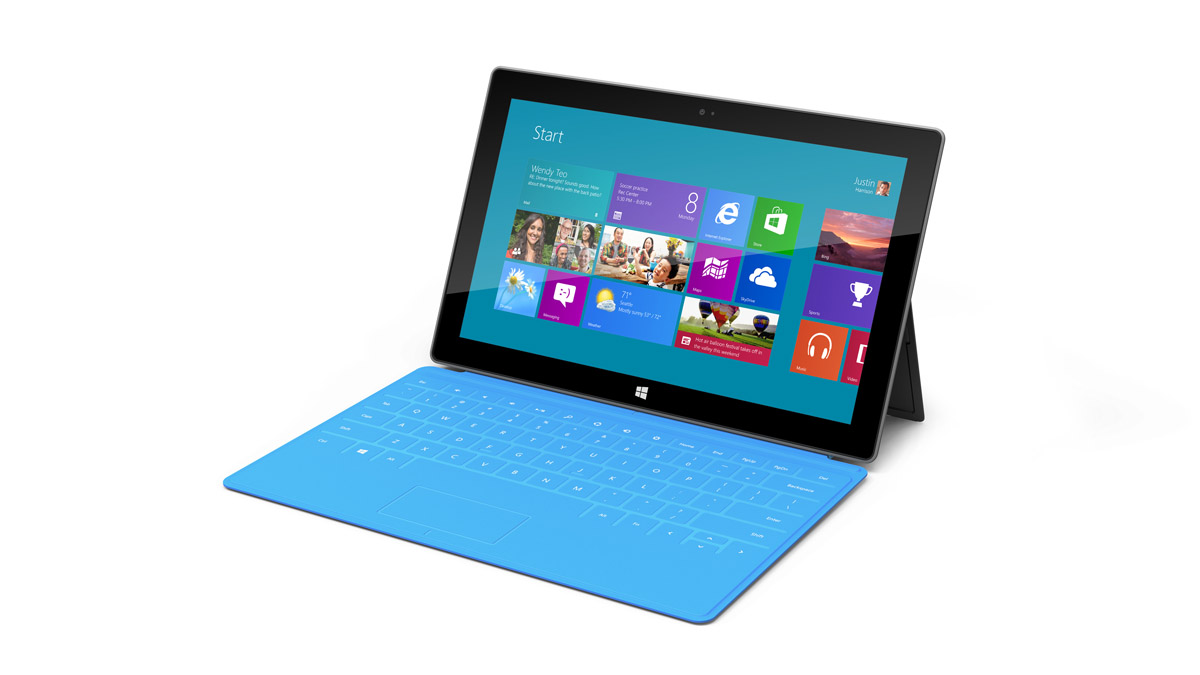 SIP 
Server
Josh’s
Surface
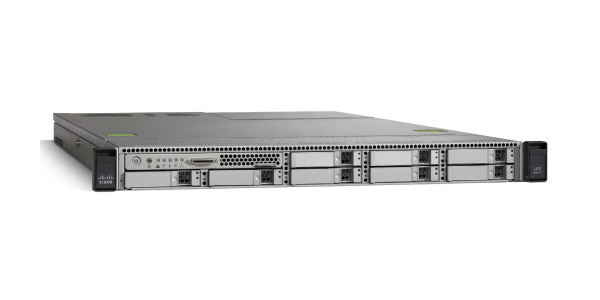 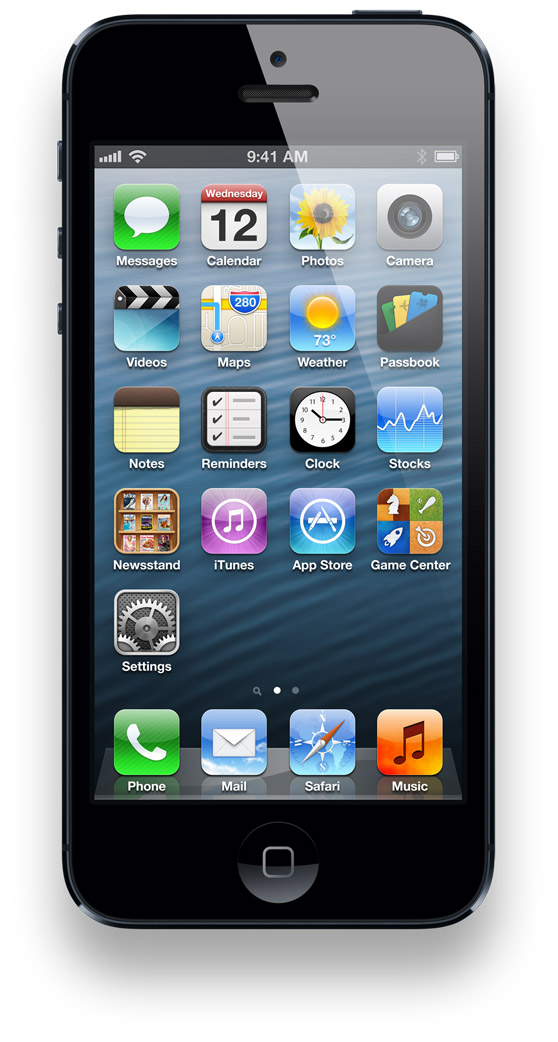 Jordan’s
iPhone
How does Josh’s computer find Jordan’s phone??
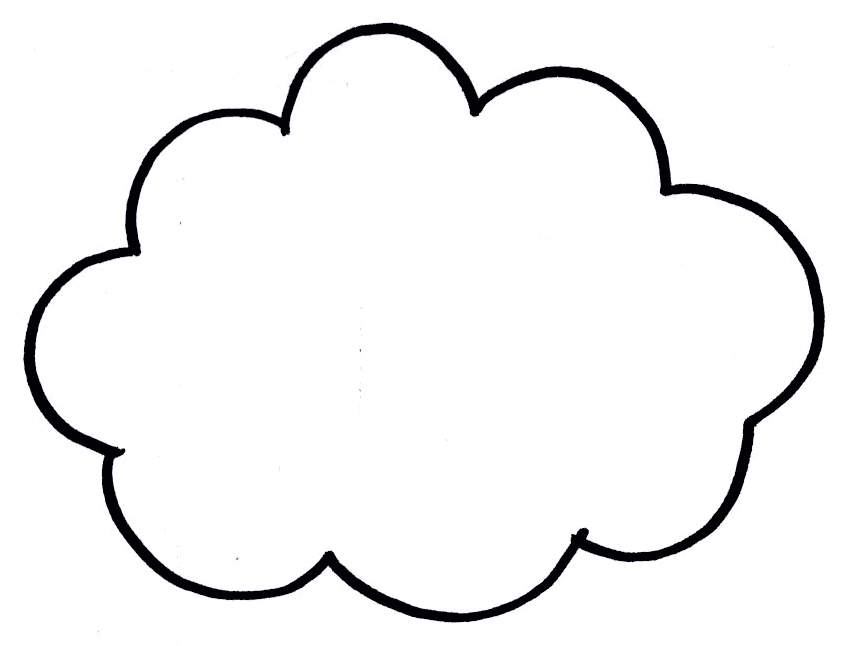 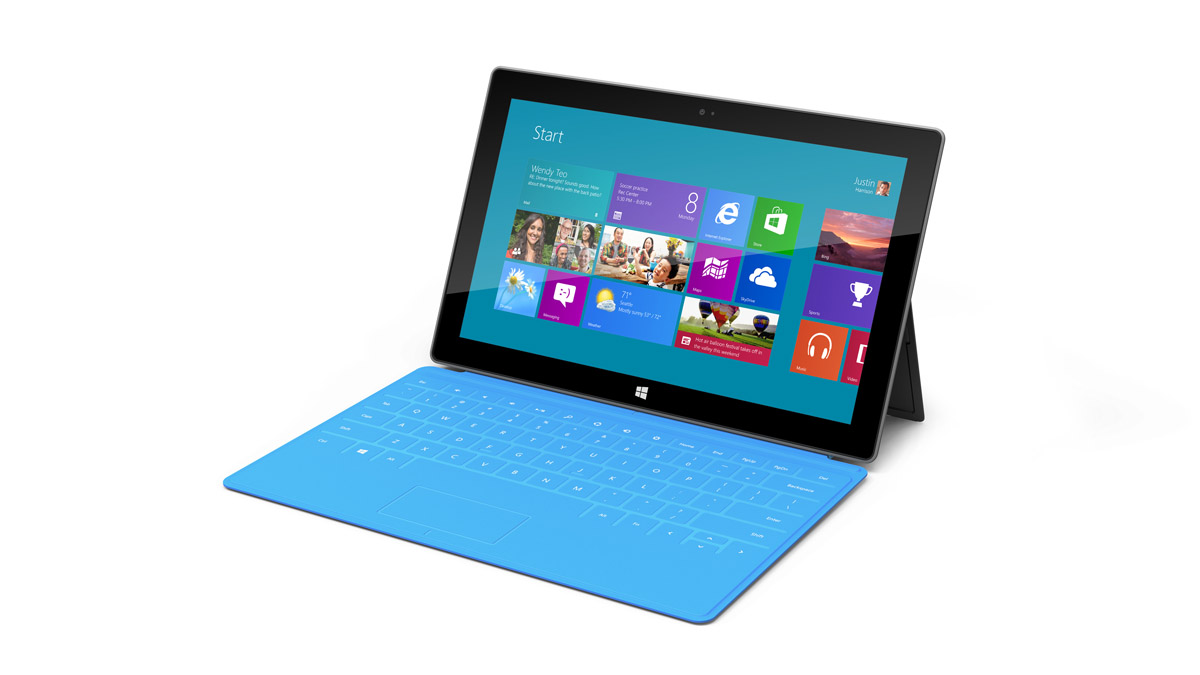 SIP 
Server
Josh’s
Surface
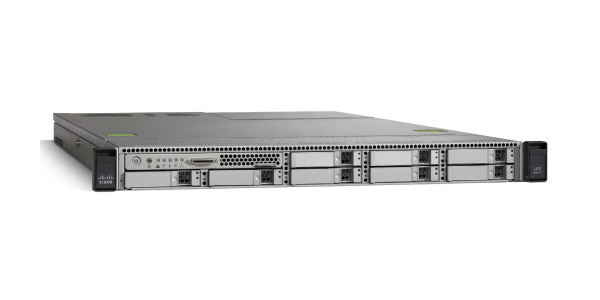 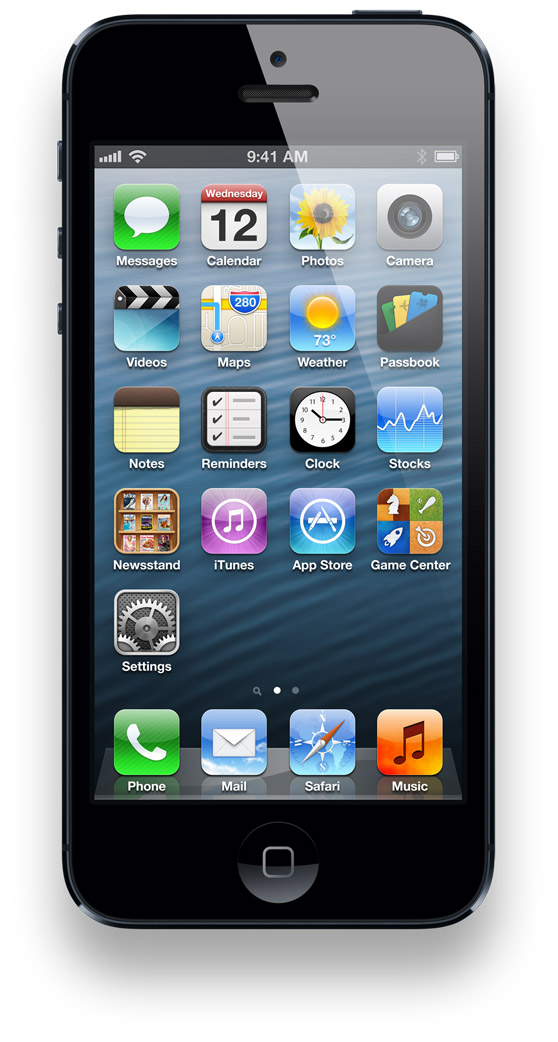 Jordan’s
iPhone
Registration
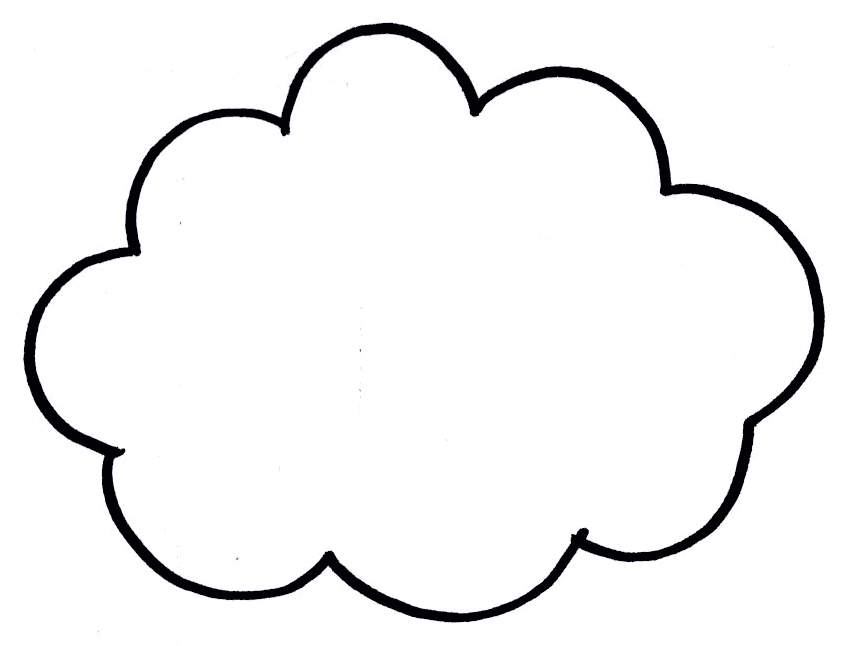 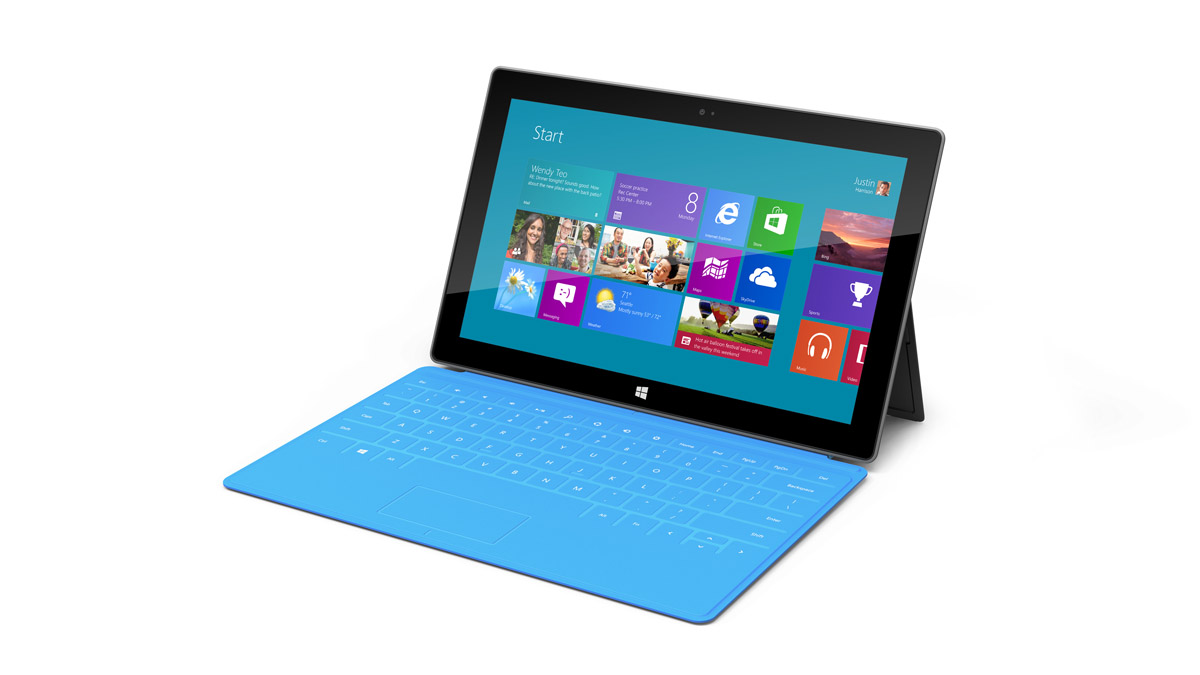 SIP 
Server
Josh’s
Surface
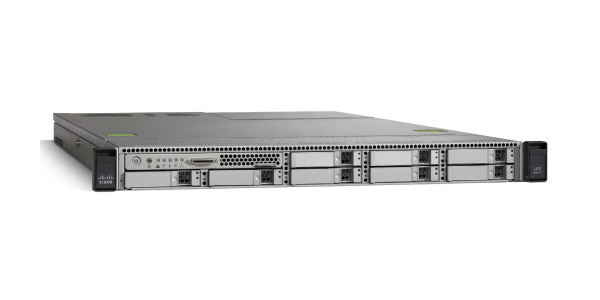 REGISTER
jordan@gmail.com
I’m 1.2.3.4
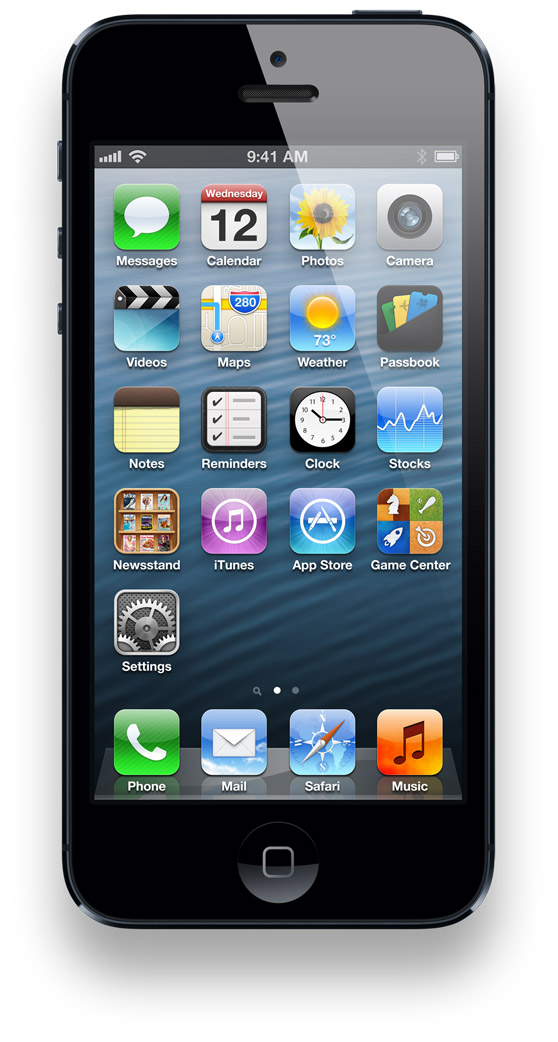 Jordan’s
iPhone
Registration
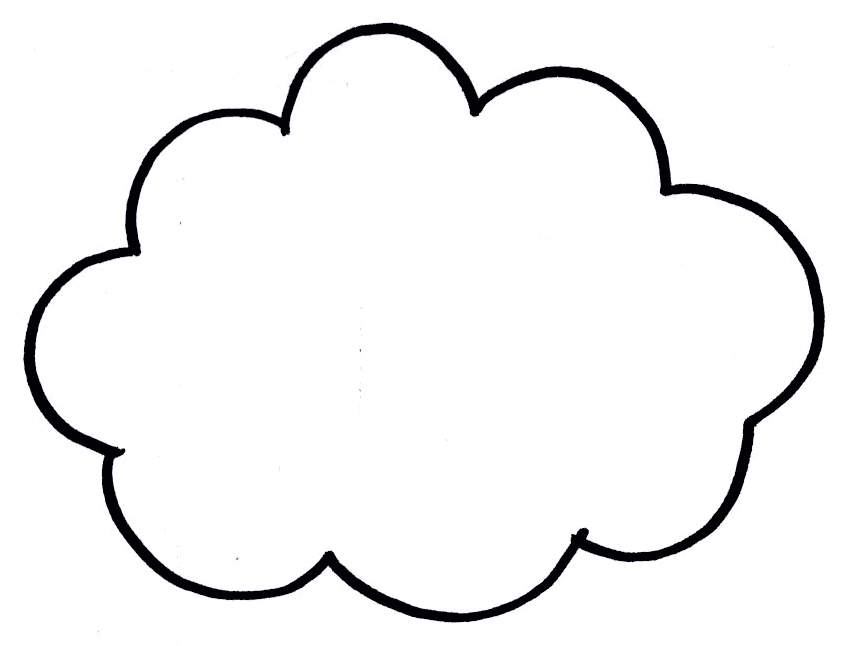 Hard Drive
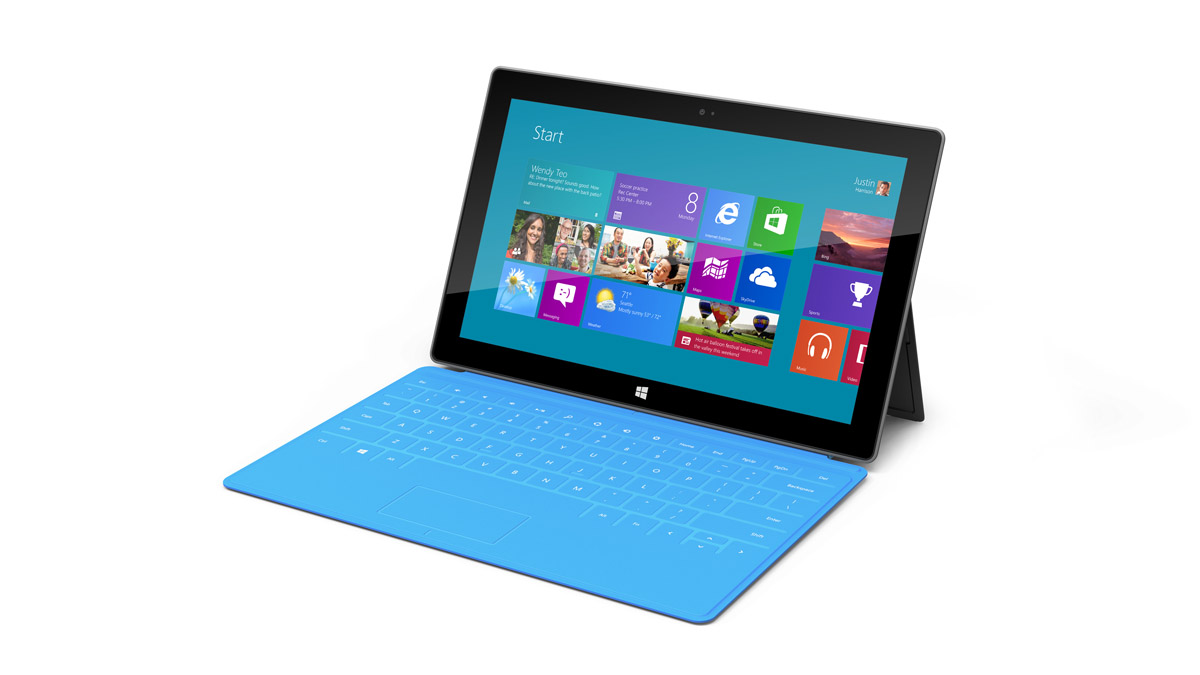 jordan@gmail.com
is 1.2.3.4
SIP 
Server
Josh’s
Surface
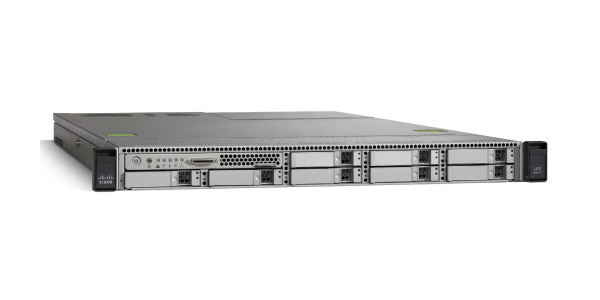 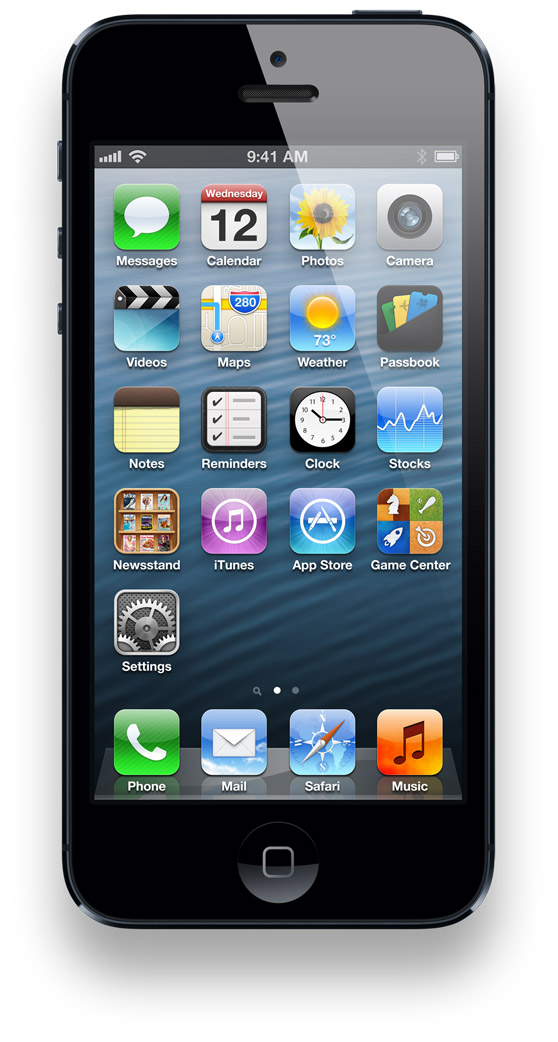 Jordan’s
iPhone
Josh makes the call
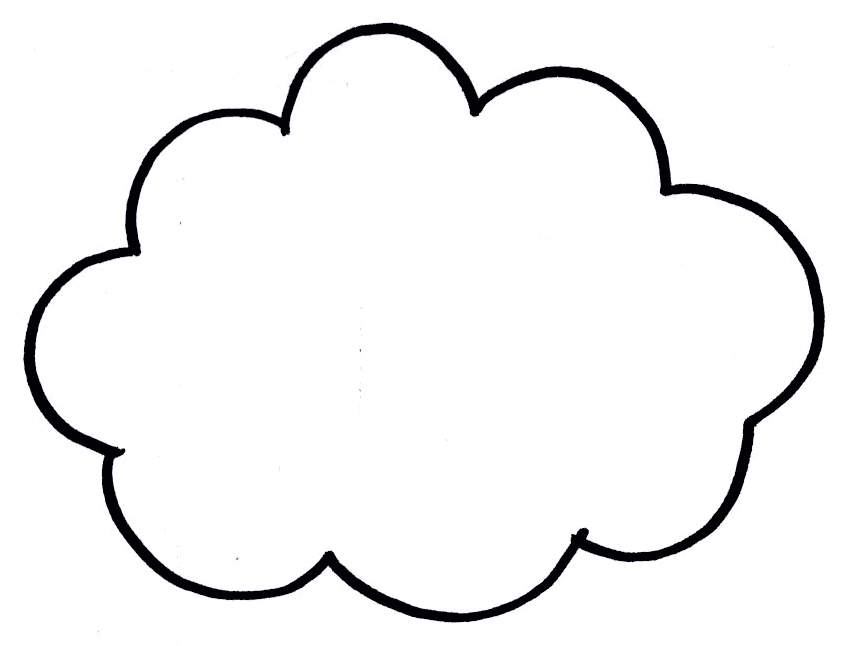 INVITE
jordan@gmail.com
I’m 5.4.3.2
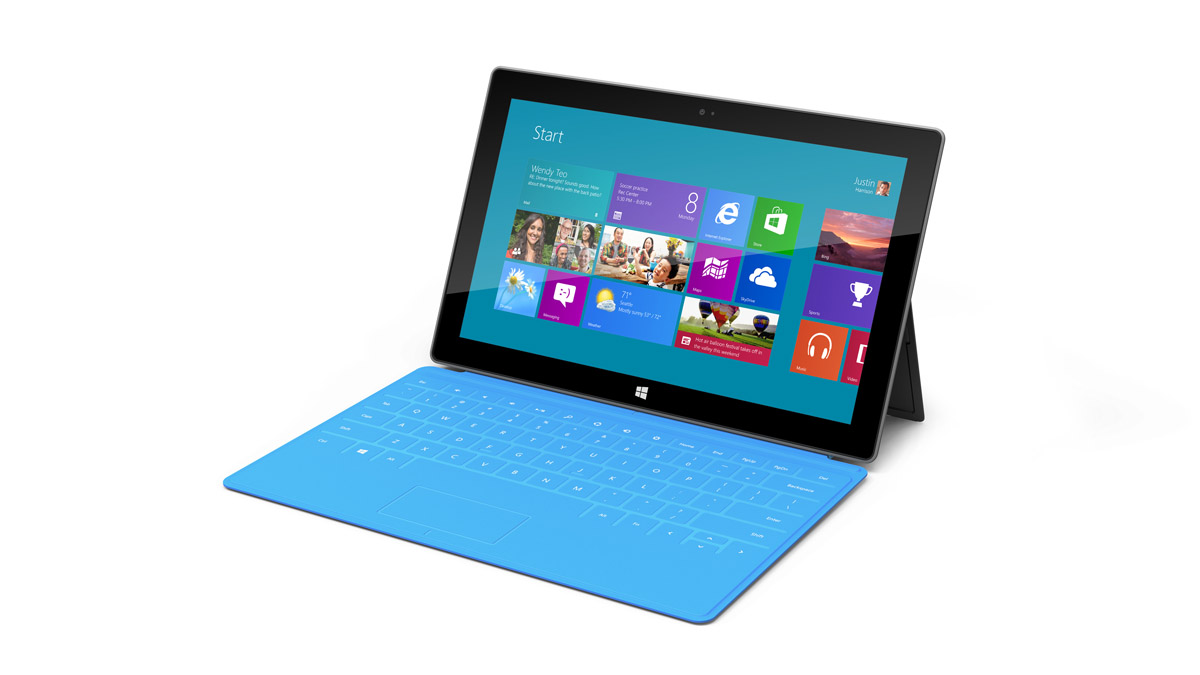 SIP 
Server
Josh’s
Surface
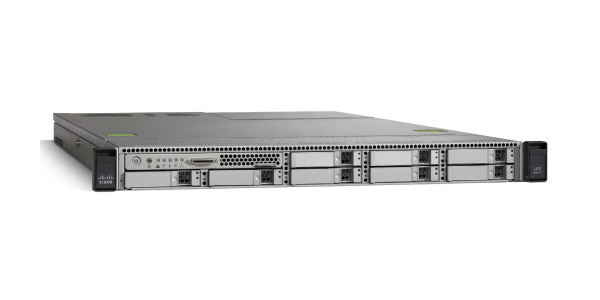 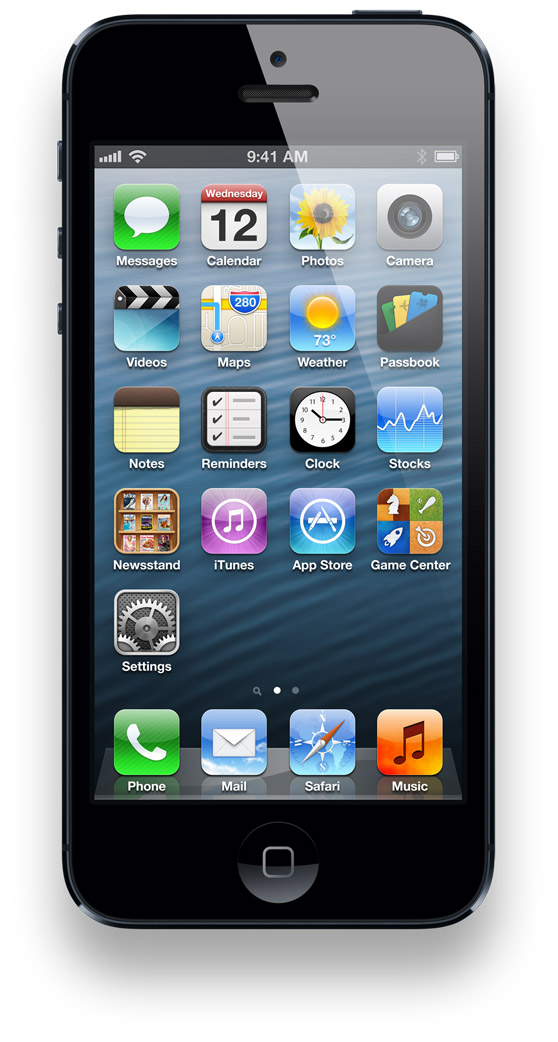 Jordan’s
iPhone
SIP Server Looks up Jordan
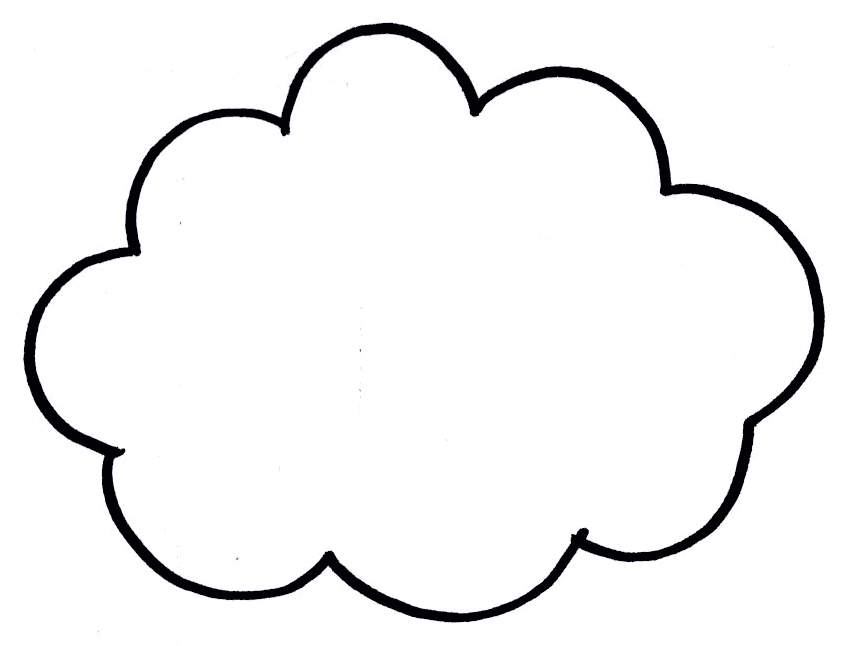 Hard Drive
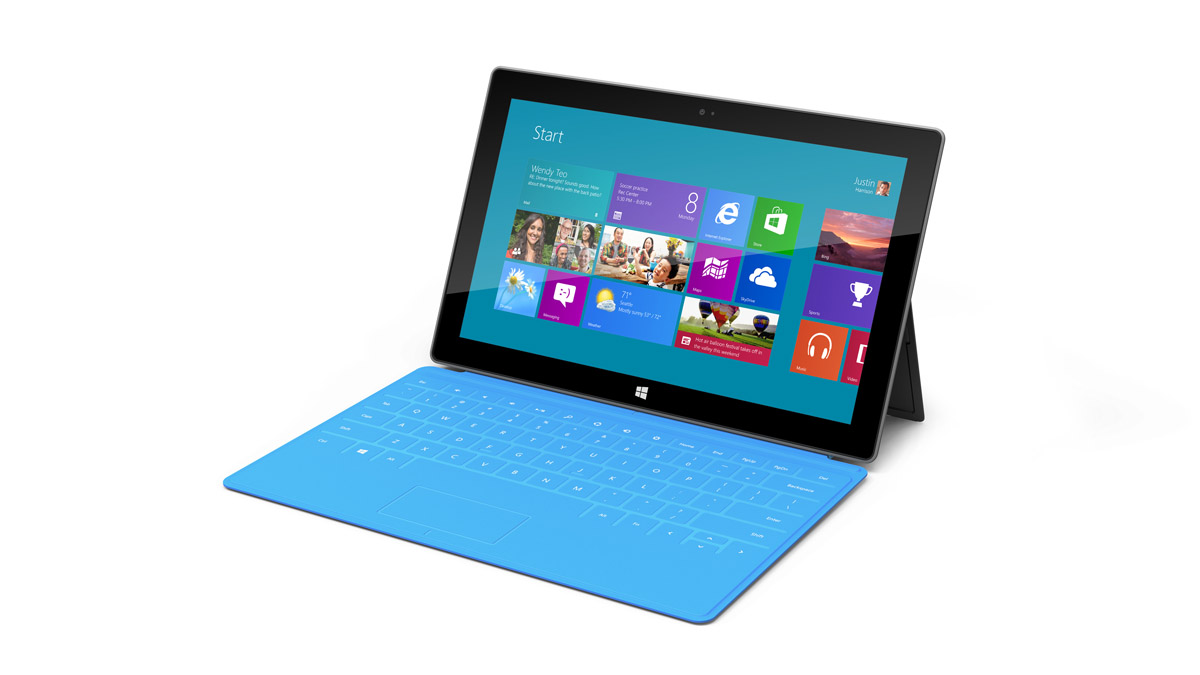 jordan@gmail.com
is 1.2.3.4
SIP 
Server
Josh’s
Surface
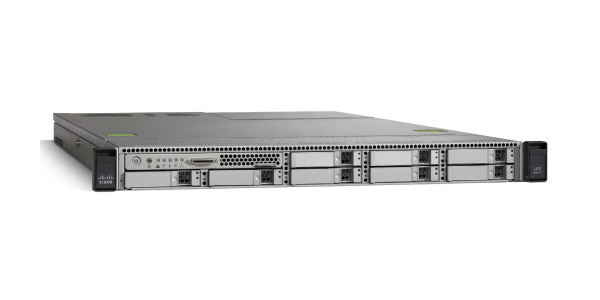 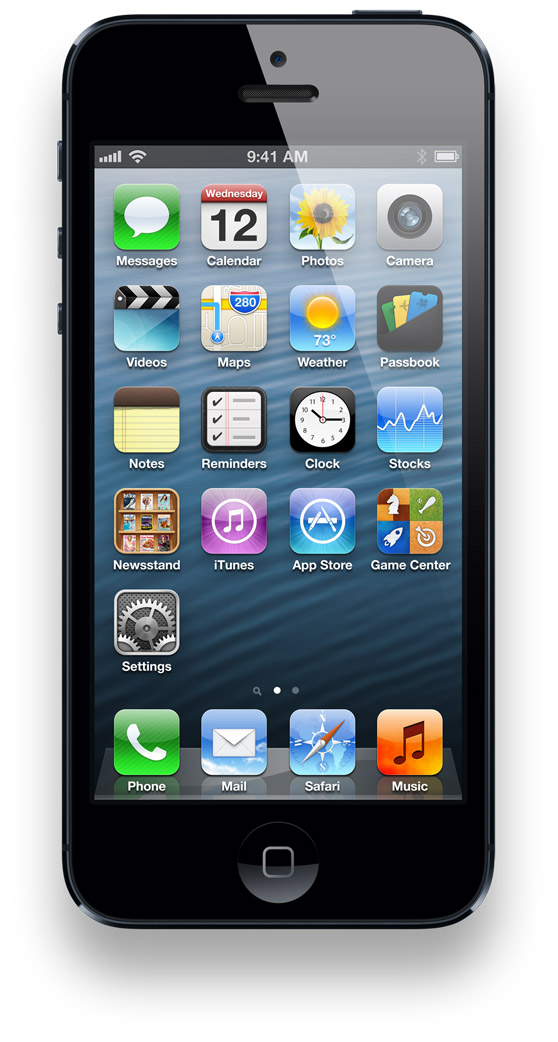 Jordan’s
iPhone
SIP Server Sends to Jordan’s phone
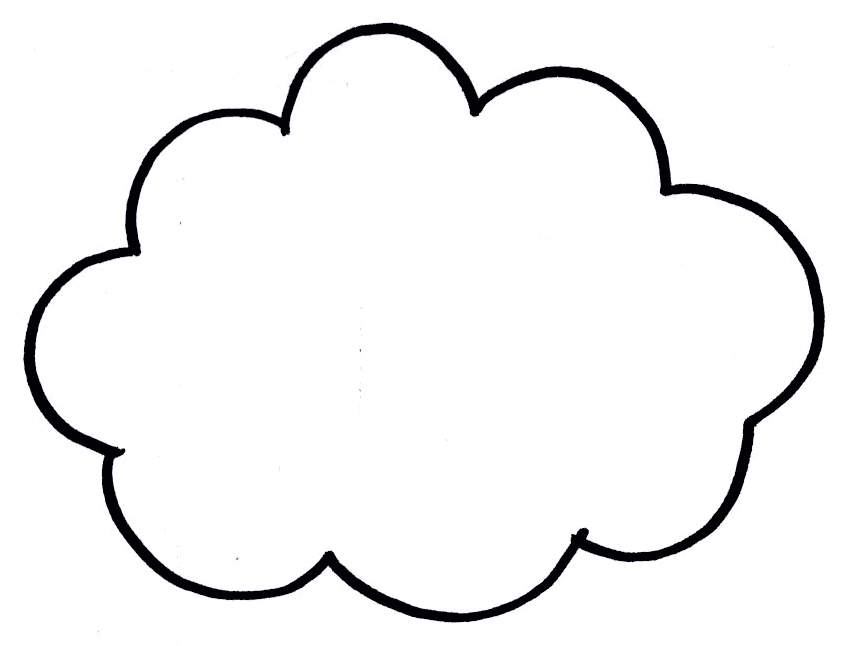 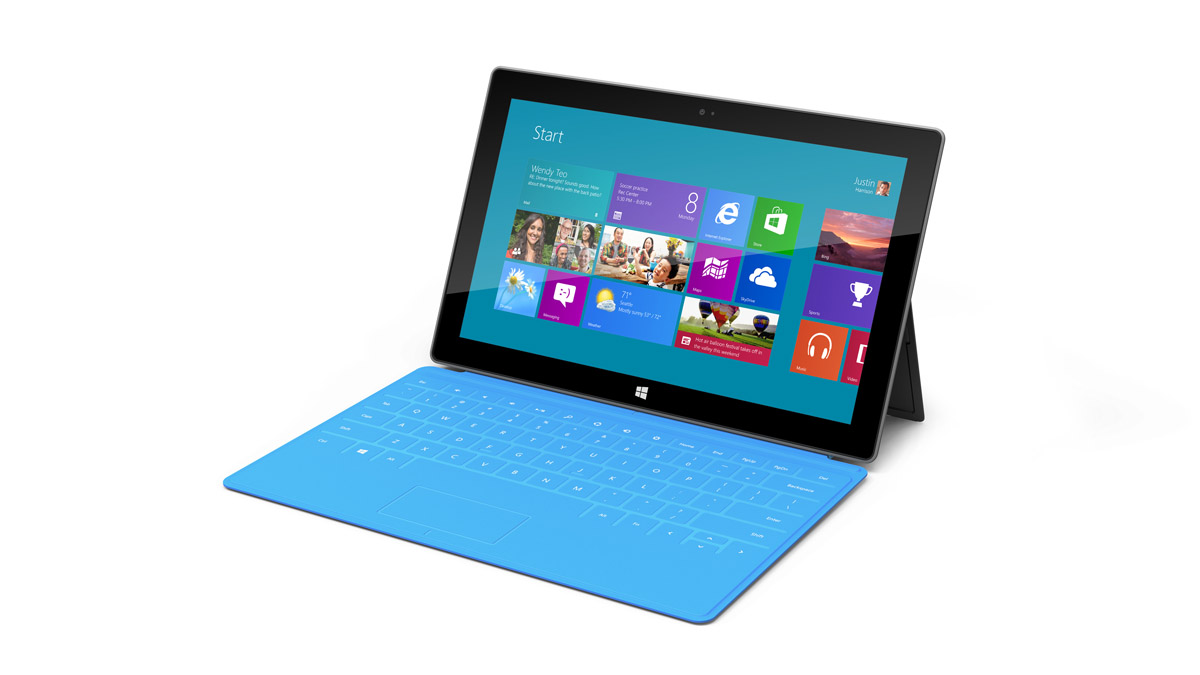 SIP 
Server
Josh’s
Surface
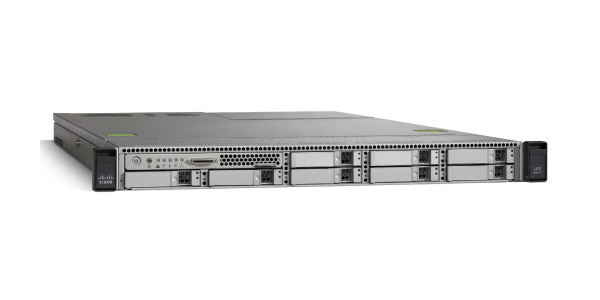 INVITE
jordan@gmail.com
I’m 5.4.3.2
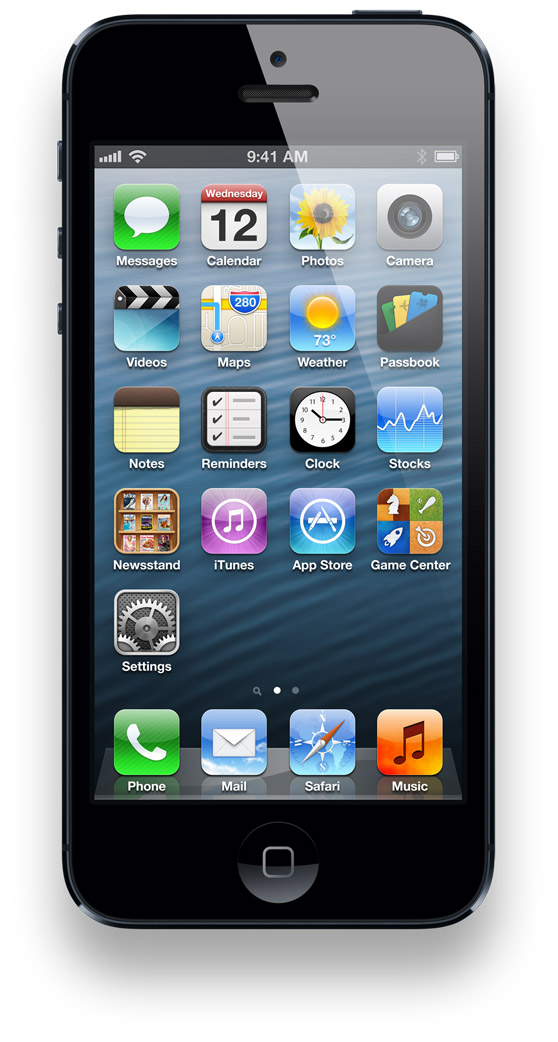 Jordan’s
iPhone
Ring!
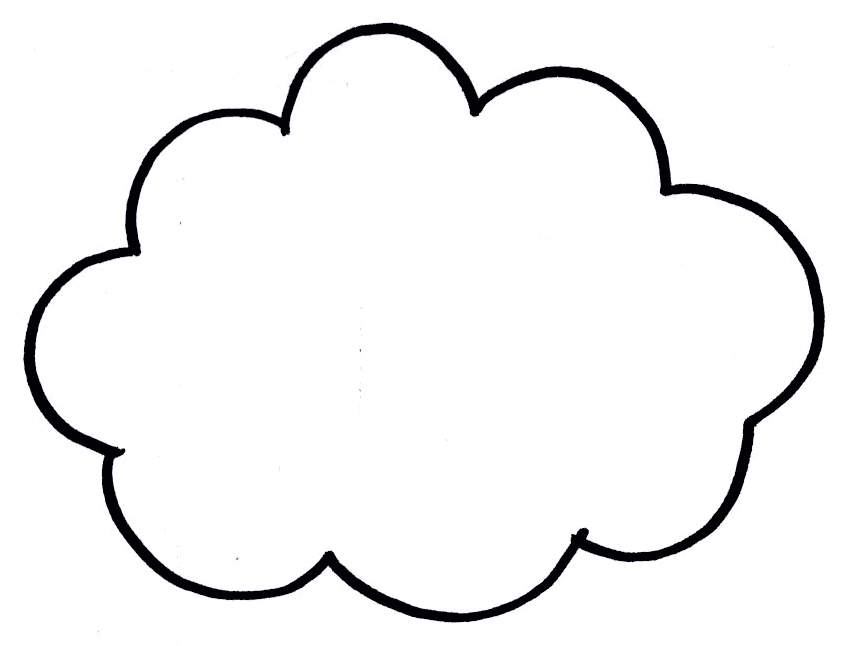 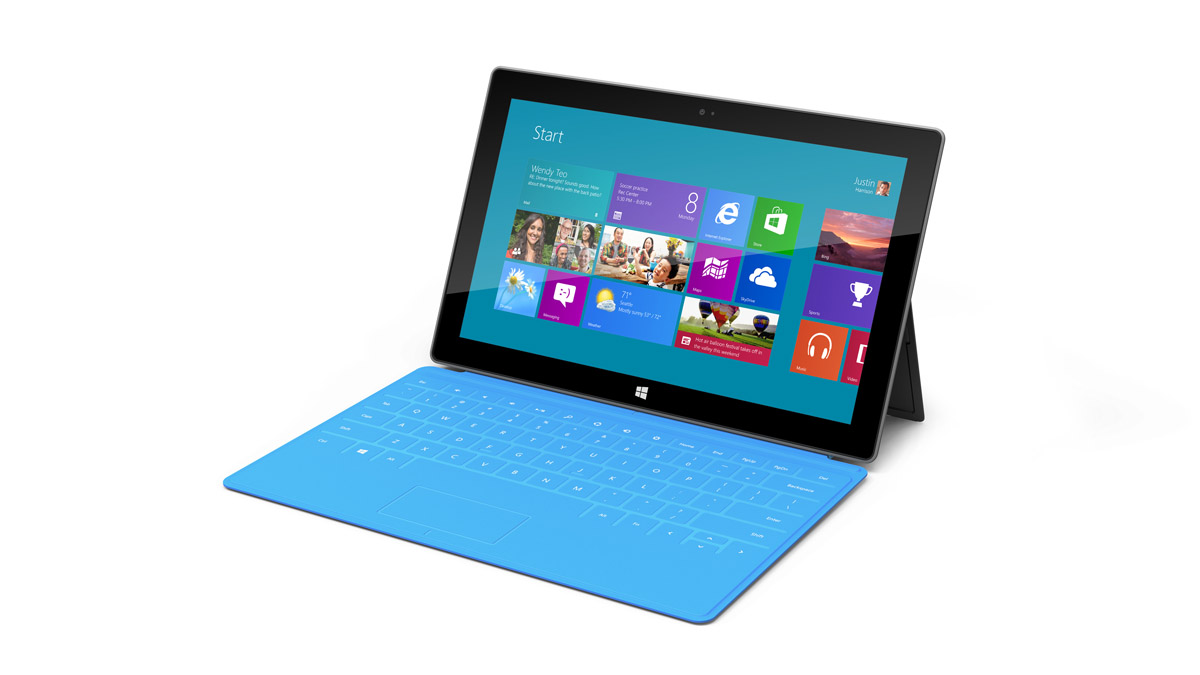 SIP 
Server
Josh’s
Surface
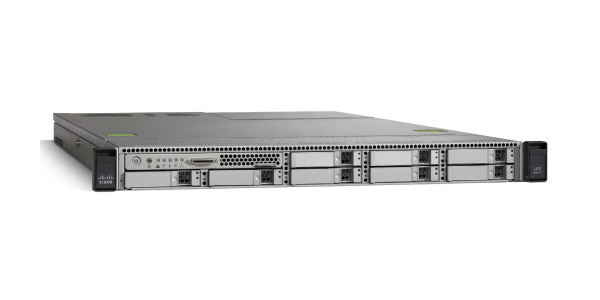 Ring
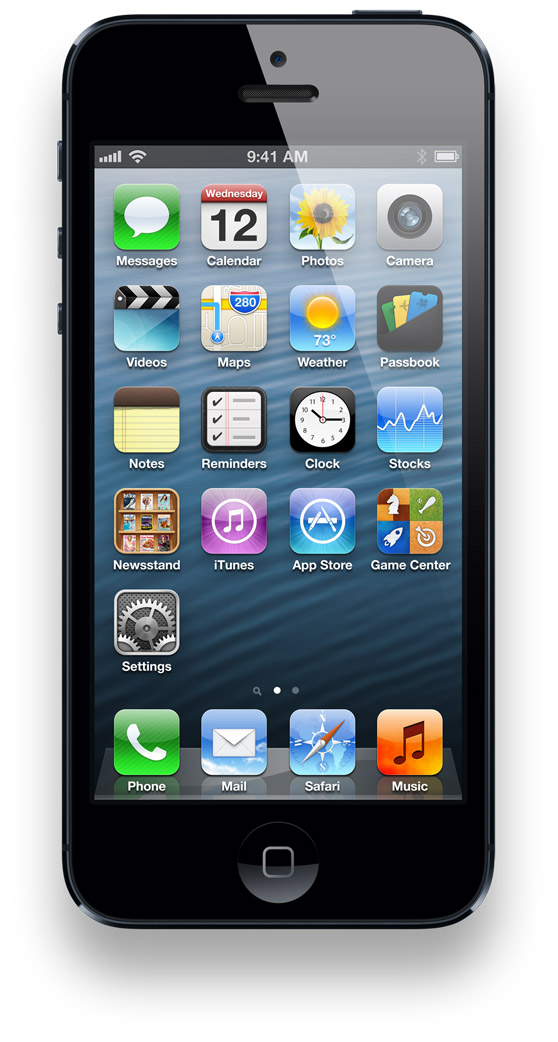 Jordan’s
iPhone
Jordan accepts the call
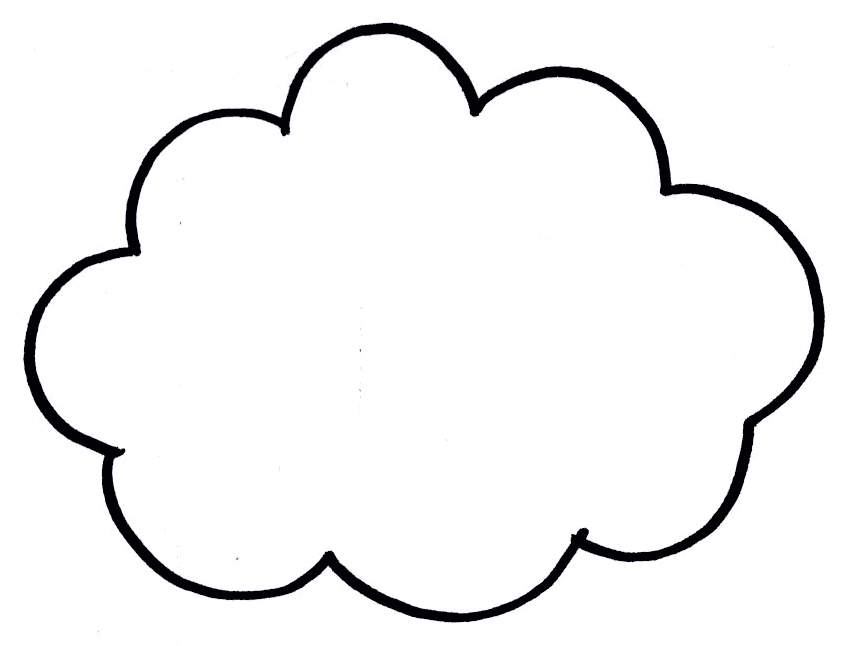 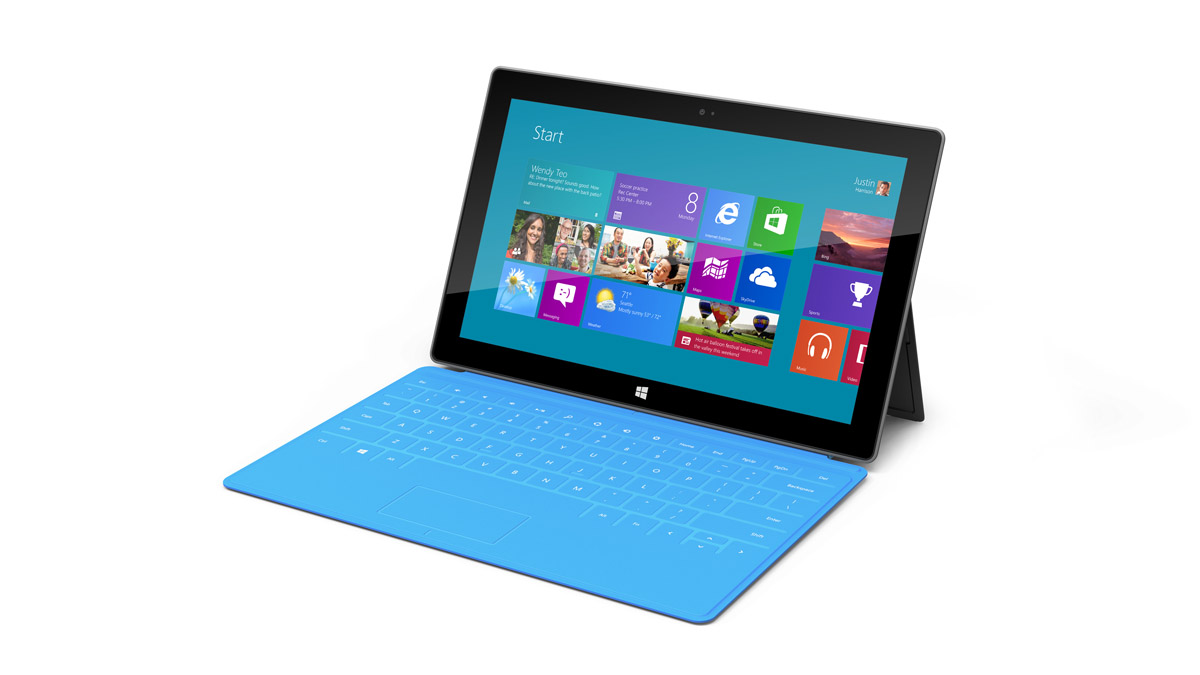 SIP 
Server
Josh’s
Surface
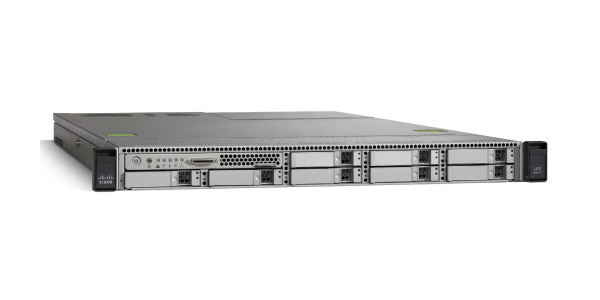 200 OK
I’m 1.2.3.4
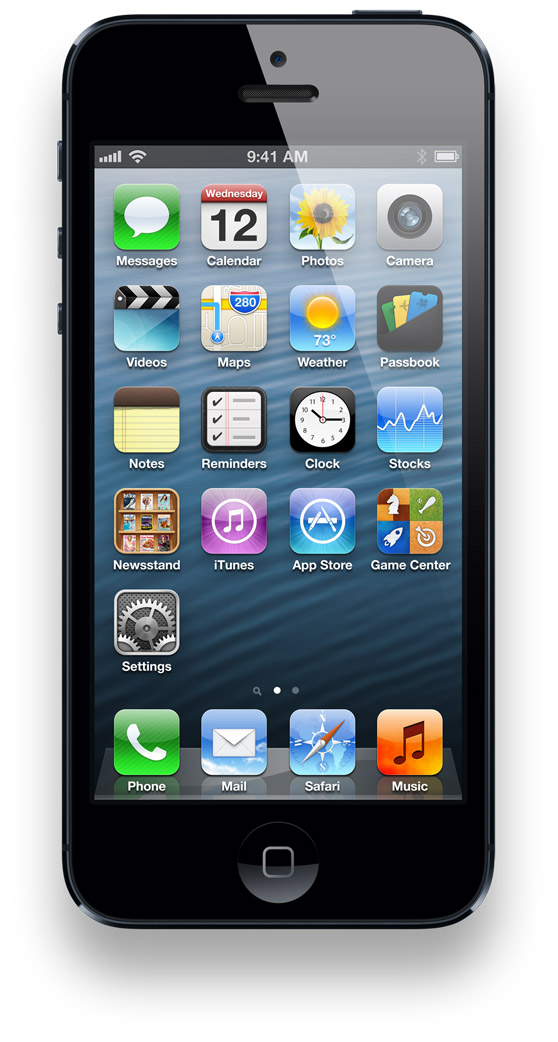 Jordan’s
iPhone
SIP Server tells Josh
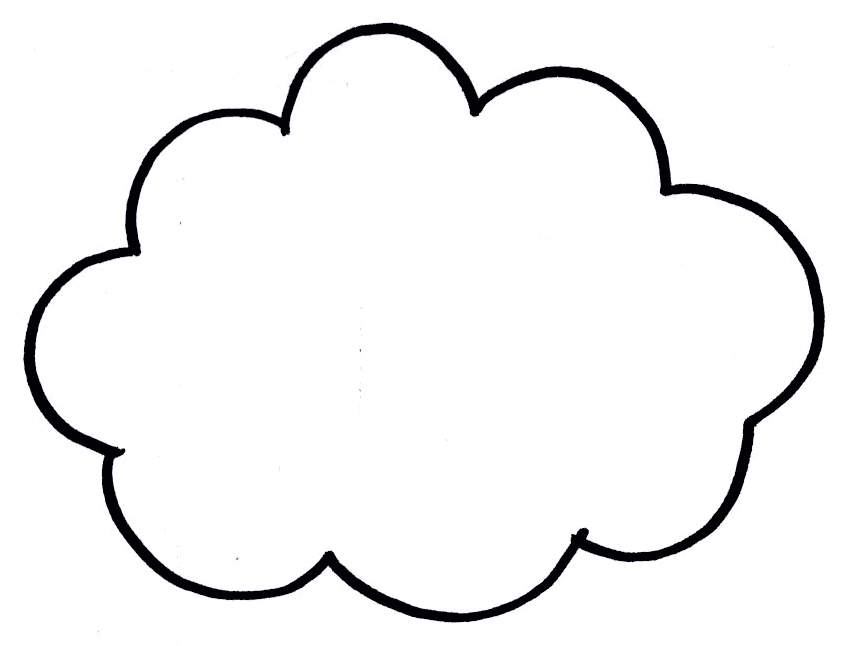 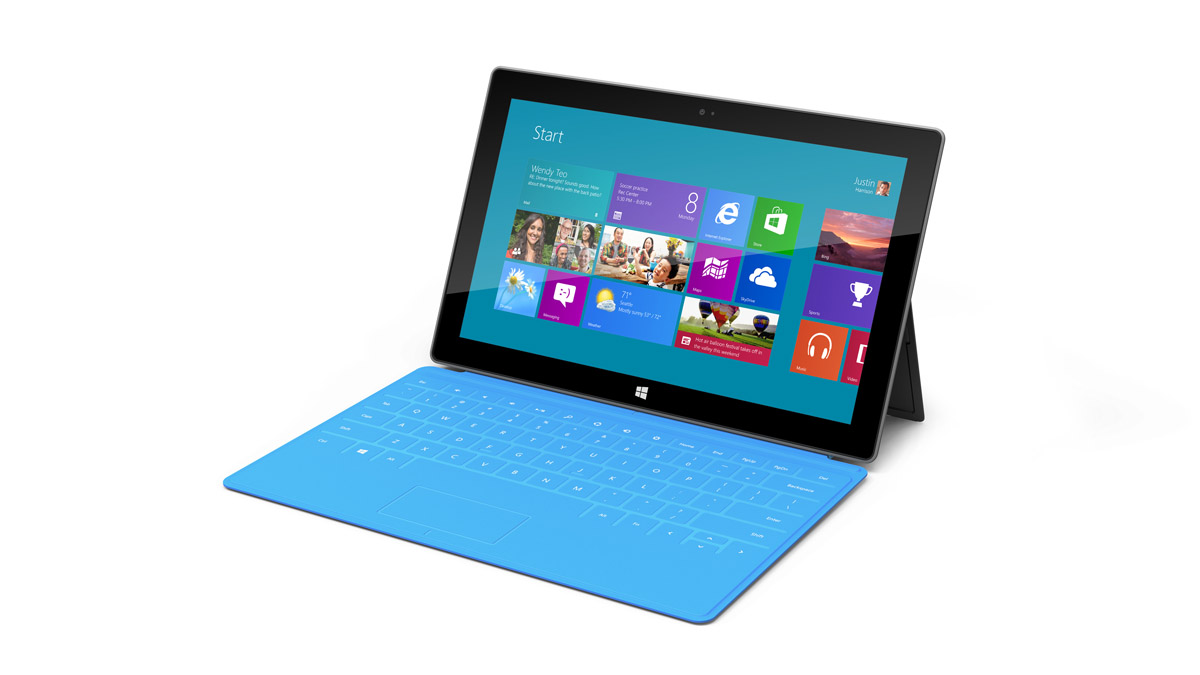 200 OK
I’m 1.2.3.4
SIP 
Server
Josh’s
Surface
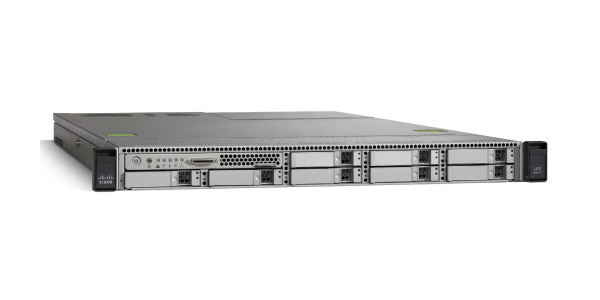 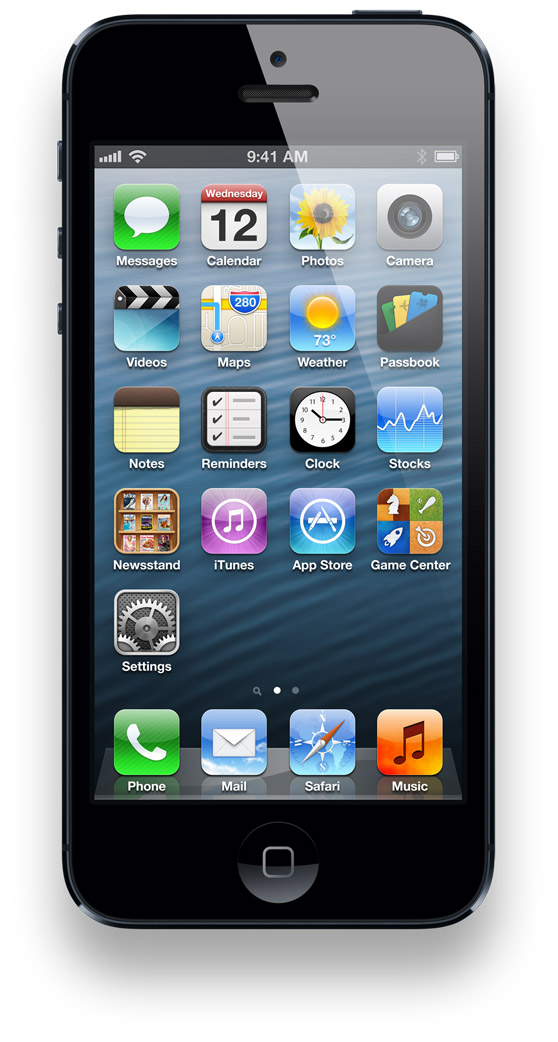 Jordan’s
iPhone
Voice and Video Packets sent
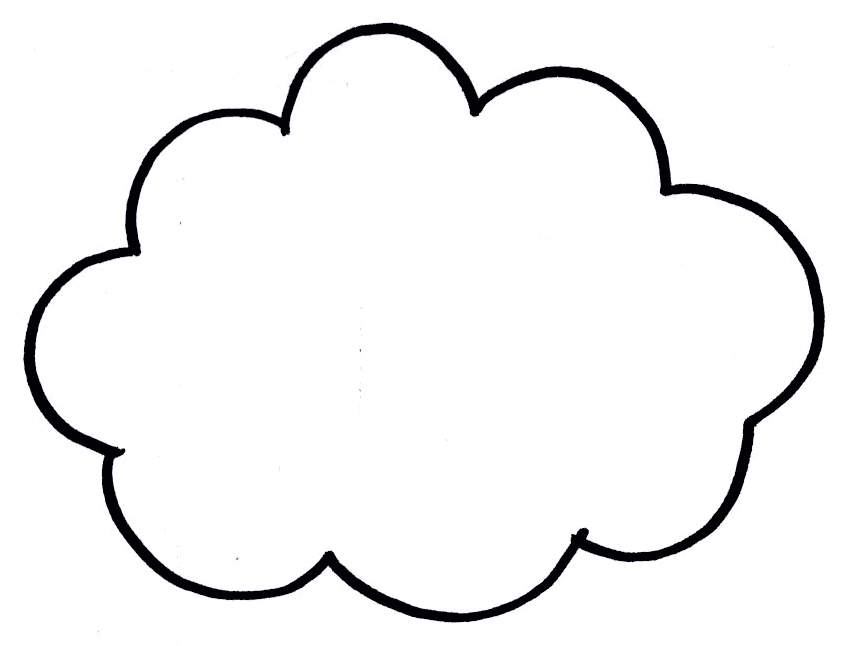 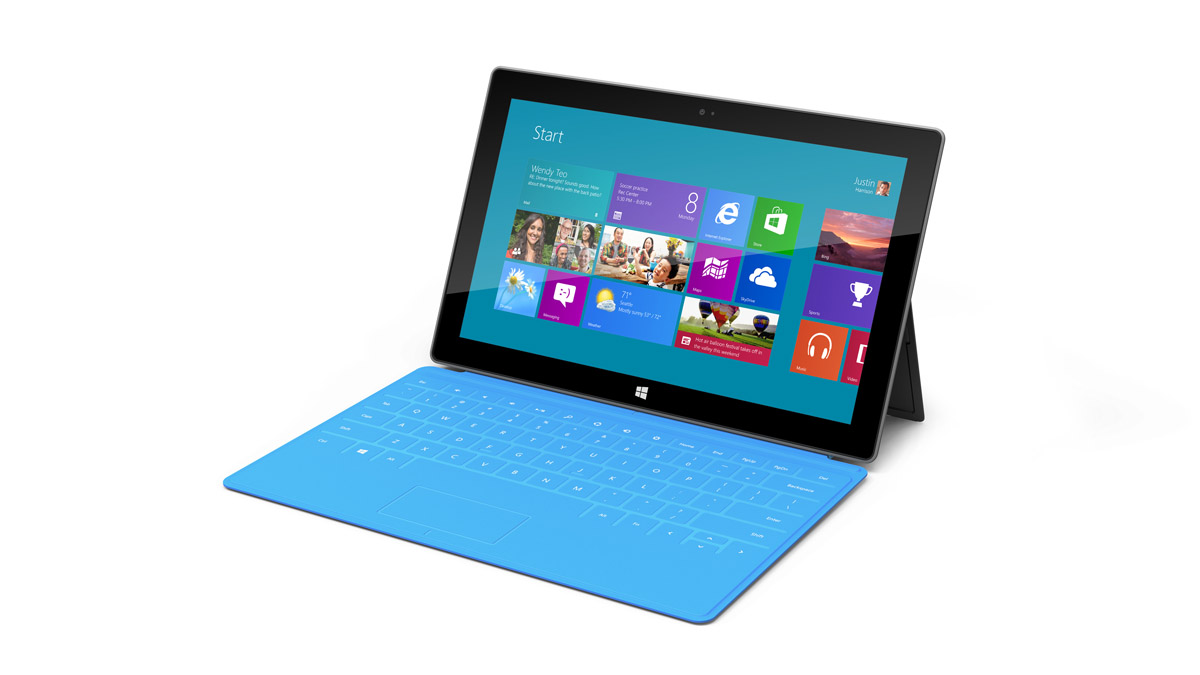 SIP 
Server
Josh’s
Surface
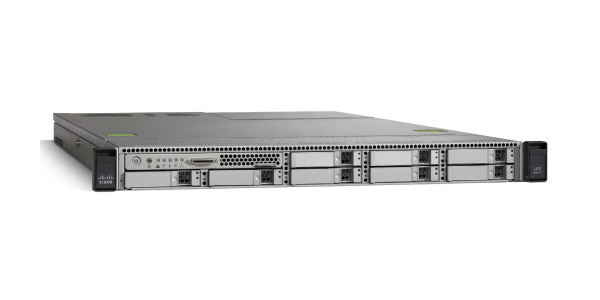 Voice and 
Video packets
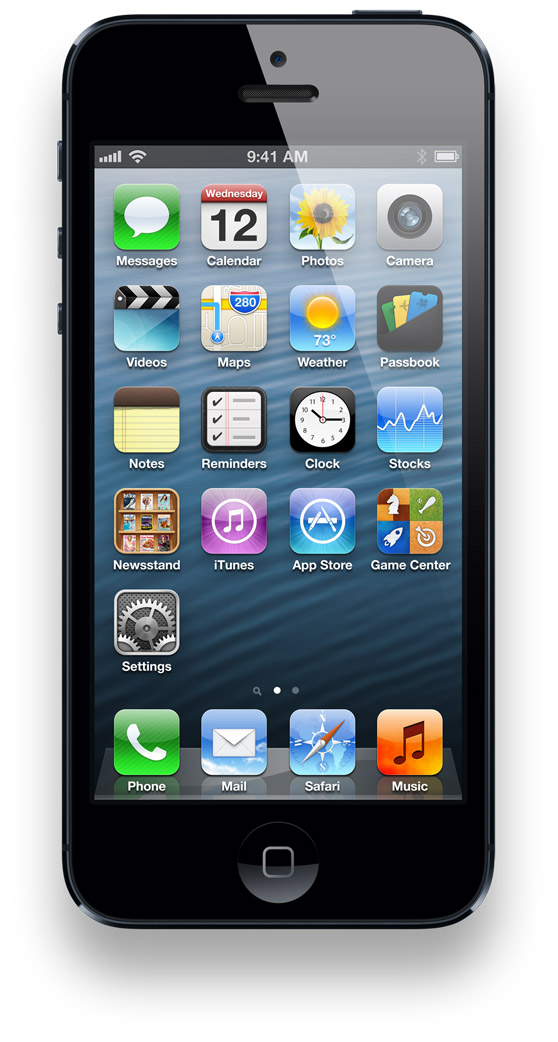 Jordan’s
iPhone
Summary
Voice over IP (VoIP) is using the Internet to make phone calls
VoIP has many benefits including cheaper calls, better experiences, mobility, and network unification
Low delay is a big requirement for VoIP
Voice and video are sent using codecs, which perform lossy compression
Setup of a call is done using signaling protocols – notably SIP